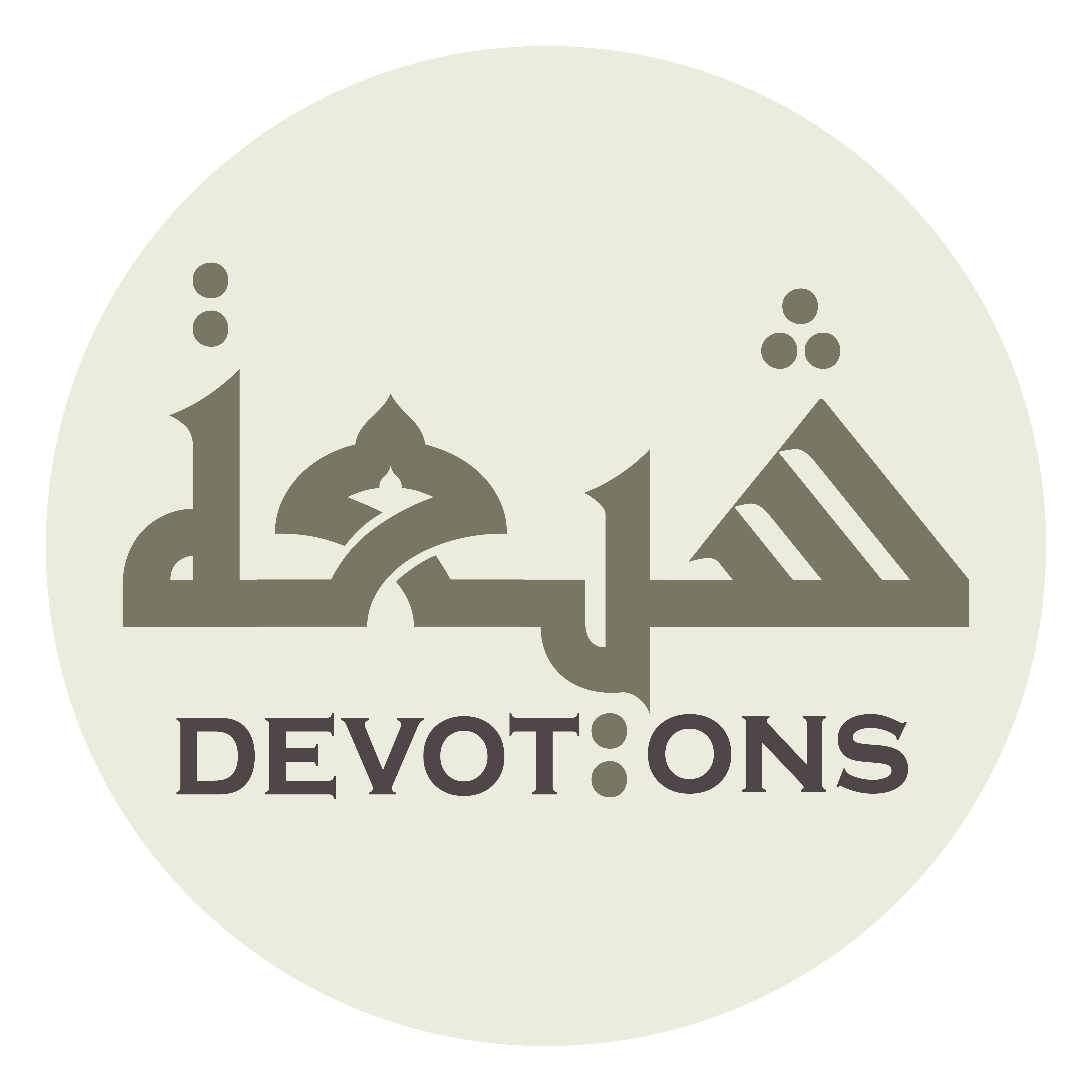 Dua 21 - Sahifat Sajjadiyyah
اَللَّهُمَّ يَا كَافِيَ الْفَرْدِ الضَّعِيفِ، وَ وَاقِيَ الْأَمْرِ الْمَخُوْفِ
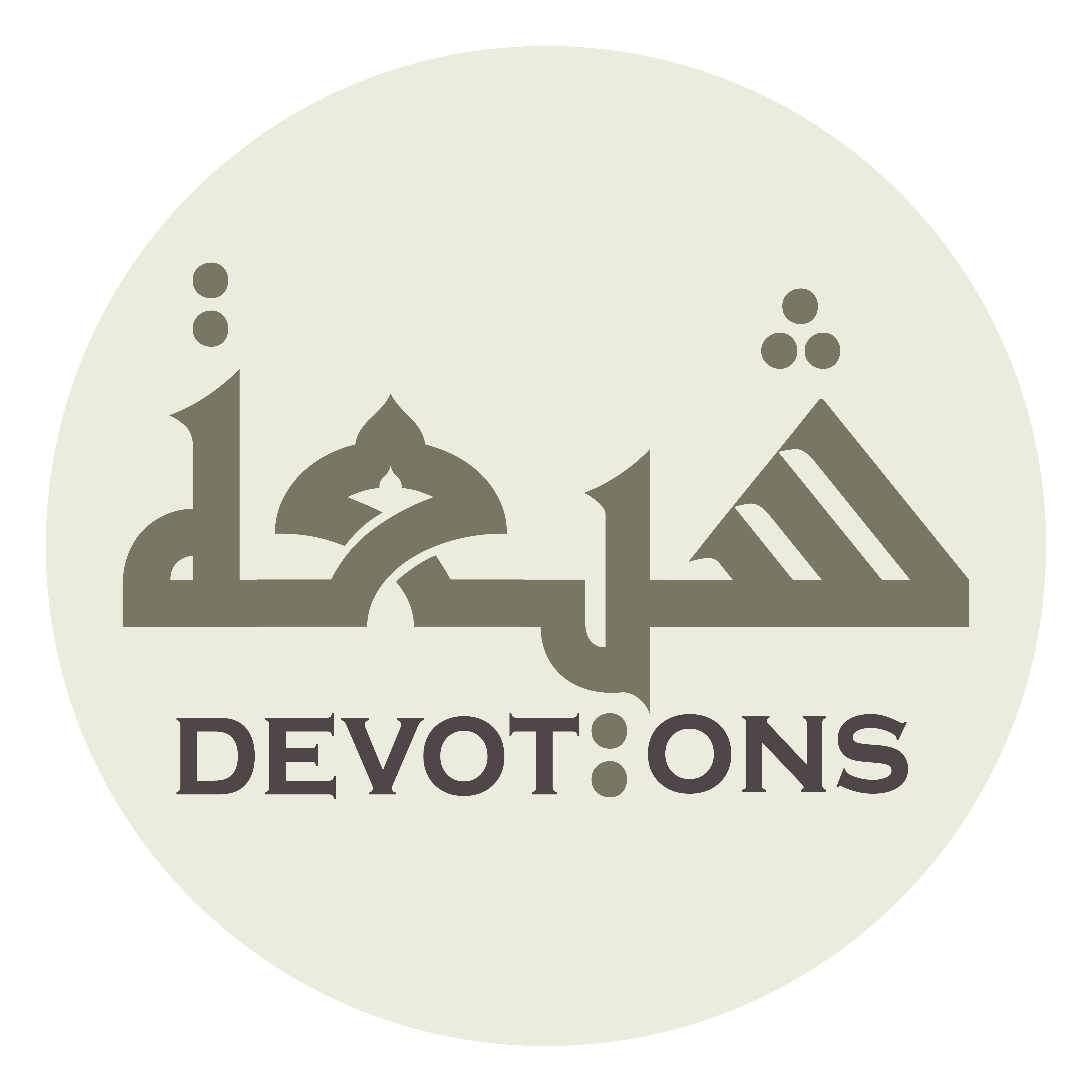 اَللَّهُمَّ صَلِّ عَلَى مُحَمَّدٍ وَ آلِ مُحَمَّدٍ

allāhumma ṣalli `alā muḥammadin wa āli muḥammad

O' Allāh send Your blessings on Muhammad and the family of Muhammad.
Dua 21 - Sahifat Sajjadiyyah
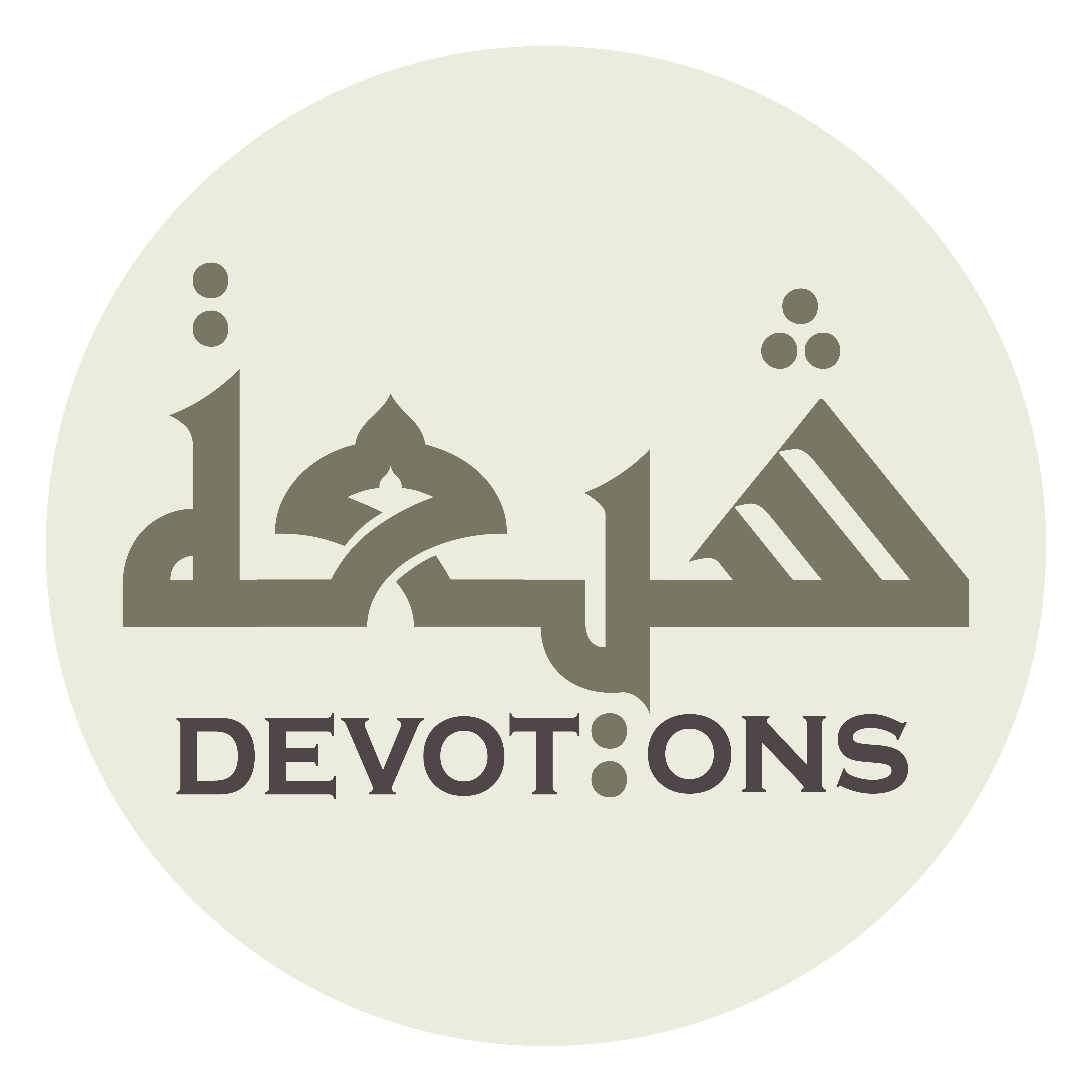 بِسْمِ اللَّـهِ الرَّحْمَـٰنِ الرَّحِيمِ

bismillāhir raḥmānir raḥīm

In the Name of Allāh,the All-beneficent, the All-merciful.
Dua 21 - Sahifat Sajjadiyyah
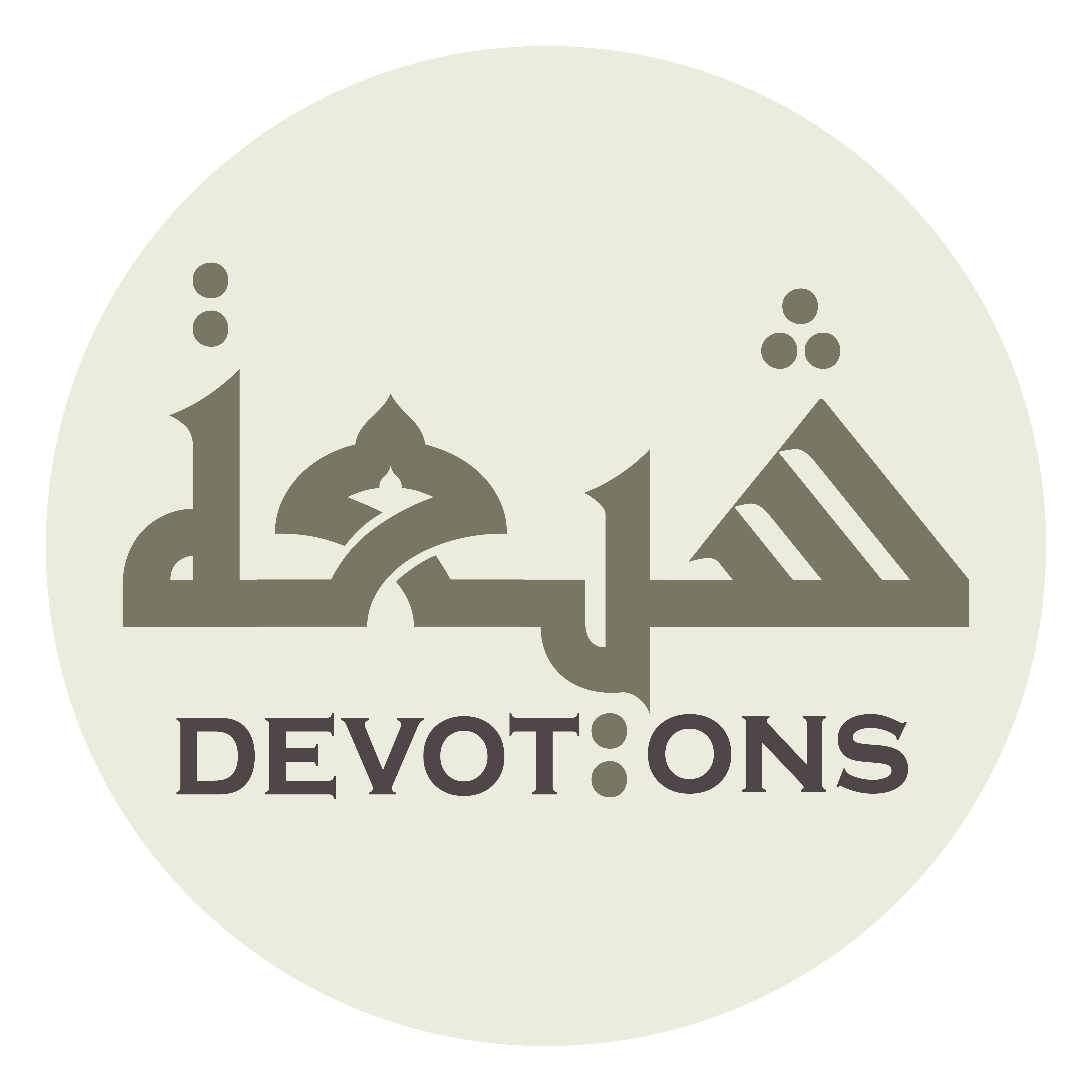 اَللَّهُمَّ يَا كَافِيَ الْفَرْدِ الضَّعِيفِ، وَ وَاقِيَ الْأَمْرِ الْمَخُوْفِ

allāhumma yā kāfiyal far-diḍ ḍa`īf, wa wāqiyal amril makhūf

O God, O Sufficer of the isolated and weak and Protector against terrifying affairs!
Dua 21 - Sahifat Sajjadiyyah
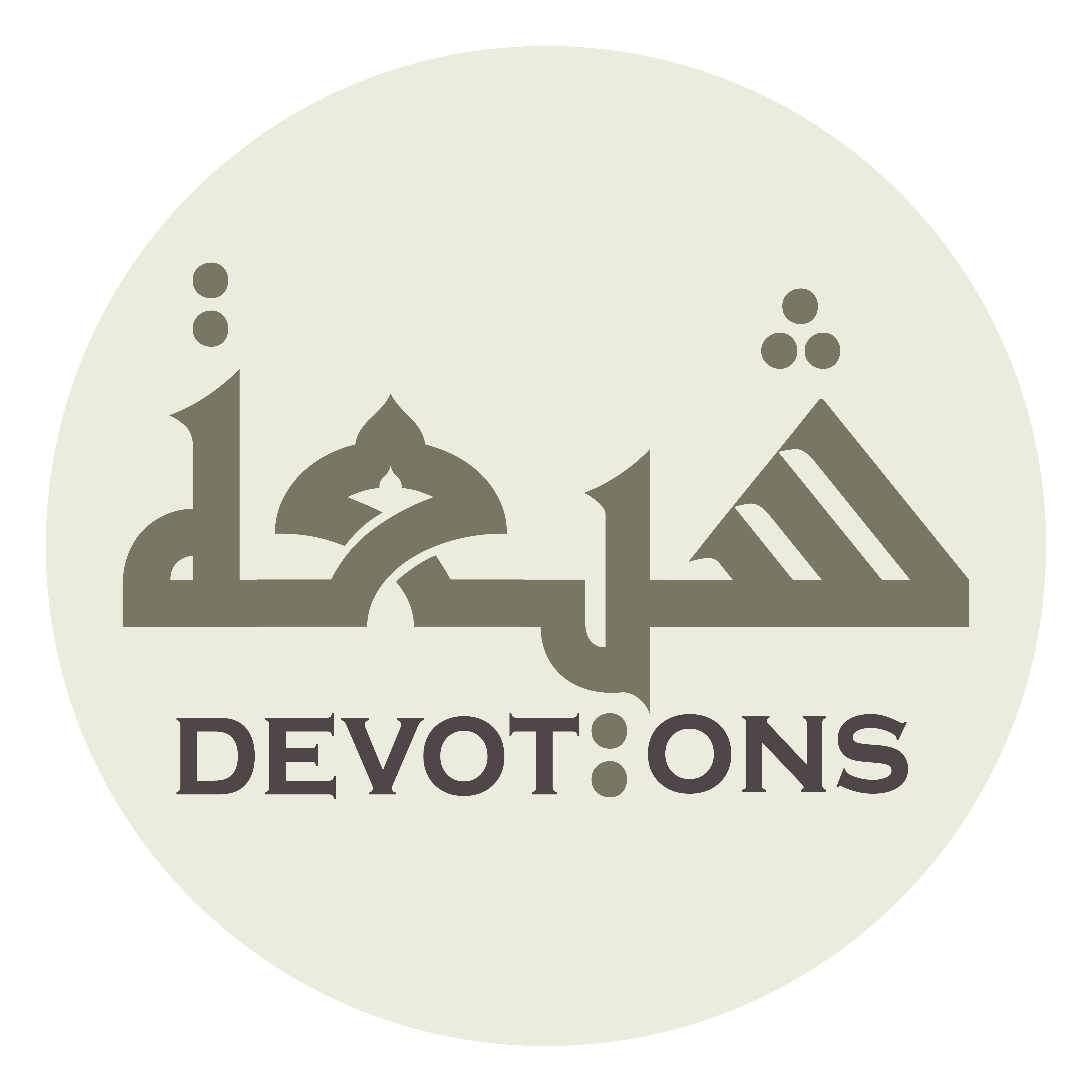 أَفْرَدَتْنِيْ الْخَطَايَا فَلَا صَاحِبَ مَعِي

afradatnil khaṭāyā falā ṣāḥiba ma`ī

Offenses have isolated me, so there is none to be my companion.
Dua 21 - Sahifat Sajjadiyyah
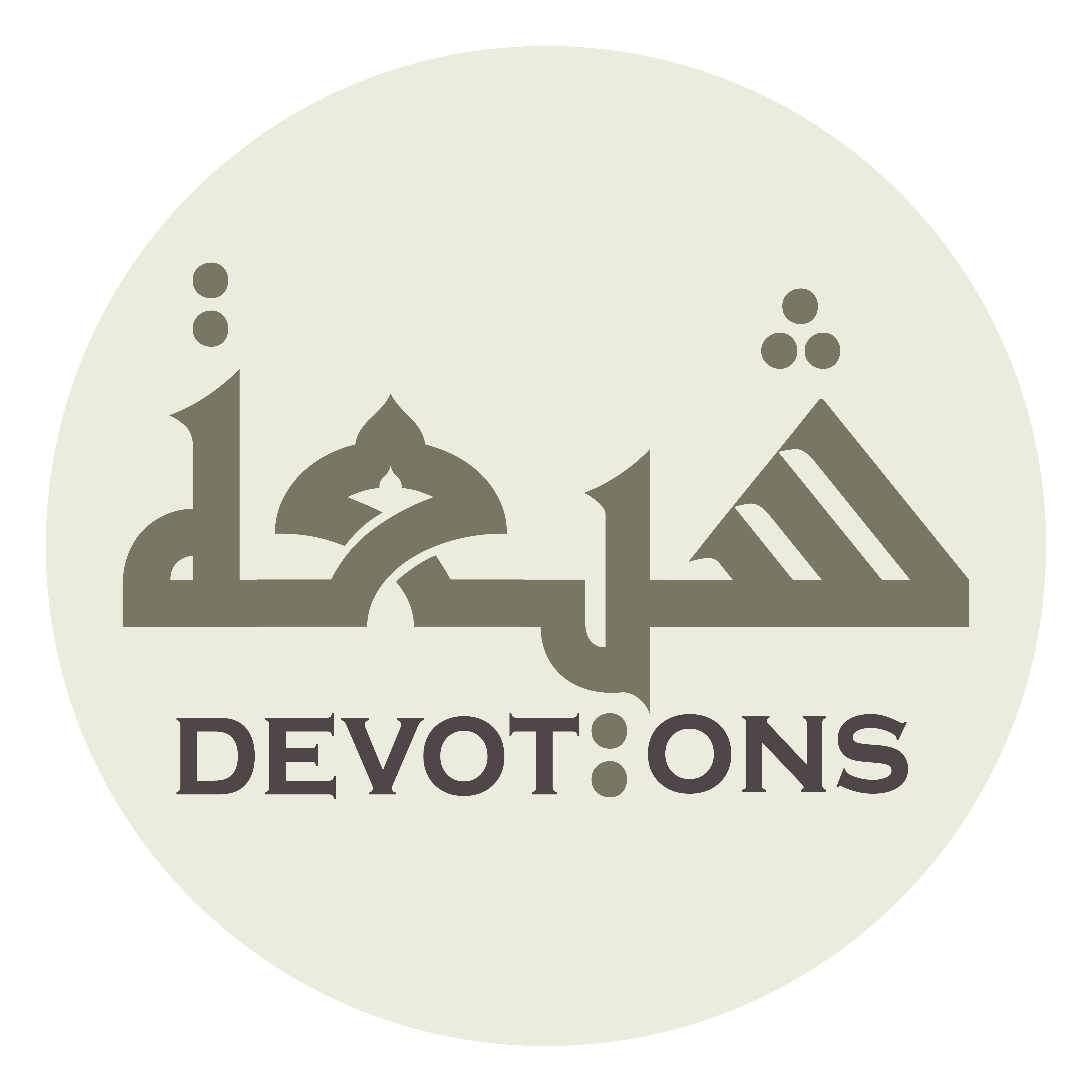 وَ ضَعُفْتُ عَنْ غَضَبِكَ فَلَا مُؤَيِّدَ لِي

wa ḍa`uftu `an ghaḍabika falā mu-ayyida lī

I am too weak for Your wrath and there is none to strengthen me.
Dua 21 - Sahifat Sajjadiyyah
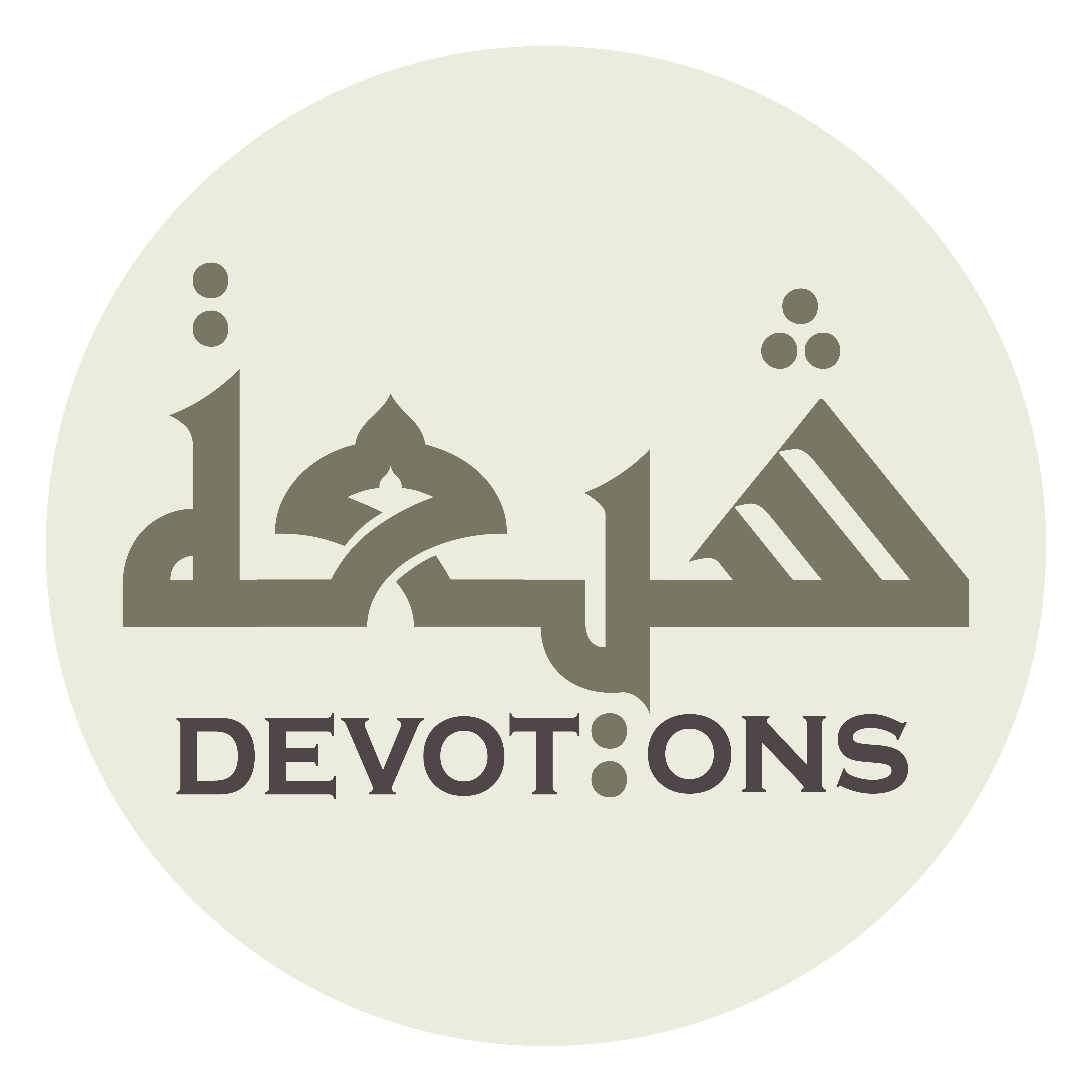 وَ أَشْرَفْتُ عَلَى خَوْفِ لِقَائِكَ فَلَا مُسَكِّنَ لِرَوْعَتِي

wa ashraftu `alā khawfi liqā-ika falā musakkina liraw`atī

I have approached the terror of meeting You and there is none to still my fear.
Dua 21 - Sahifat Sajjadiyyah
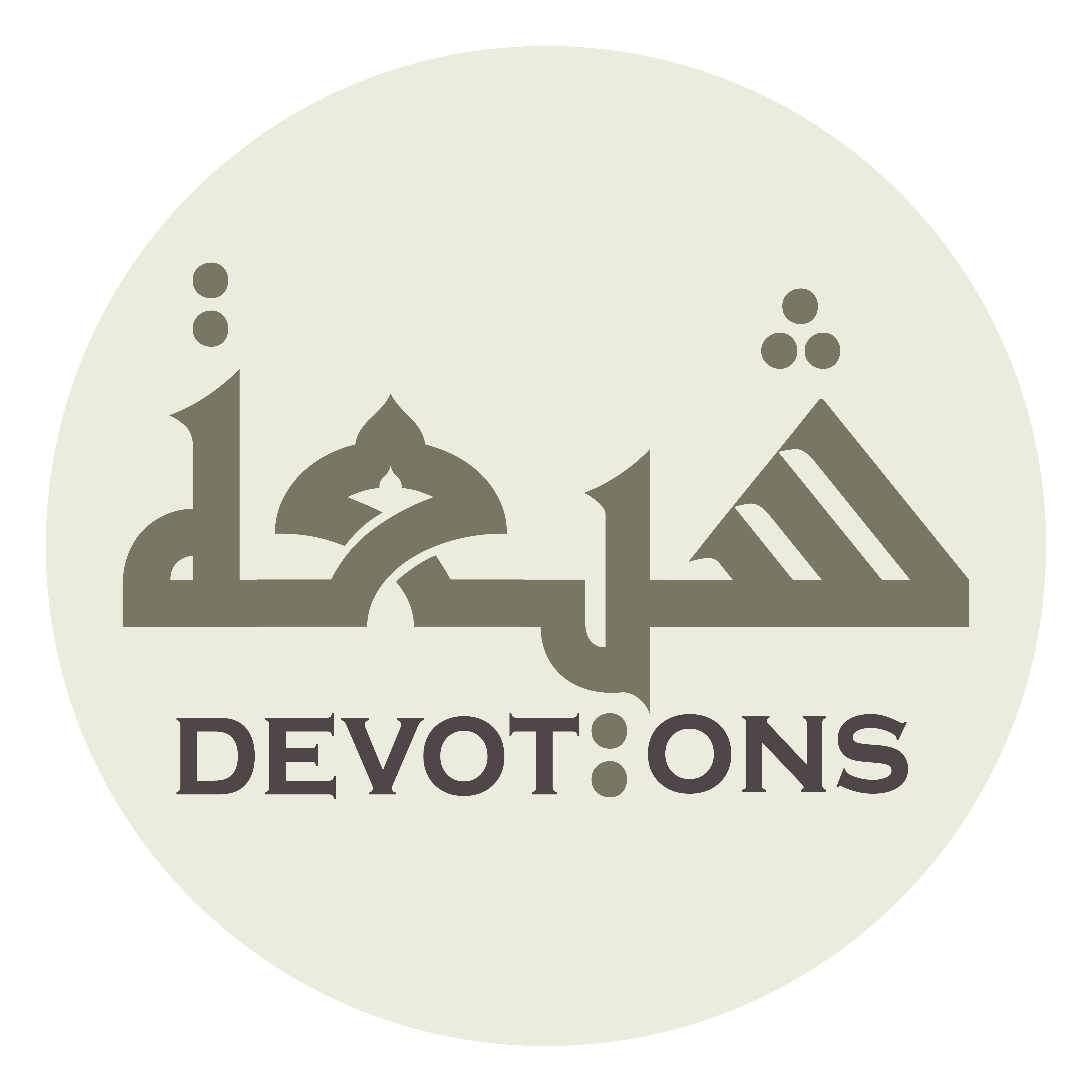 وَ مَنْ يُؤْمِنُنِيْ مِنْكَ وَ أَنْتَ أَخَفْتَنِي

wa man yu-minunī minka wa anta akhaftanī

Who can make me secure from You when You hast filled me with terror?
Dua 21 - Sahifat Sajjadiyyah
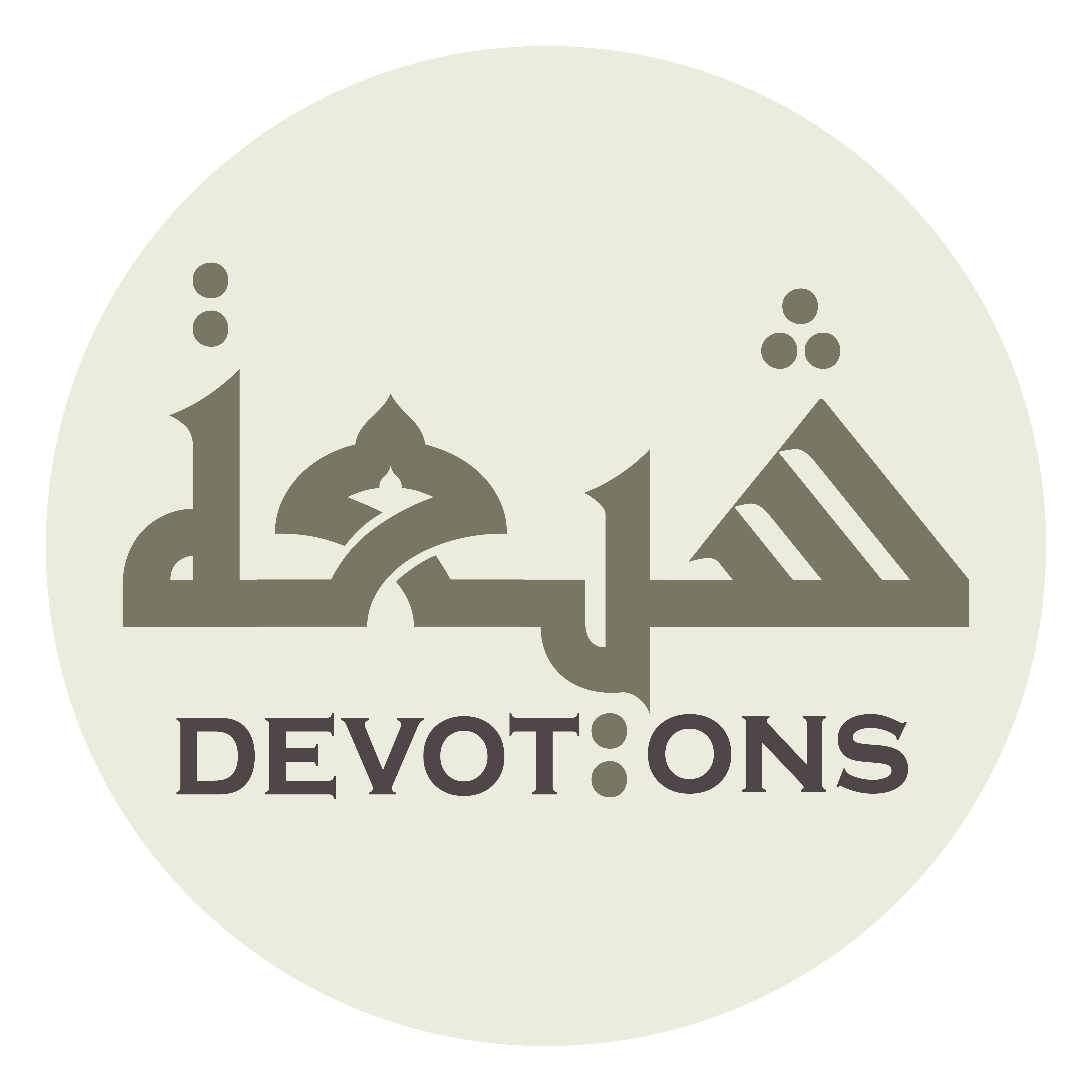 وَ مَنْ يُسَاعِدُنِيْ وَ أَنْتَ أَفْرَدْتَنِي

wa man yusā`idunī wa anta afradtanī

Who can come to my aid when You hast isolated me?
Dua 21 - Sahifat Sajjadiyyah
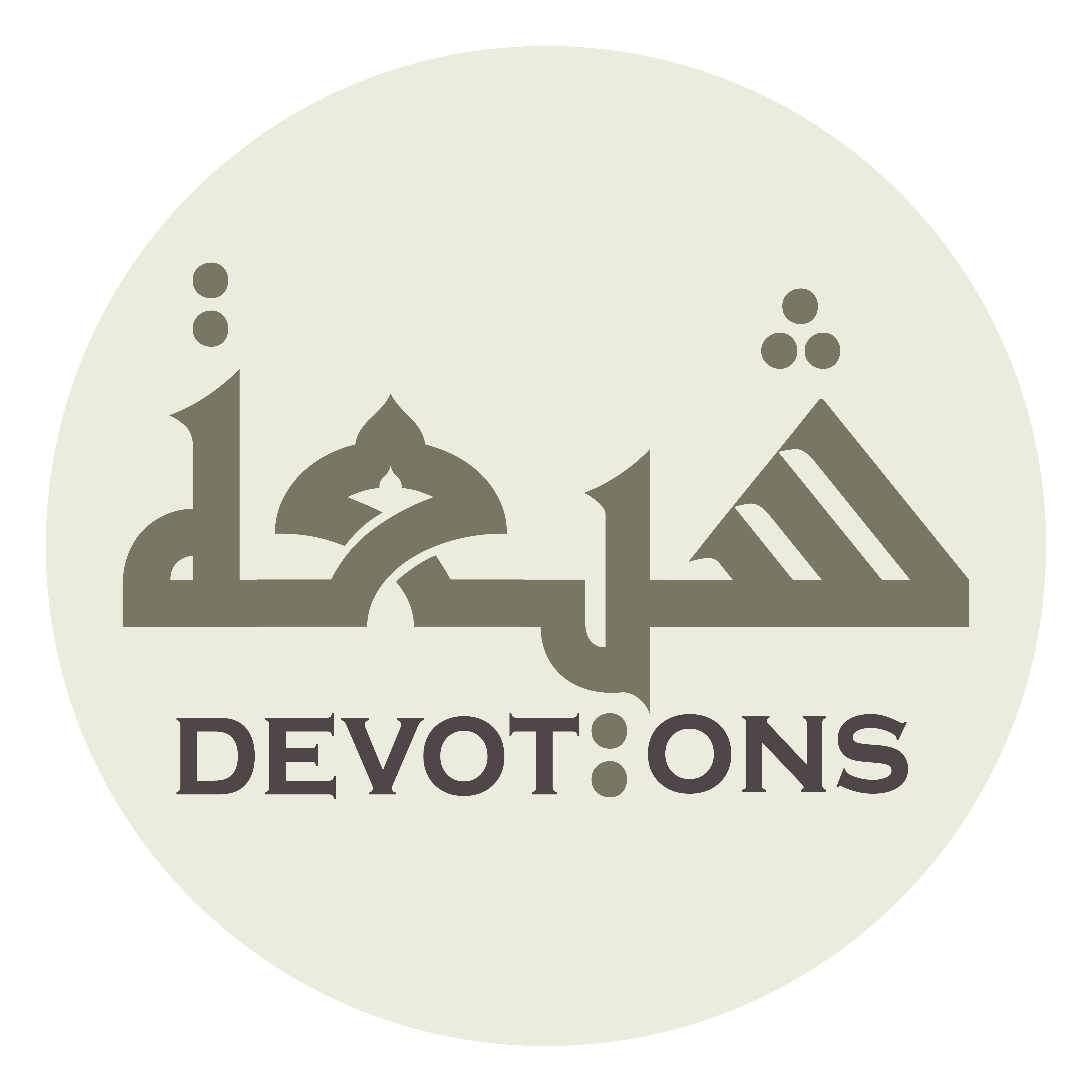 وَ مَنْ يُقَوِّينِيْ وَ أَنْتَ أَضْعَفْتَنِي

wa man yuqawwīnī wa anta aḍ`aftanī

Who can strengthen me when You hast weakened me?
Dua 21 - Sahifat Sajjadiyyah
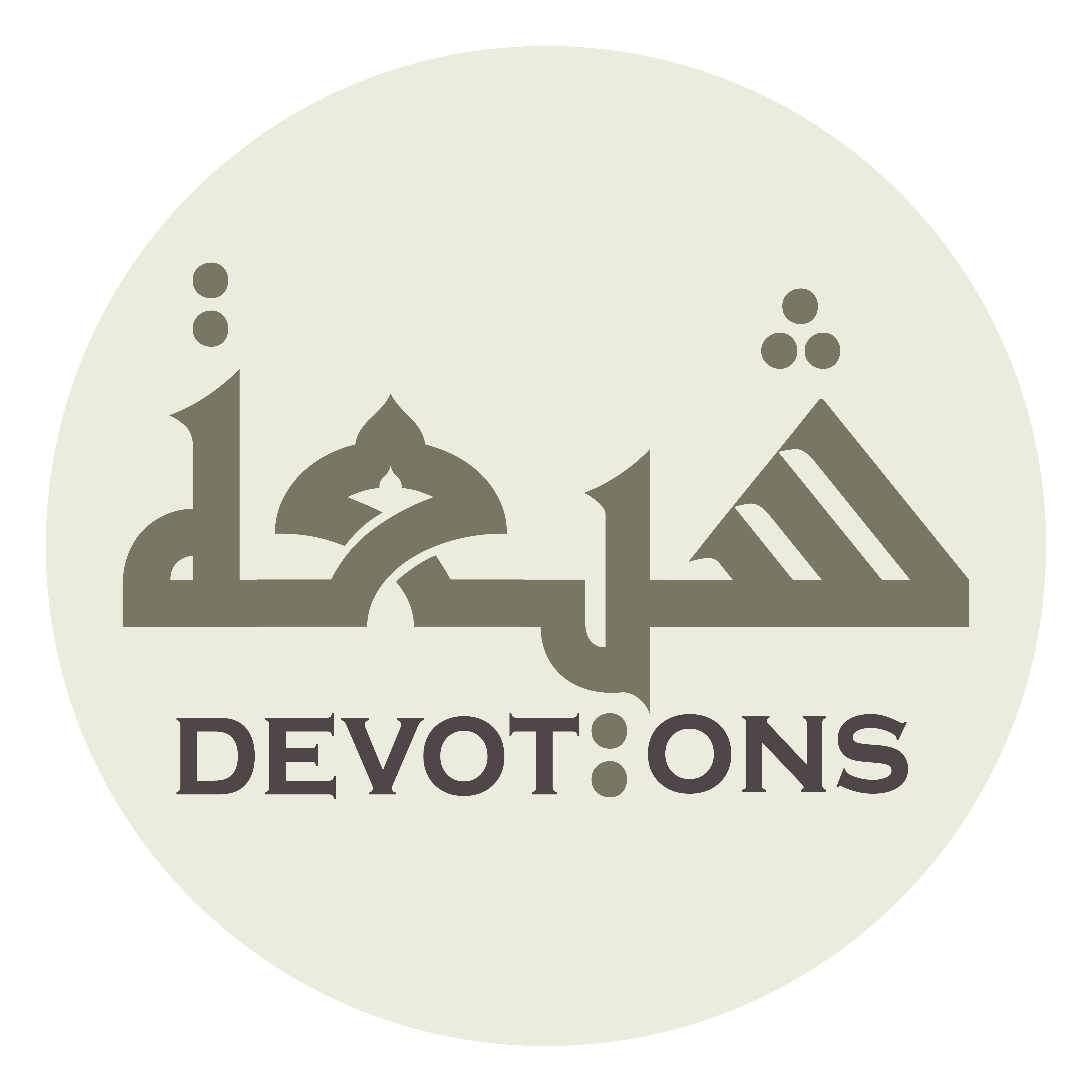 لَا يُجِيرُ، يَا إِلَهِيْ، إِلَّا رَبٌّ عَلَى مَرْبُوبٍ

lā yujīr, yā ilahī, illā rabbun `alā mar-būb

None can grant sanctuary to a vassal, my God, but a lord,
Dua 21 - Sahifat Sajjadiyyah
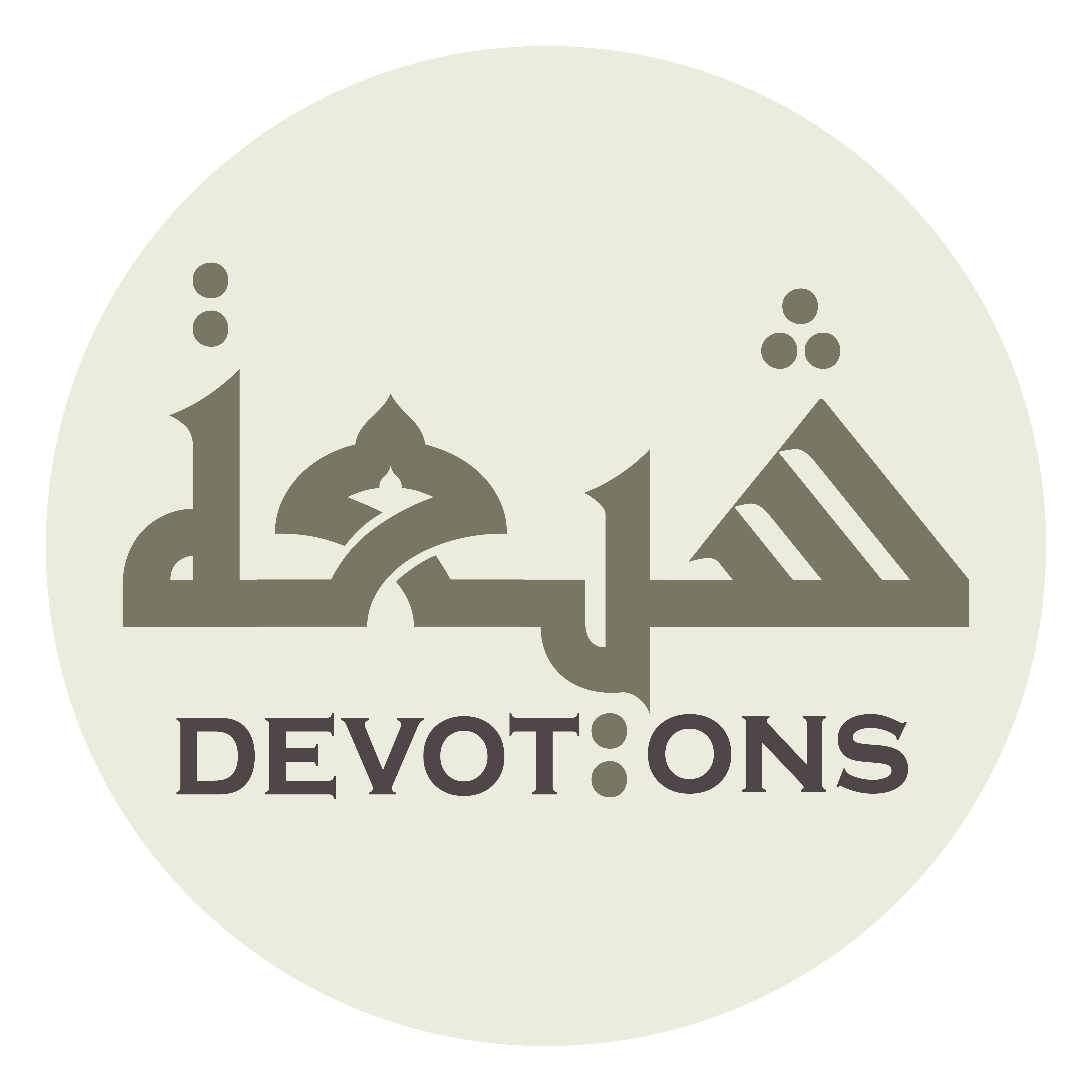 وَ لَا يُؤْمِنُ إِلَّا غَالِبٌ عَلَى مَغْلُوبٍ

wa lā yu-minu illā ghālibun `alā maghlūb

none can give security to one dominated but a dominator,
Dua 21 - Sahifat Sajjadiyyah
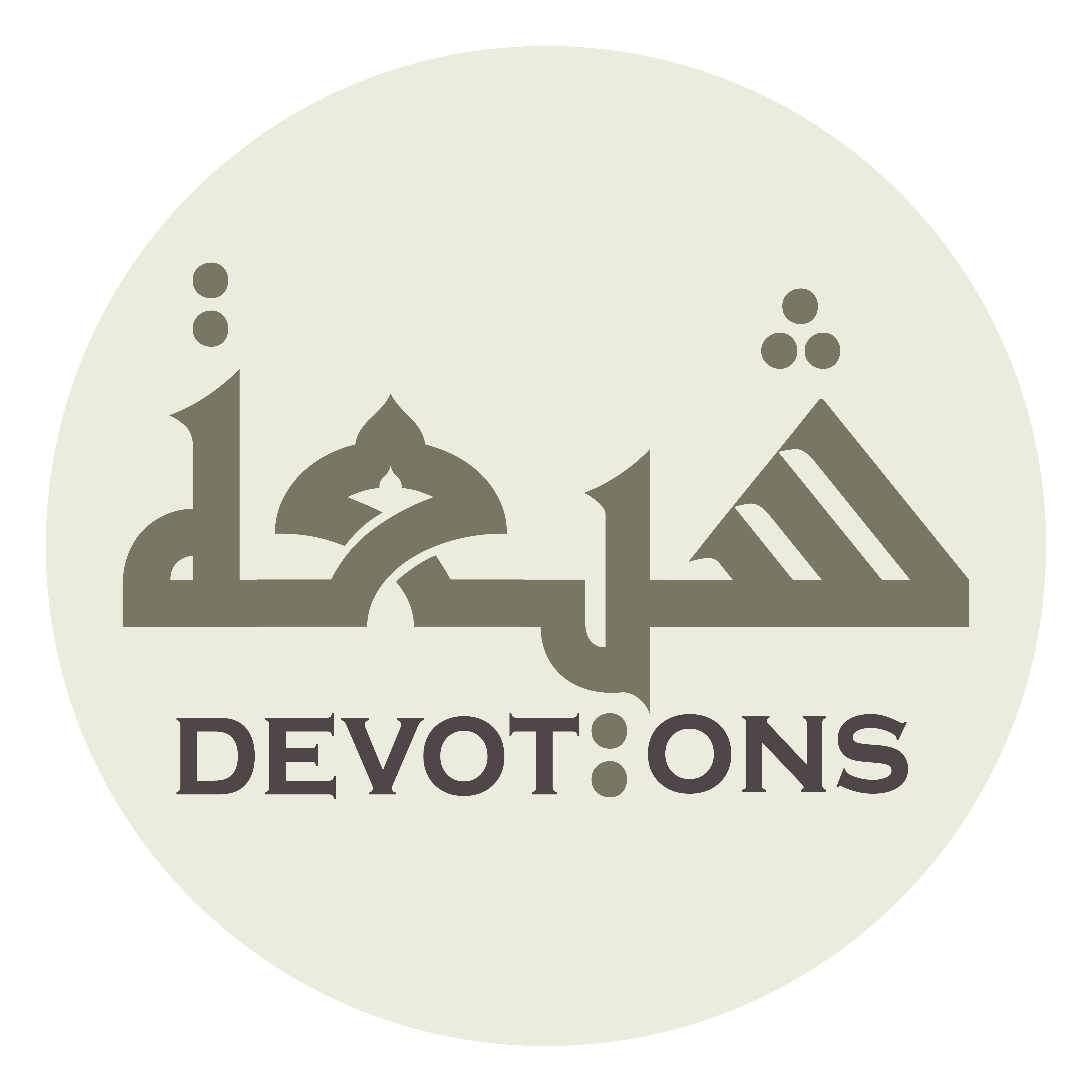 وَ لَا يُعِينُ إِلَّا طَالِبٌ عَلَى مَطْلُوبٍ

wa lā yu`īnu illā ṭālibun `alā maṭlūb

none can aid him from whom demands are made but a demander.
Dua 21 - Sahifat Sajjadiyyah
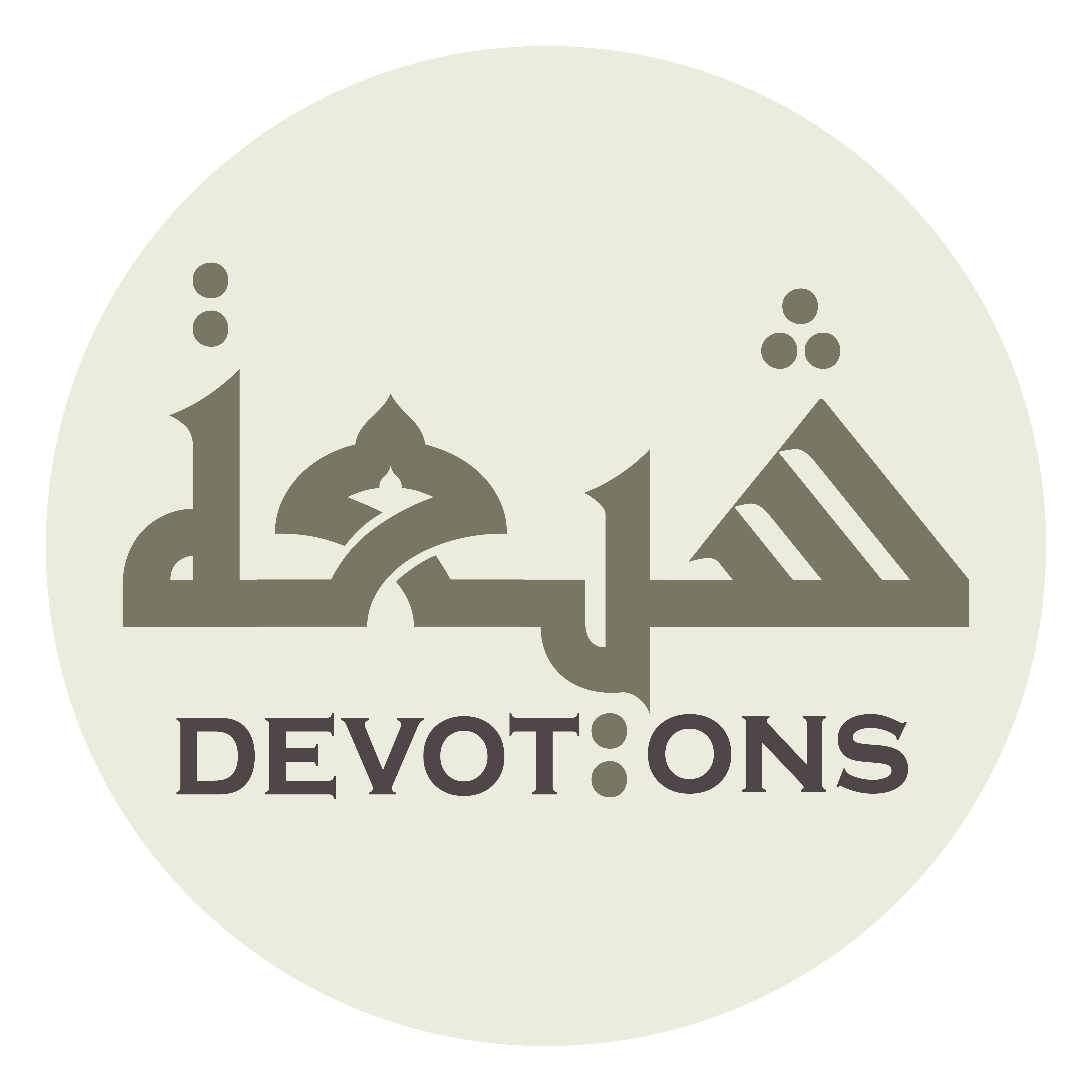 وَ بِيَدِكَ، يَا إِلَهِيْ، جَمِيعُ ذٰلِكَ السَّبَبِ، وَ إِلَيْكَ الْمَفَرُّ وَ الْمَهْرَبُ

wa biyadik, yā ilahī, jamī`u dhālikas sabab, wa ilaykal mafarru wal mahrab

In Your hand, my God, is the thread of all that, in You the place of escape and flight,
Dua 21 - Sahifat Sajjadiyyah
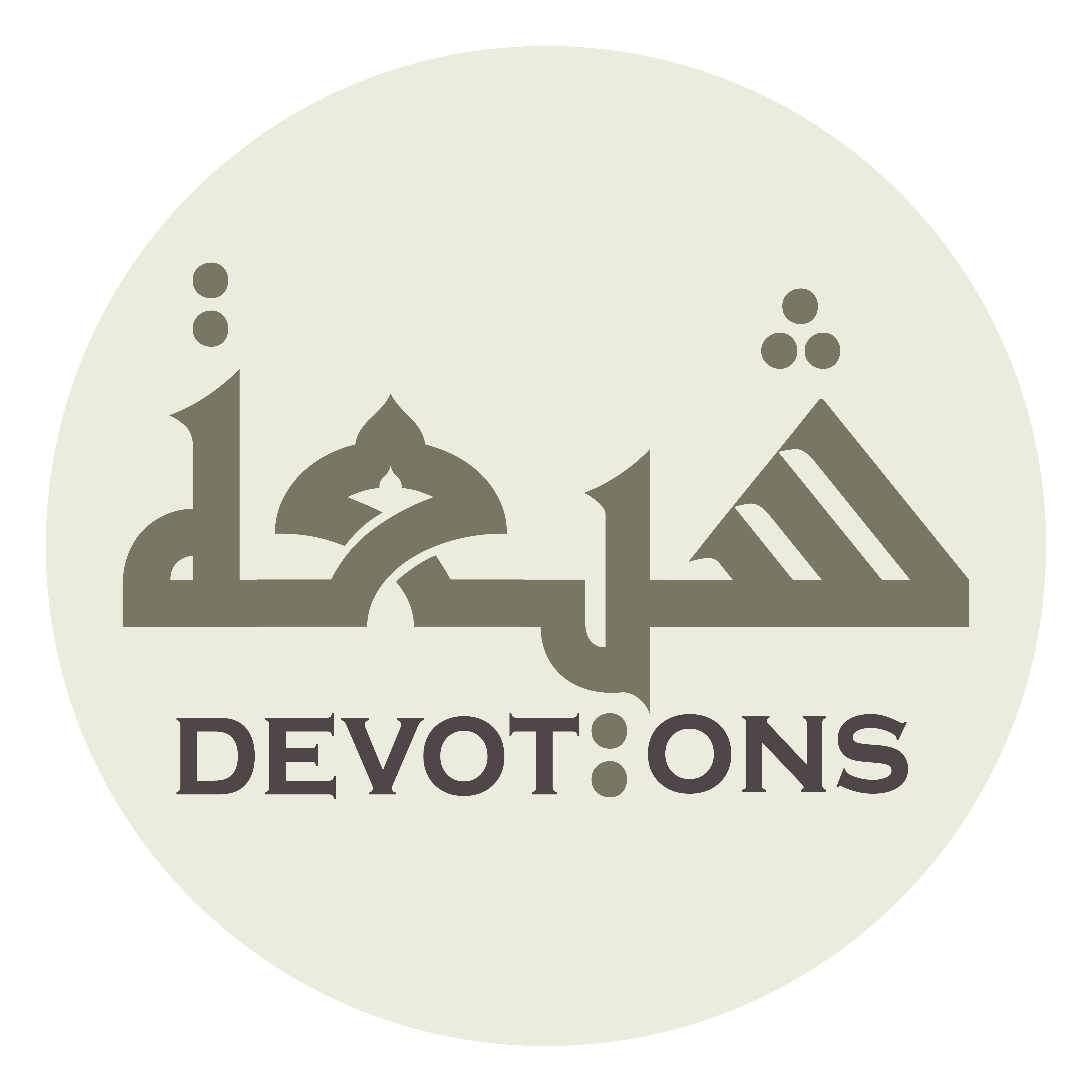 فَصَلِّ عَلَى مُحَمَّدٍ وَ آلِهِ

faṣalli `alā muḥammadin wa-ālih

so bless Muhammad and his Household,
Dua 21 - Sahifat Sajjadiyyah
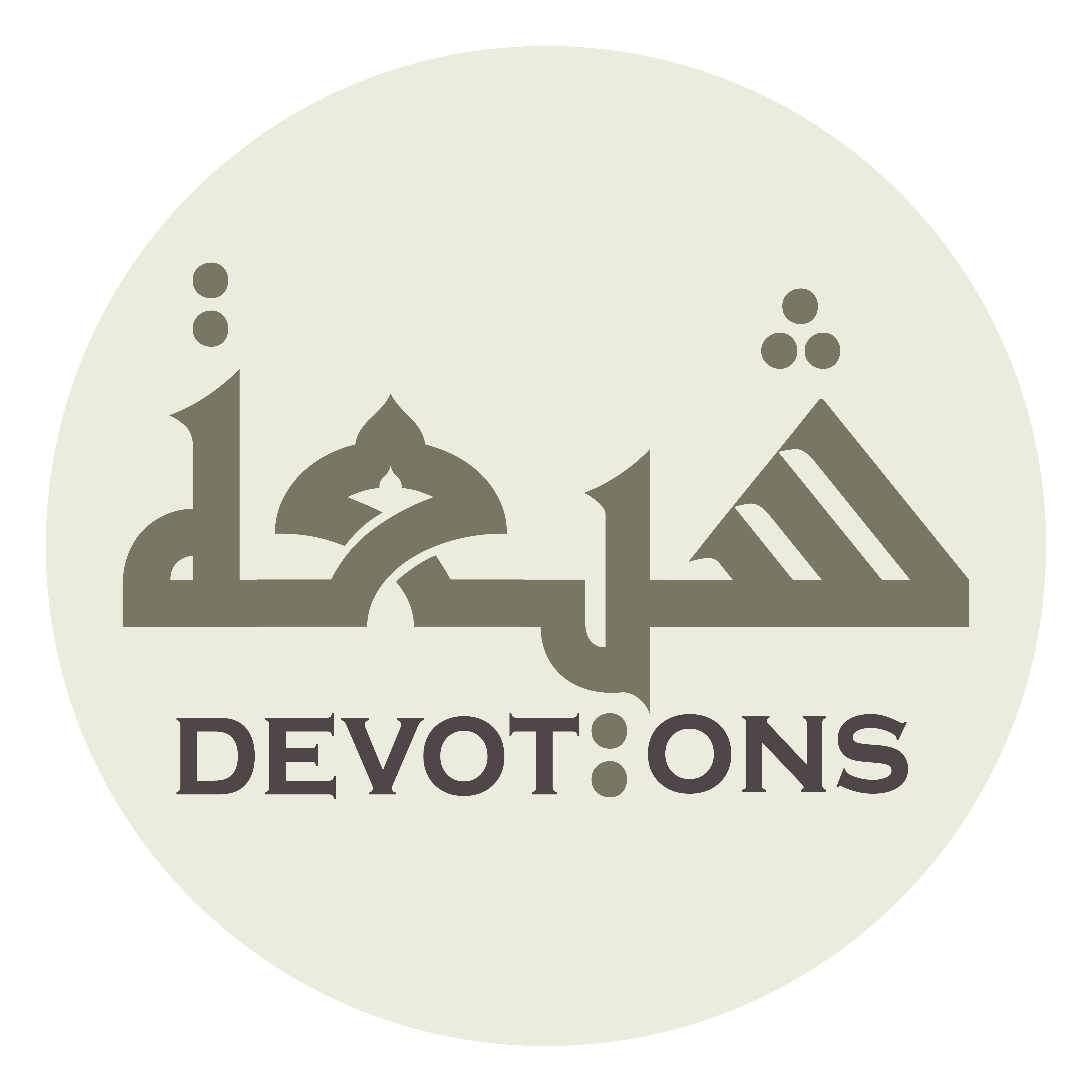 وَ أَجِرْ هَرَبِيْ، وَ أَنْجِحْ مَطْلَبِي

wa ajir harabī, wa anjiḥ maṭlabī

give sanctuary to me in my flight, and grant my request!
Dua 21 - Sahifat Sajjadiyyah
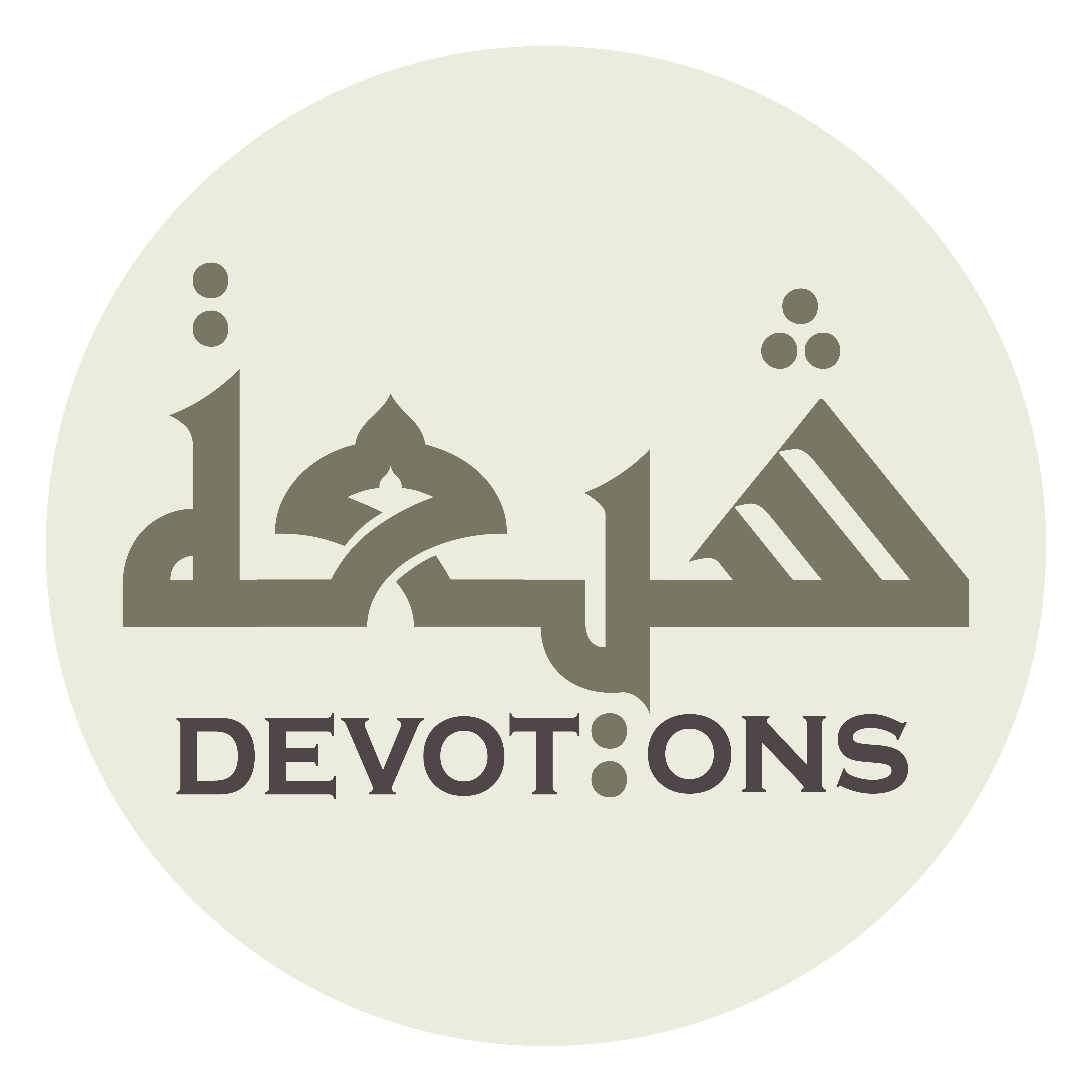 اَللَّهُمَّ إِنَّكَ إِنْ صَرَفْتَ عَنِّيْ وَجْهَكَ الْكَرِيمَ

allāhumma innaka in ṣarafta `annī wajhakal karīm

O God, if You shouldst turn Your generous face away from me,
Dua 21 - Sahifat Sajjadiyyah
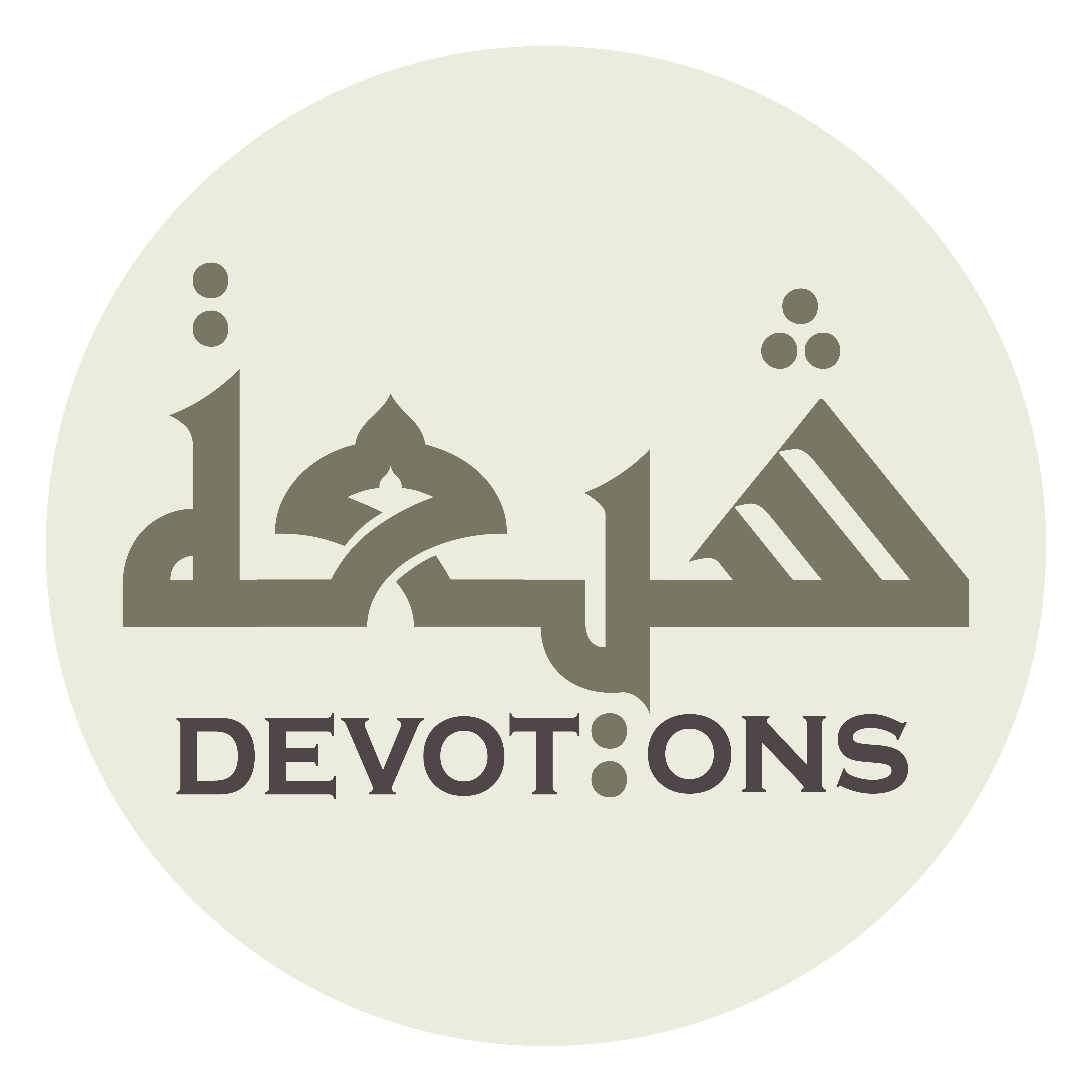 أَوْ مَنَعْتَنِيْ فَضْلَكَ الْجَسِيمَ

aw mana`tanī faḍlakal jasīm

withhold from me Your immense bounty,
Dua 21 - Sahifat Sajjadiyyah
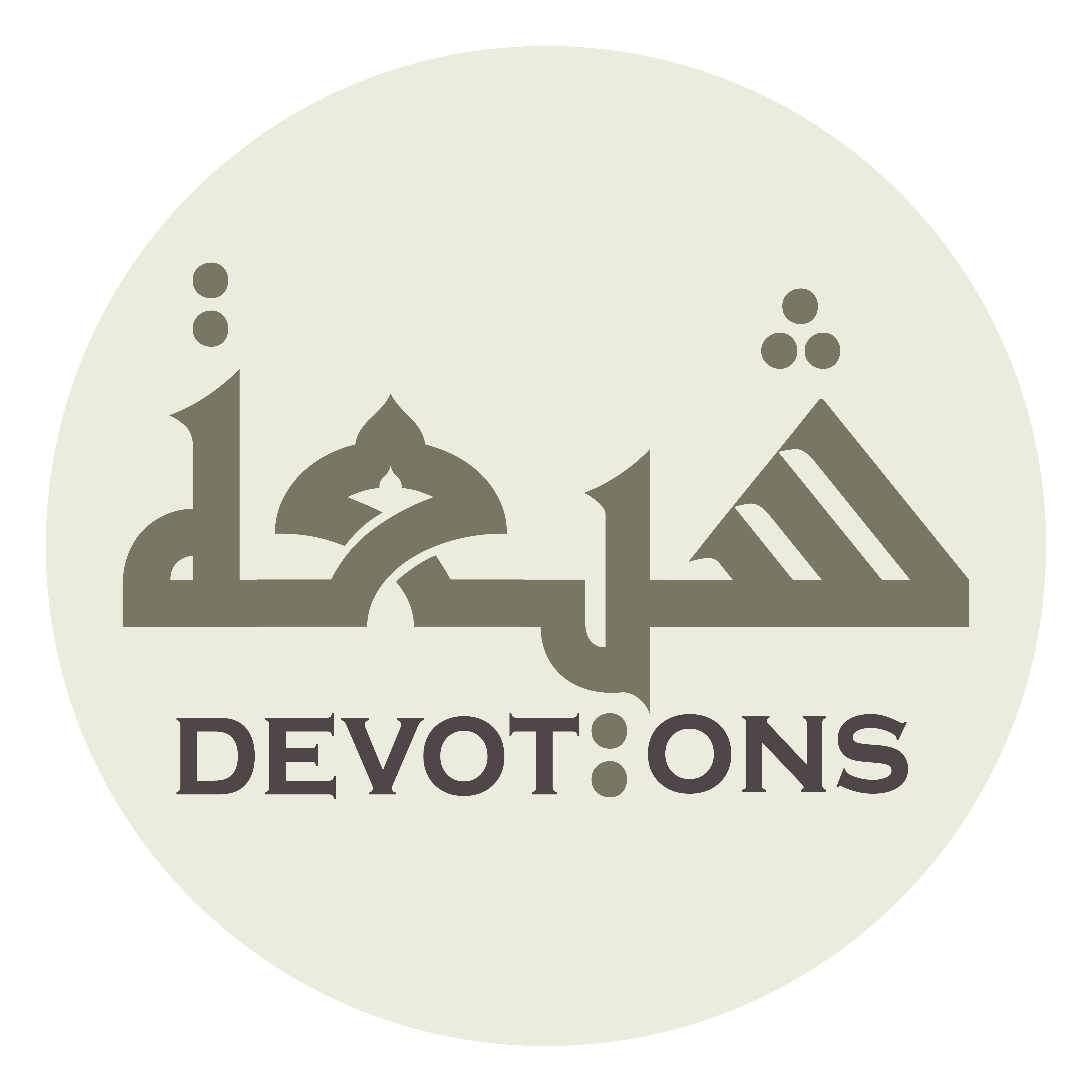 أَوْ حَظَرْتَ عَلَيَّ رِزْقَكَ أَوْ قَطَعْتَ عَنِّيْ سَبَبَكَ

aw ḥaẓar-ta `alayya rizqaka aw qaṭa`ta `annī sababak

forbid me Your provision, or cut off from me Your thread,
Dua 21 - Sahifat Sajjadiyyah
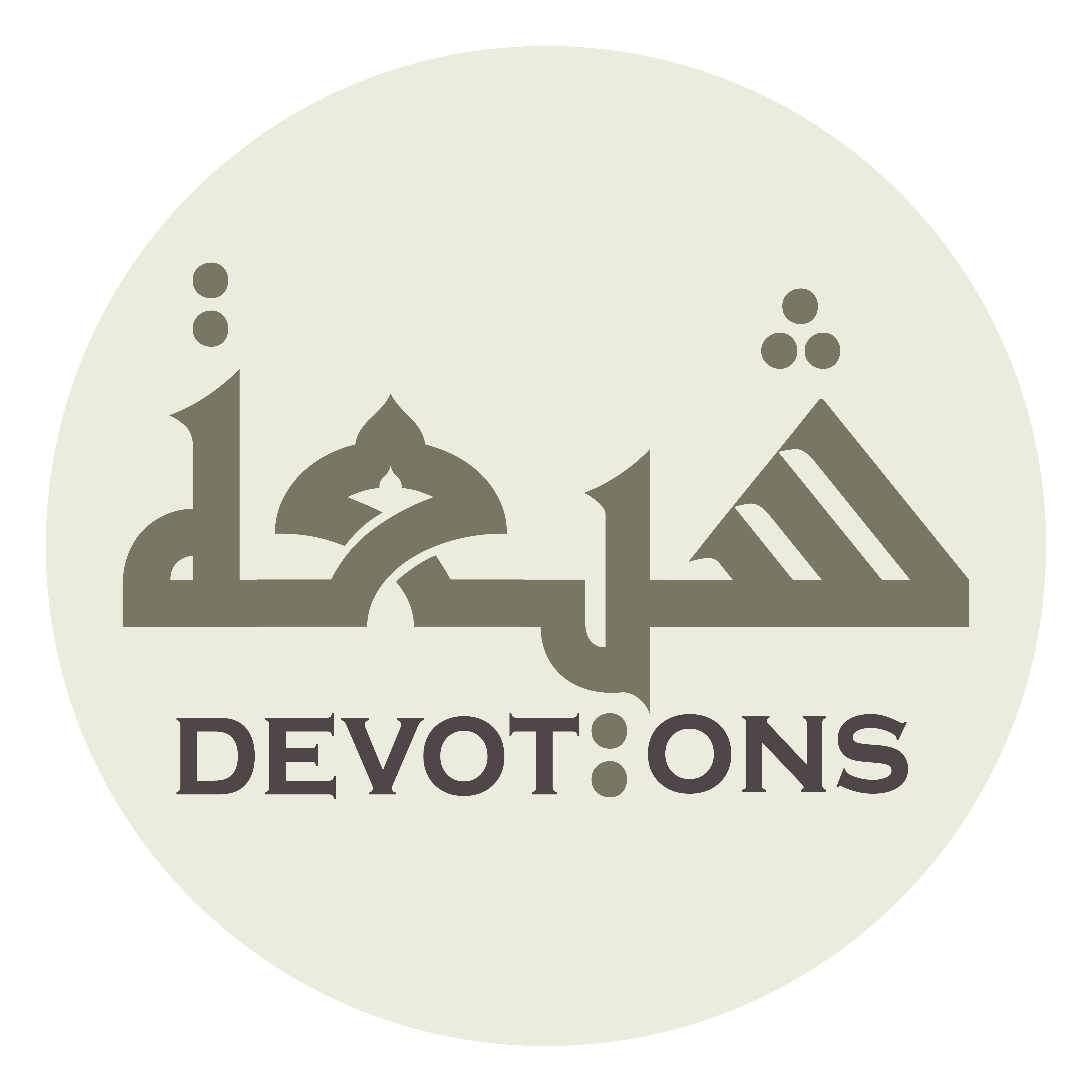 لَمْ أَجِدِ السَّبِيلَ إِلَى شَيْءٍ مِنْ أَمَلِيْ غَيْرَكَ

lam ajidis sabīla ilā shay-in min amalī ghayrak

I will find no way to anything of my hope other than You
Dua 21 - Sahifat Sajjadiyyah
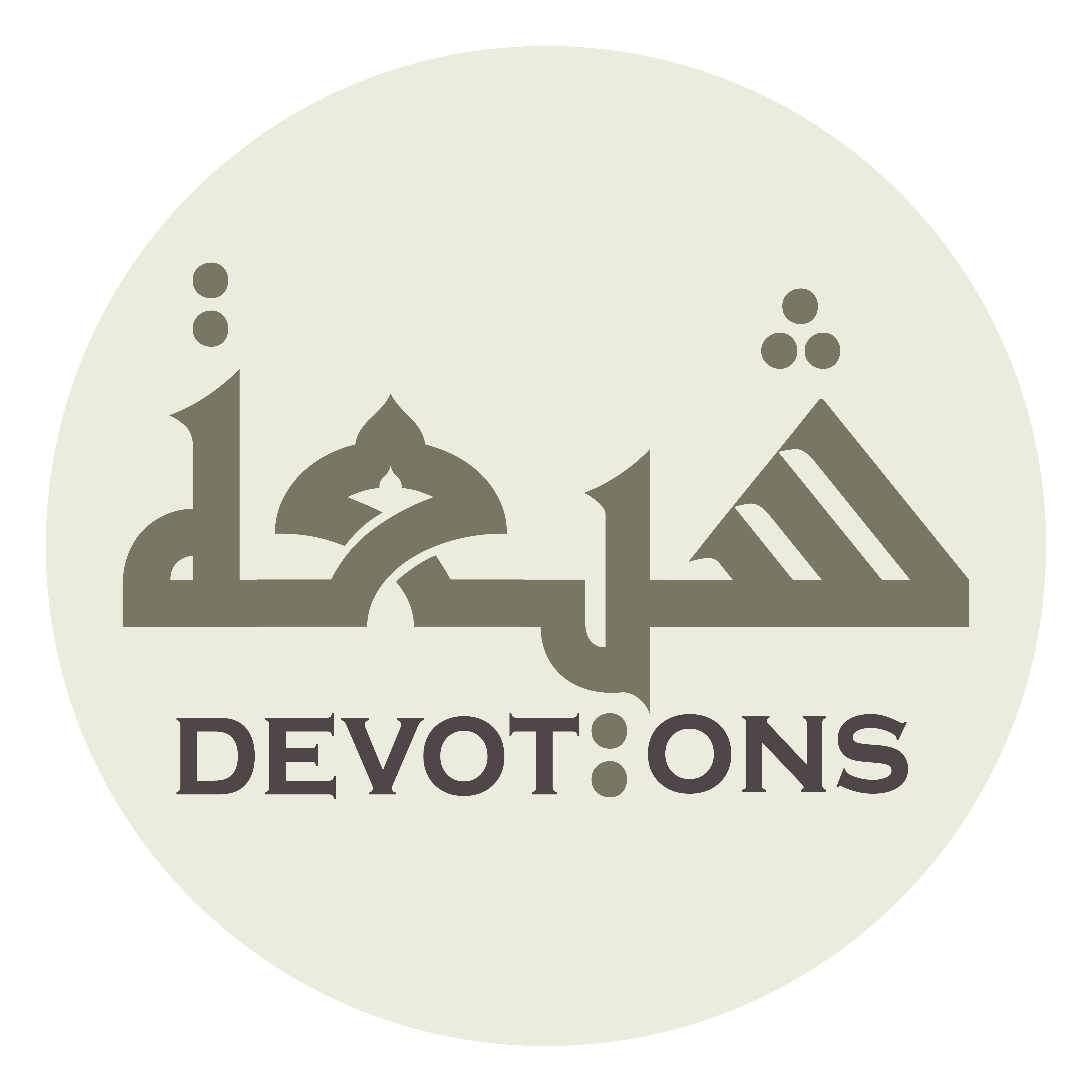 وَ لَمْ أَقْدِرْ عَلَى مَا عِنْدَكَ بِمَعُوْنَةِ سِوَاكَ، فَإِنِّيْ عَبْدُكَ

wa lam aqdir `alā mā `indaka bima`ūnati siwāk, fa-innī `abduk

nor be given power over what is with You through another's aid, for I am Your servant
Dua 21 - Sahifat Sajjadiyyah
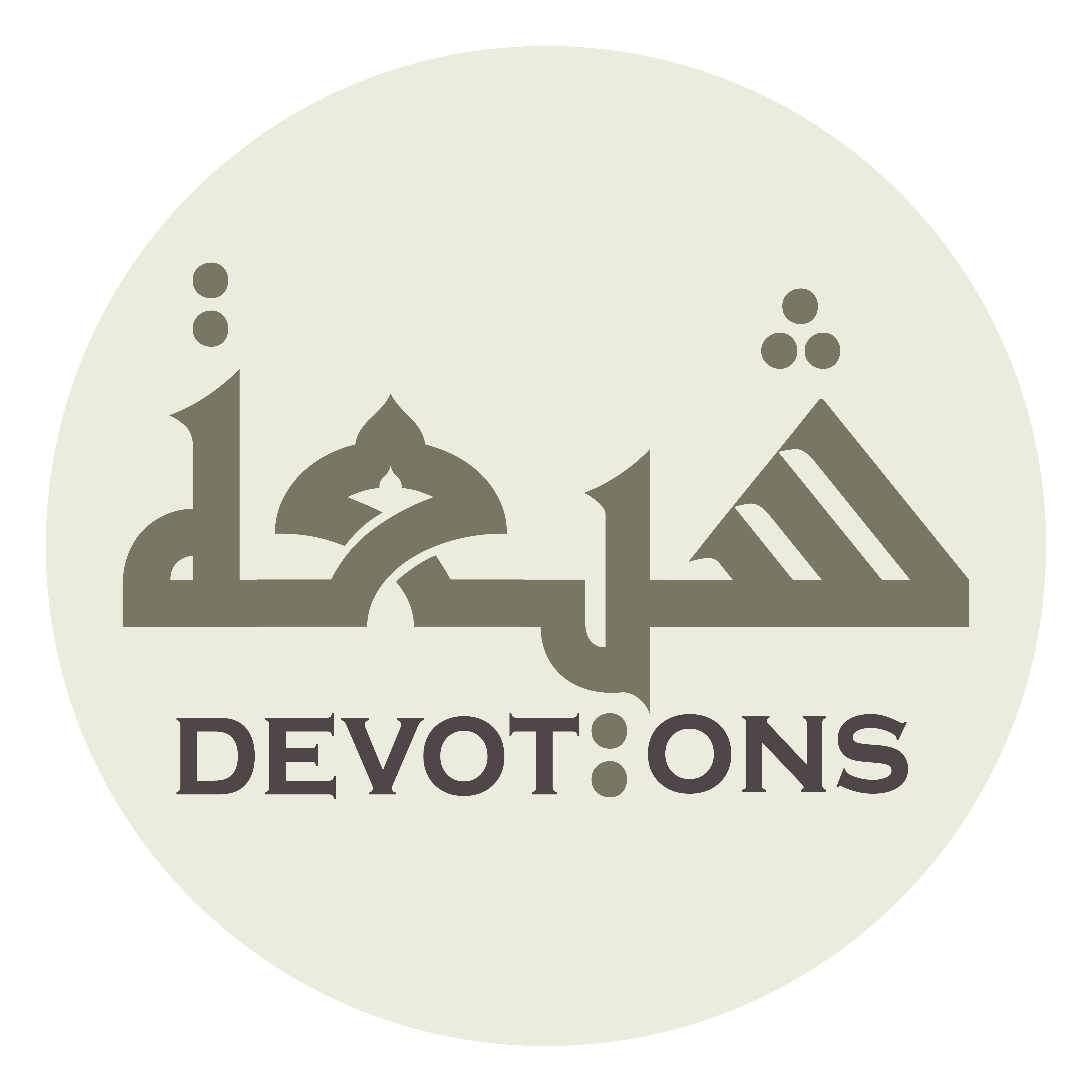 وَ فِيْ قَبْضَتِكَ، نَاصِيَتِيْ بِيَدِكَ، لَا أَمْرَ لِيْ مَعَ أَمْرِكَ

wa fī qabḍatik, nāṣiyatī biyadik, lā amra lī ma`a amrik

and in Your grasp; my forelock is in Your hand. I have no command along with Your command.
Dua 21 - Sahifat Sajjadiyyah
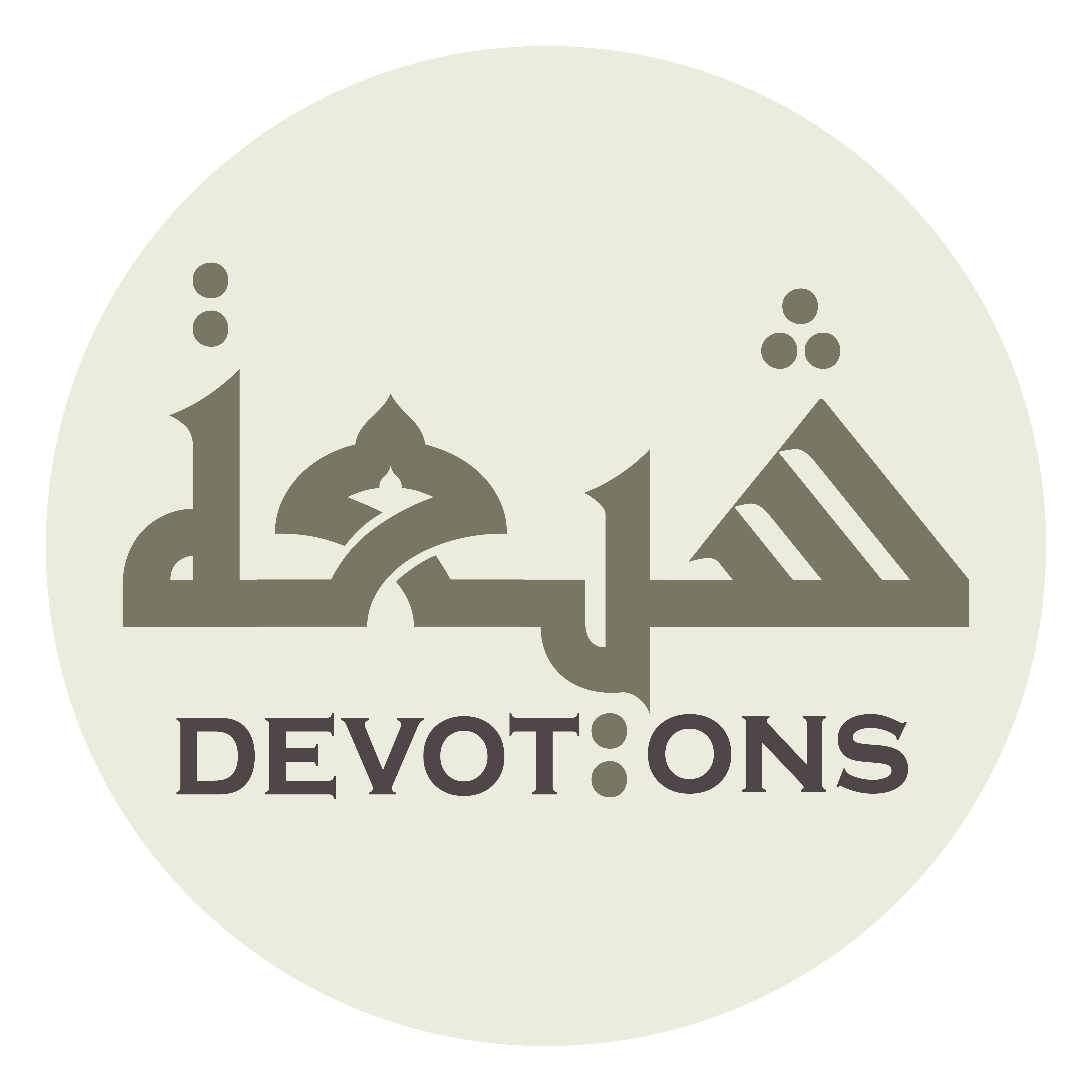 مَاضٍ فِيَّ حُكْمُكَ، عَدْلٌ فِيَّ قَضَاؤُكَ

māḍin fiyya ḥukmuk, `adlun fiyya qaḍa-uk

'Accomplished is Your judgement of me, just Your decree for me!'
Dua 21 - Sahifat Sajjadiyyah
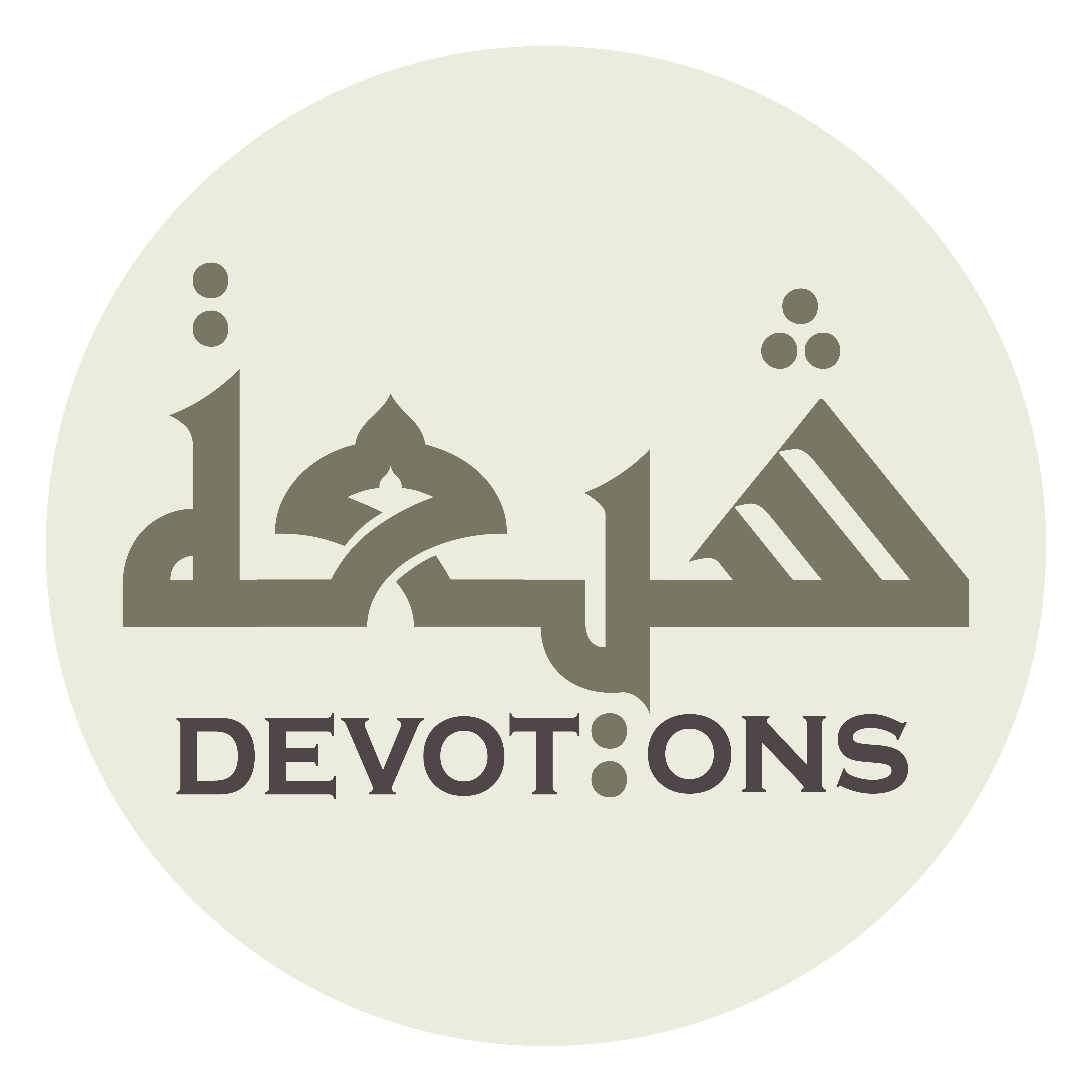 وَ لَا قُوَّةَ لِيْ عَلَى الْخُرُوجِ مِنْ سُلْطَانِكَ

wa lā quwwata lī `alal khurūji min sulṭānik

I have not the strength to emerge from Your authority
Dua 21 - Sahifat Sajjadiyyah
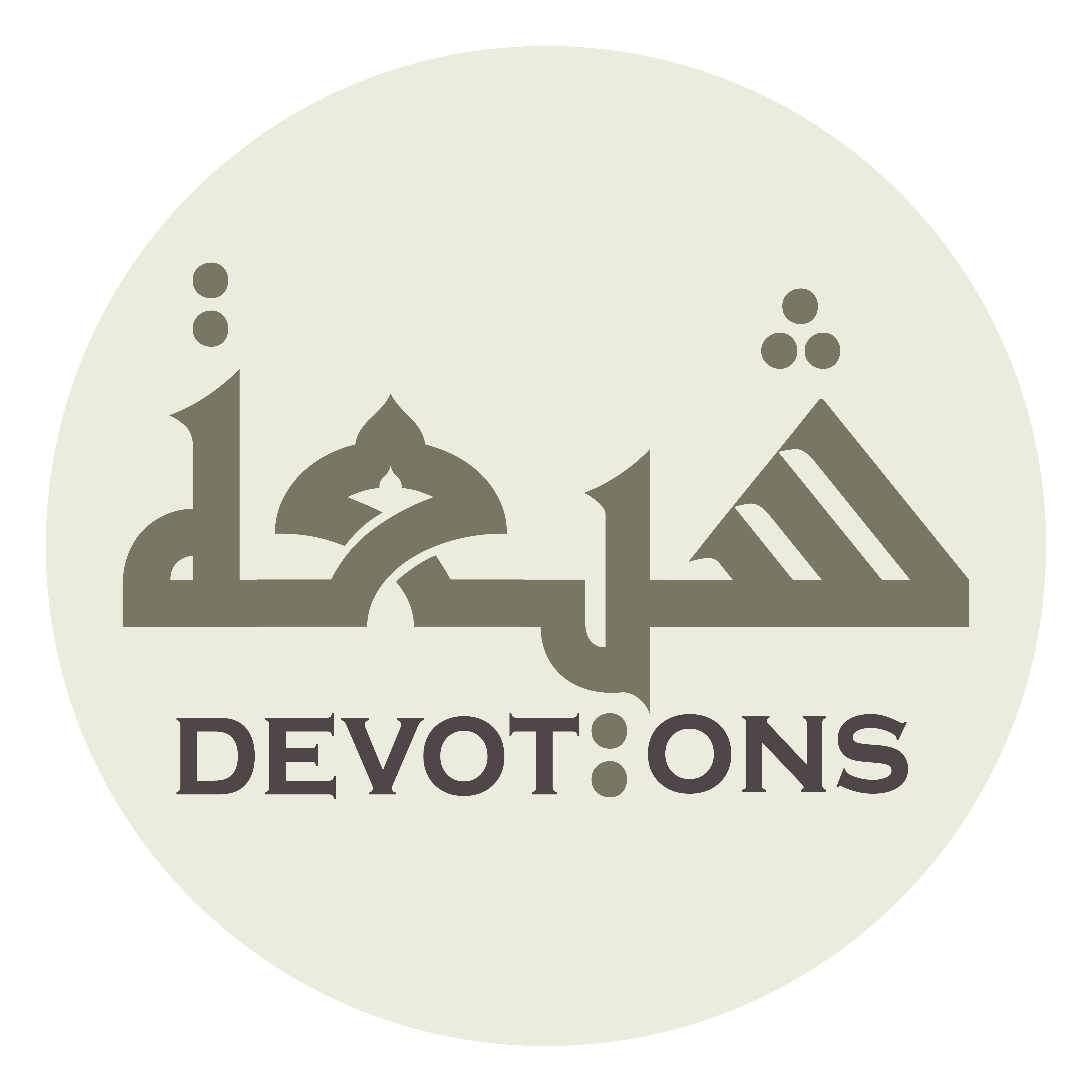 وَ لَا أَسْتَطِيعُ مُجَاوَزَةَ قُدْرَتِكَ

wa lā astaṭī`u mujāwazata qudratik

nor am I able to step outside Your power.
Dua 21 - Sahifat Sajjadiyyah
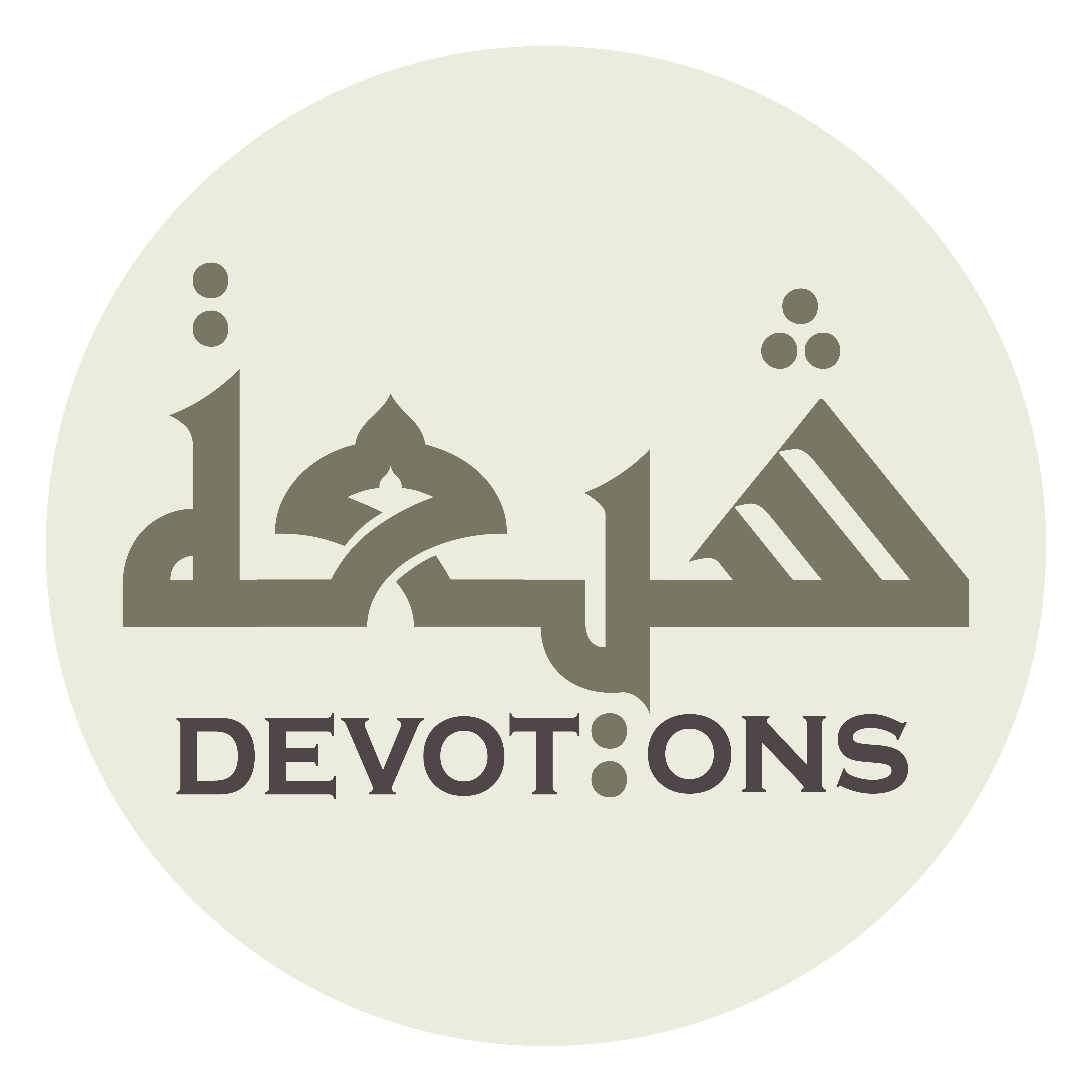 وَ لَا أَسْتَمِيلُ هَوَاكَ، وَ لَا أَبْلُغُ رِضَاكَ

wa lā astamīlu hawāk, wa lā ablughu riḍāk

I cannot win Your inclination, arrive at Your good pleasure,
Dua 21 - Sahifat Sajjadiyyah
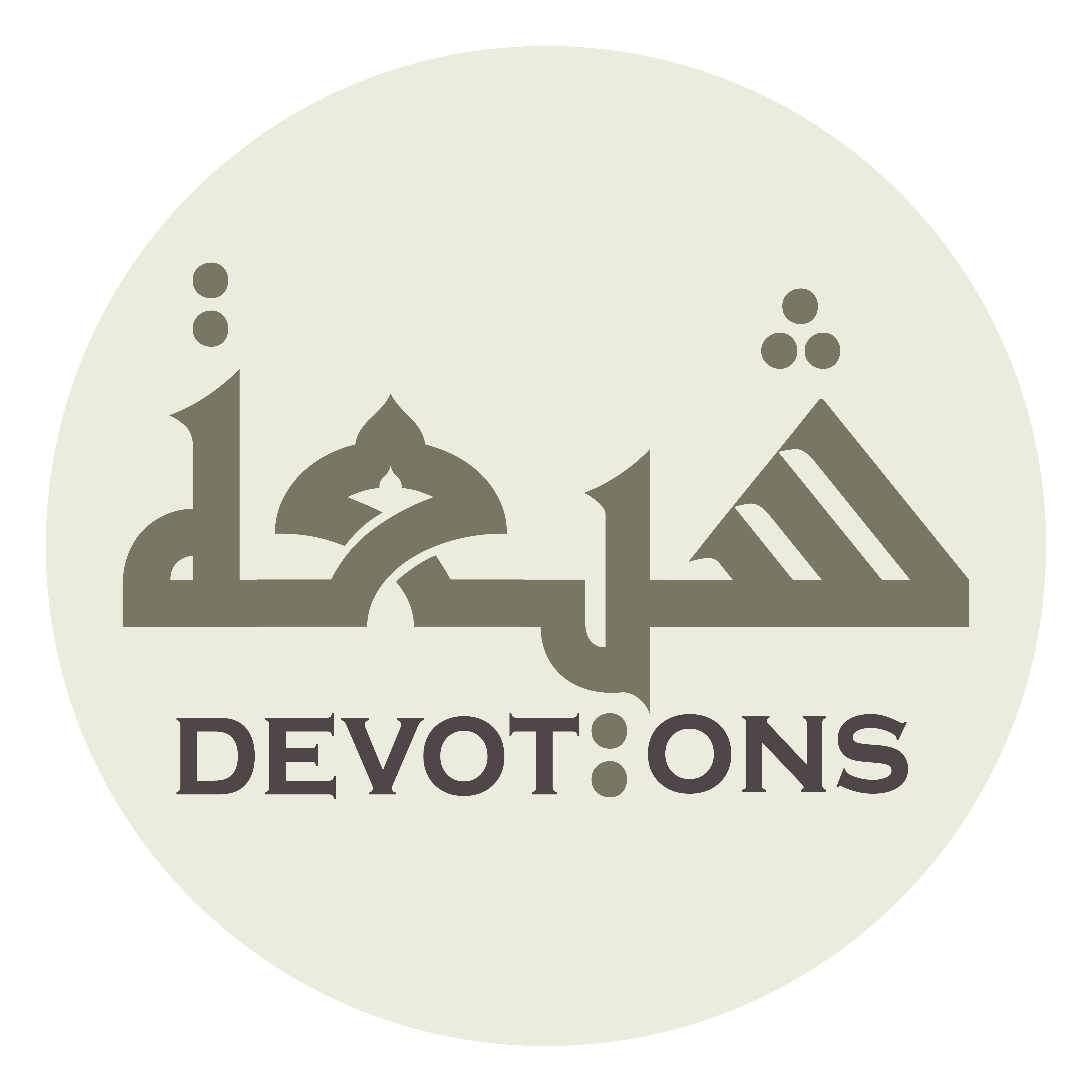 وَ لَا أَنَالُ مَا عِنْدَكَ إِلَّا بِطَاعَتِكَ وَ بِفَضْلِ رَحْمَتِكَ

wa lā anālu mā `indaka illā biṭā`atika wa bifaḍli raḥmatik

or attain what is with You except through obeying You and through the bounty of Your mercy.
Dua 21 - Sahifat Sajjadiyyah
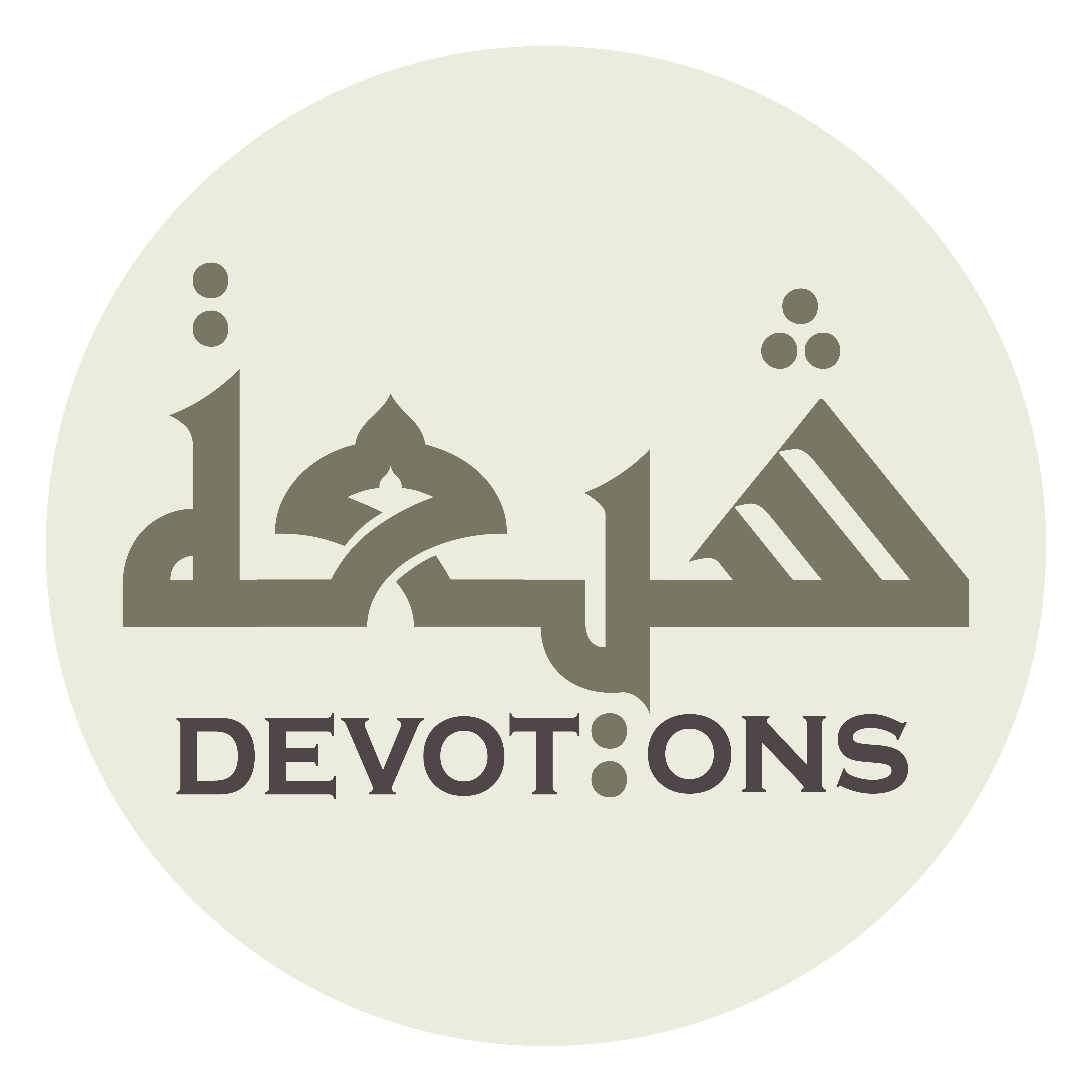 إِلَهِيْ أَصْبَحْتُ وَ أَمْسَيْتُ عَبْدًا دَاخِرًا لَكَ

ilahī aṣbaḥtu wa amsaytu `abdan dākhiran lak

O God, I rise in the morning and enter into evening as Your lowly slave.
Dua 21 - Sahifat Sajjadiyyah
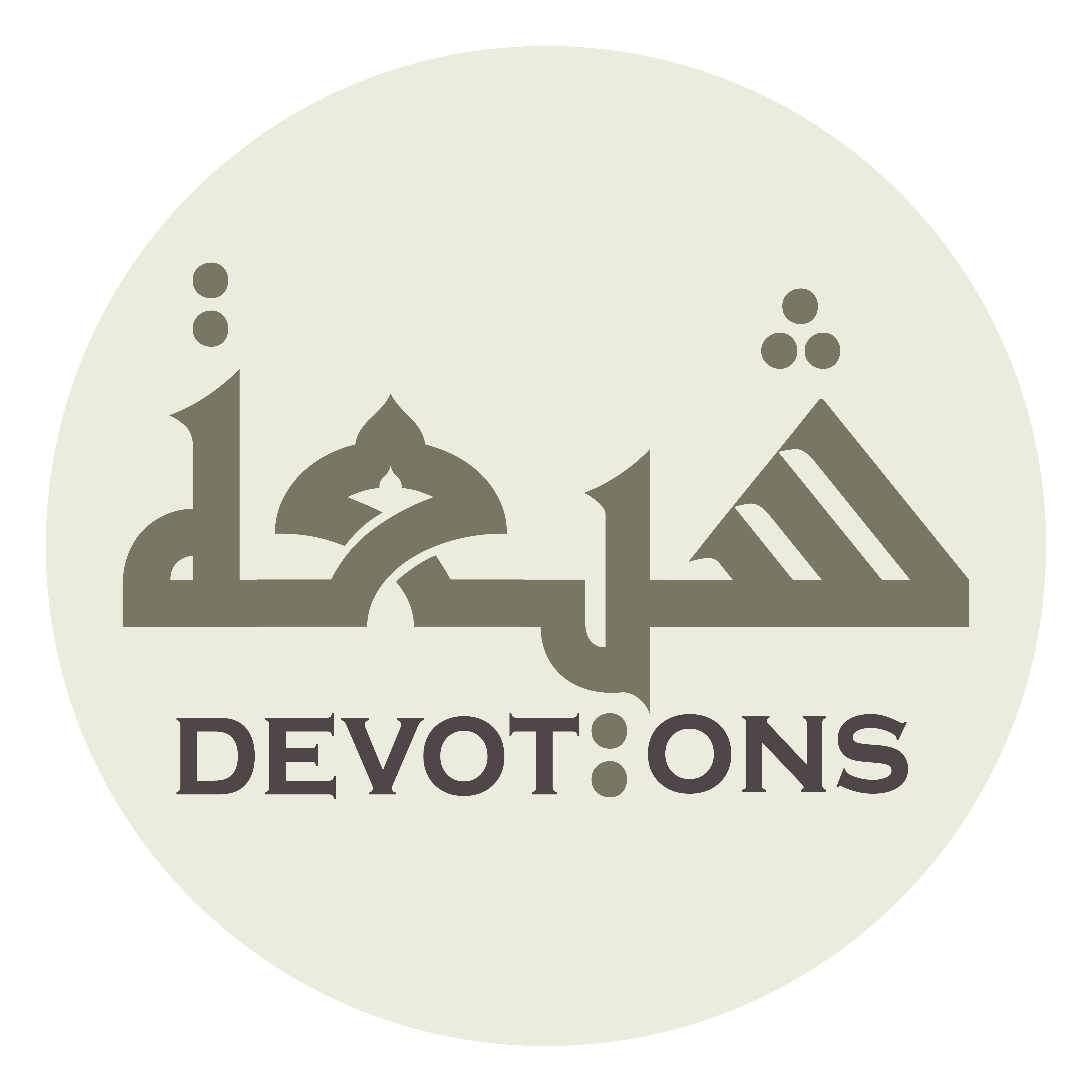 لَا أَمْلِكُ لِنَفْسِيْ نَفْعًا وَ لَا ضَرًّا إِلَّا بِكَ

lā amliku linafsī naf`an wa lā ḍarran illā bik

I own no profit and loss for myself except through You.
Dua 21 - Sahifat Sajjadiyyah
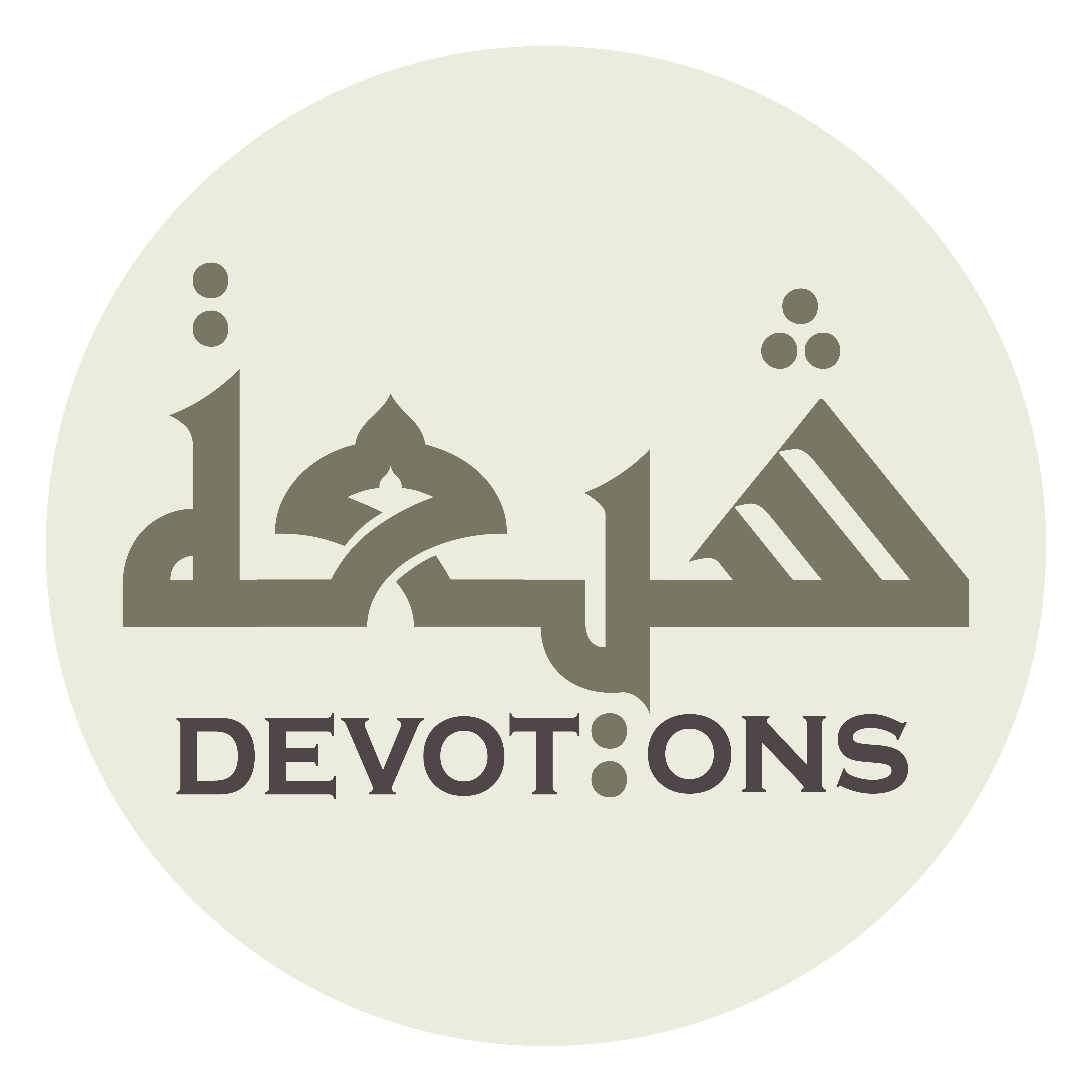 أَشْهَدُ بِذٰلِكَ عَلَى نَفْسِيْ، وَ أَعْتَرِفُ بِضَعْفِ قُوَّتِيْ وَ قِلَّةِ حِيْلَتِي

ash-hadu bidhālika `alā nafsī, wa a`tarifu biḍa`fi quwwatī wa qillati ḥīlatī

I witness to that over myself and I confess to the frailty of my strength and the paucity of my stratagems.
Dua 21 - Sahifat Sajjadiyyah
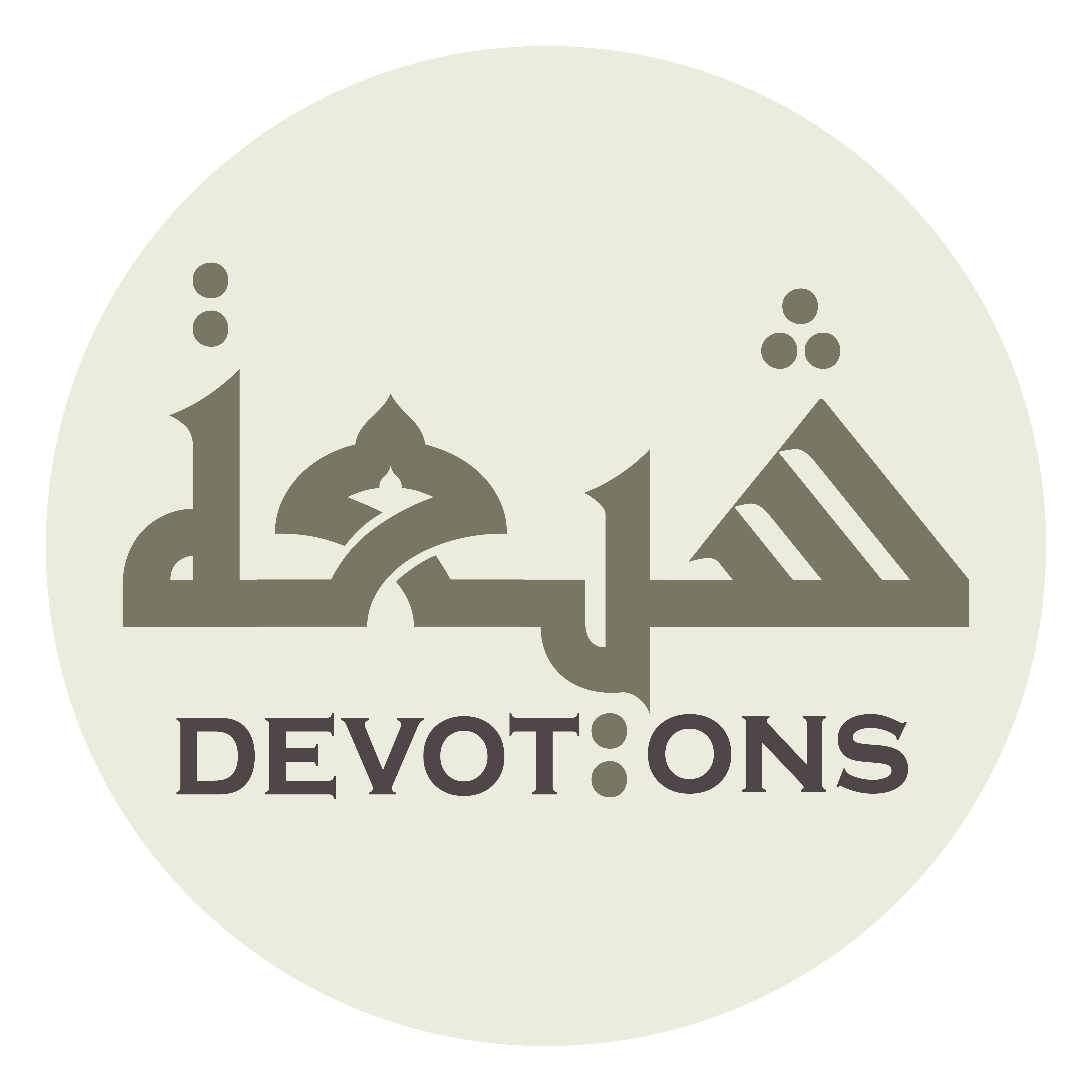 فَأَنْجِزْ لِيْ مَا وَعَدْتَنِيْ، وَ تَمِّمْ لِيْ مَا آتَيْتَنِي

fa-anjiz lī mā wa`adtanī, wa tammim lī mā-ātaytanī

So accomplish what You hast promised me and complete for me what You hast given me,
Dua 21 - Sahifat Sajjadiyyah
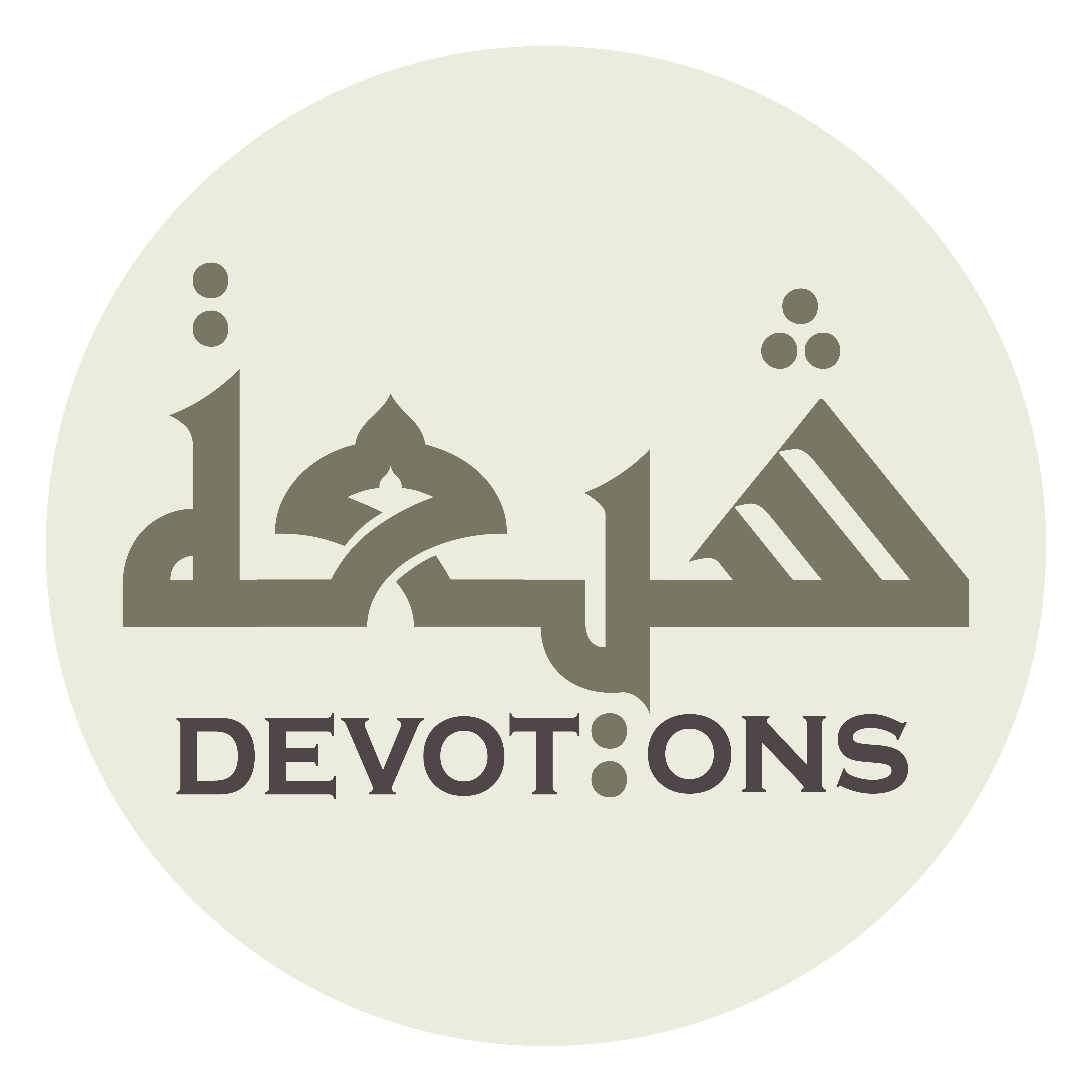 فَإِنِّيْ عَبْدُكَ الْمِسْكِينُ الْمُسْتَكِينُ الضَّعِيفُ

fa-innī `abdukal miskīnul mustakīnuḍ ḍa`īf

for I am Your slave, miserable, abased, frail,
Dua 21 - Sahifat Sajjadiyyah
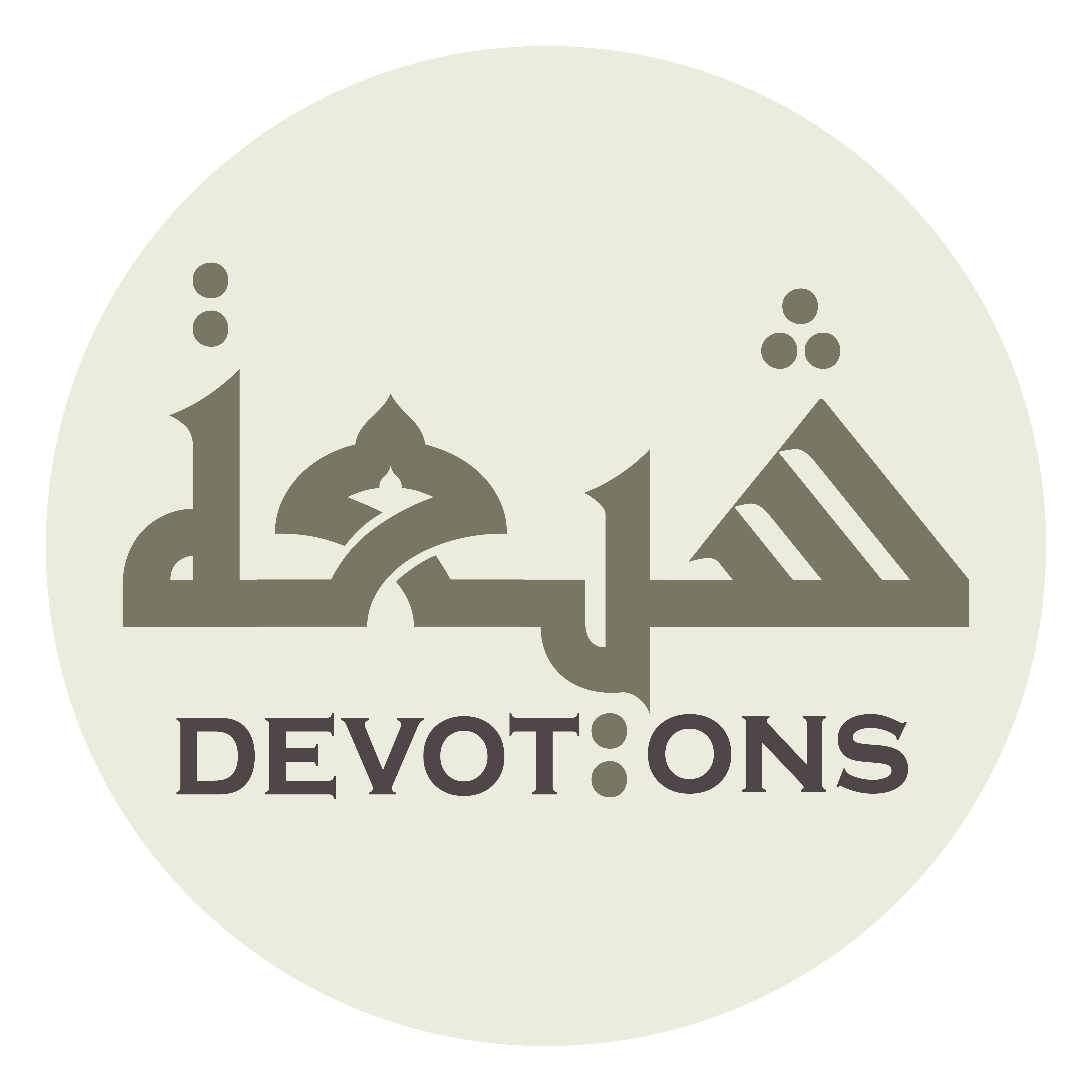 اَلضَّرِيرُ الْحَقِيرُ الْمَهِينُ الْفَقِيرُ الْخَائِفُ الْمُسْتَجِيرُ

aḍ ḍarīrul ḥaqīrul mahīnul faqīrul khā-iful mustajīr

distressed, vile, despised, poor, fearful, and seeking sanctuary!
Dua 21 - Sahifat Sajjadiyyah
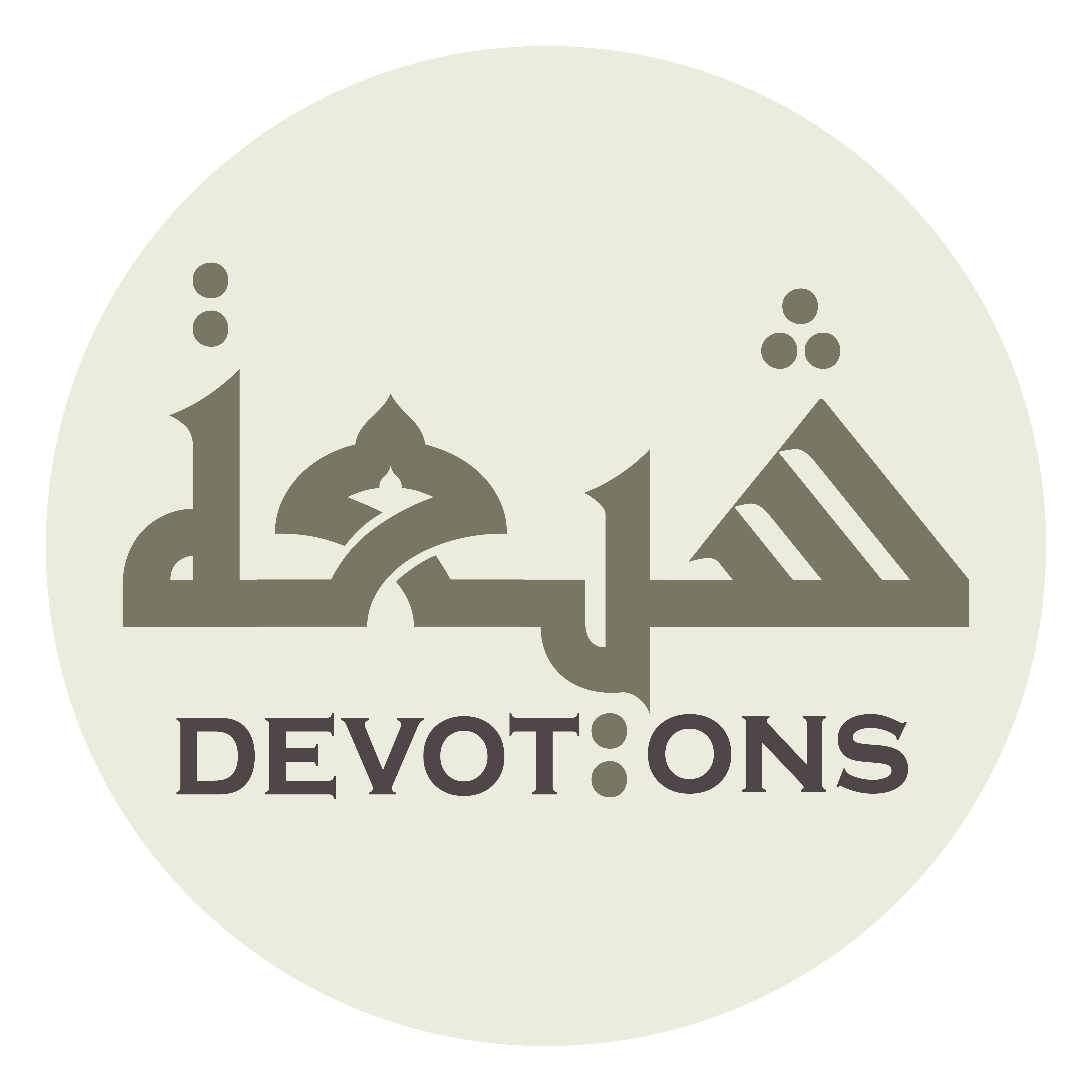 اَللَّهُمَّ صَلِّ عَلَى مُحَمَّدٍ وَ آلِهِ

allāhumma ṣalli `alā muḥammadin wa-ālih

O God, bless Muhammad and his Household
Dua 21 - Sahifat Sajjadiyyah
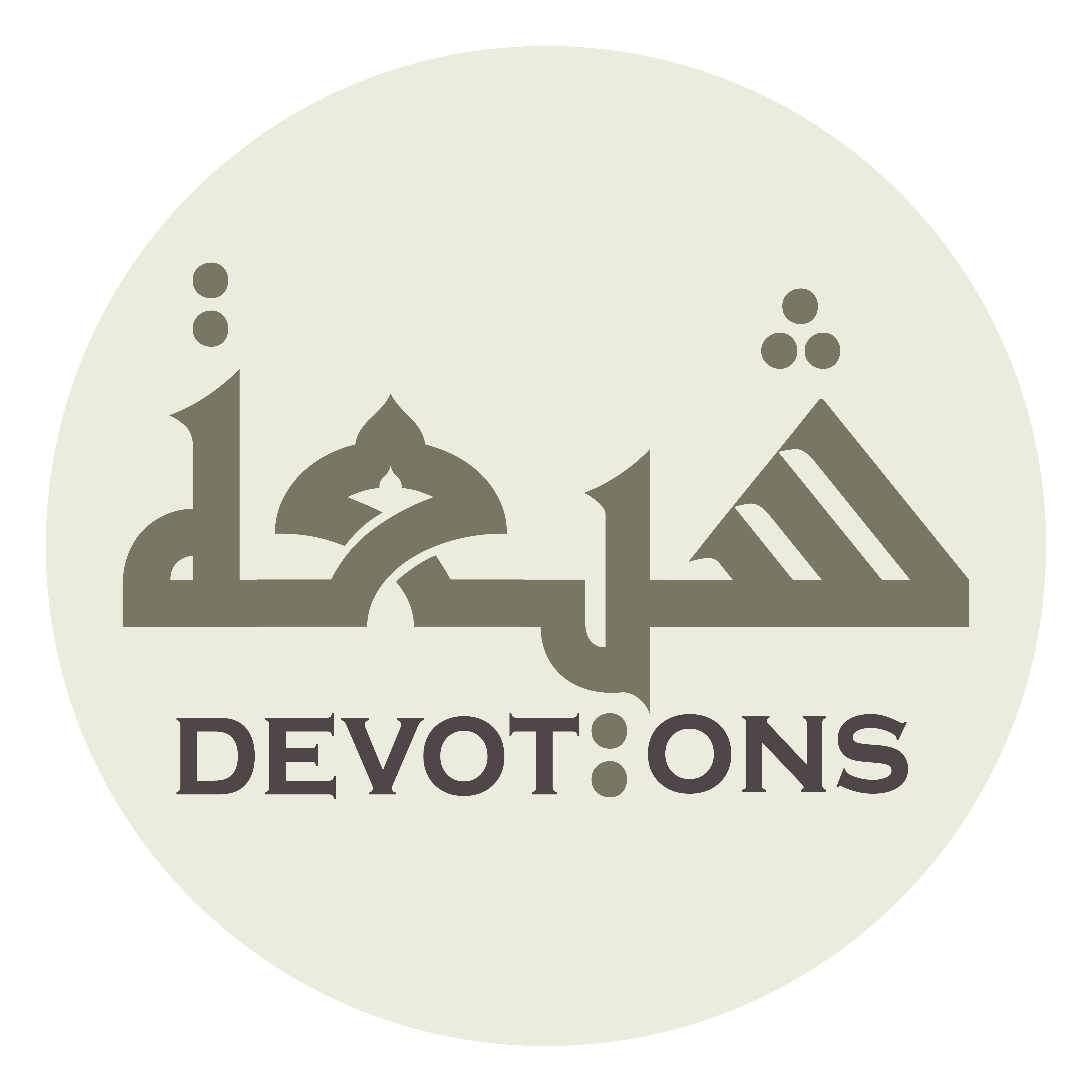 وَ لَا تَجْعَلْنِيْ نَاسِيًا لِذِكْرِكَ فِيمَا أَوْلَيْتَنِي

wa lā taj`alnī nāsiyan lidhikrika fīmā awlaytanī

and let me not forget to remember You in what You hast done for me,
Dua 21 - Sahifat Sajjadiyyah
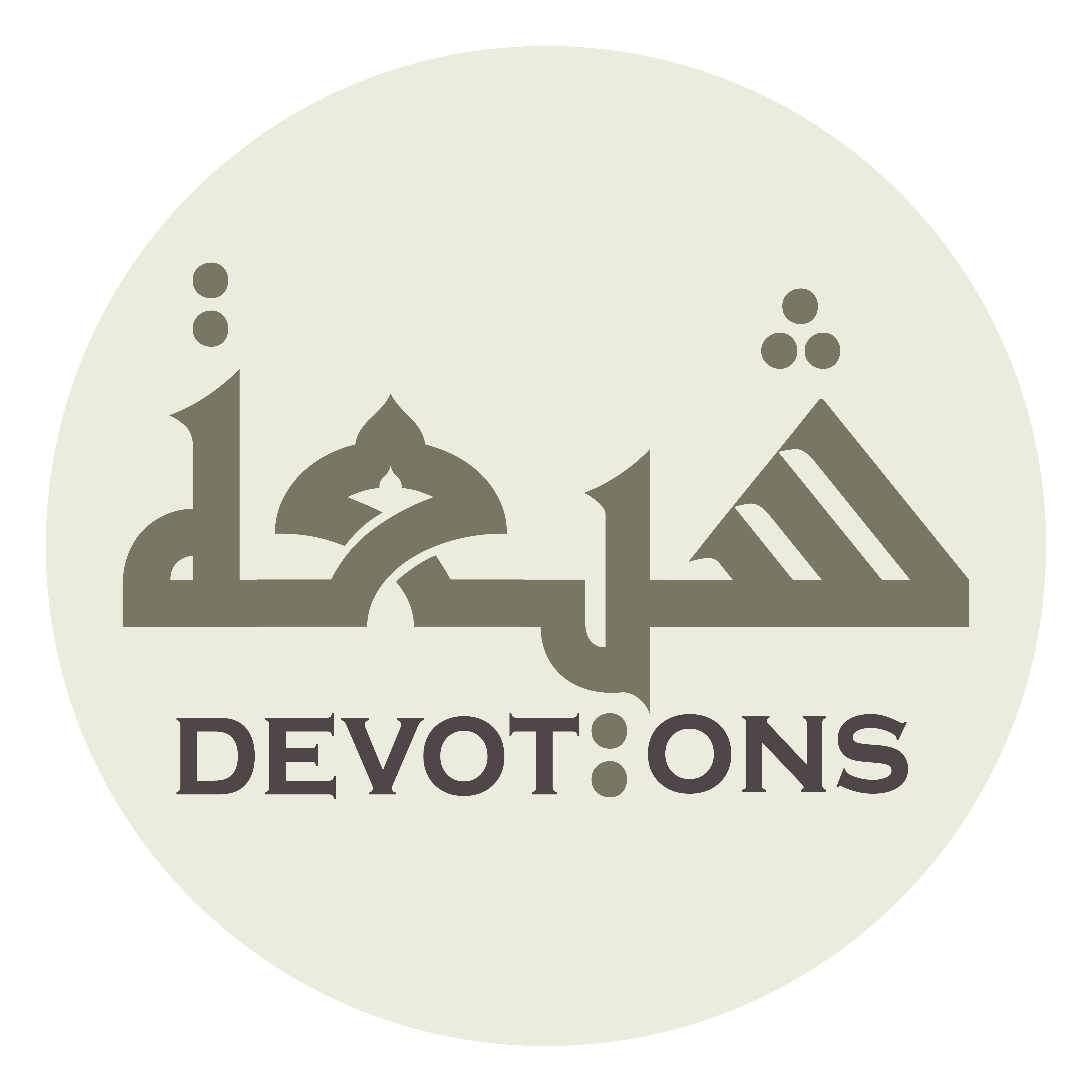 وَ لَا غَافِلًا لِإِحْسَانِكَ فِيمَا أَبْلَيْتَنِي

wa lā ghāfilan li-iḥsānika fīmā ablaytanī

be heedless of Your beneficence in Your trying me,
Dua 21 - Sahifat Sajjadiyyah
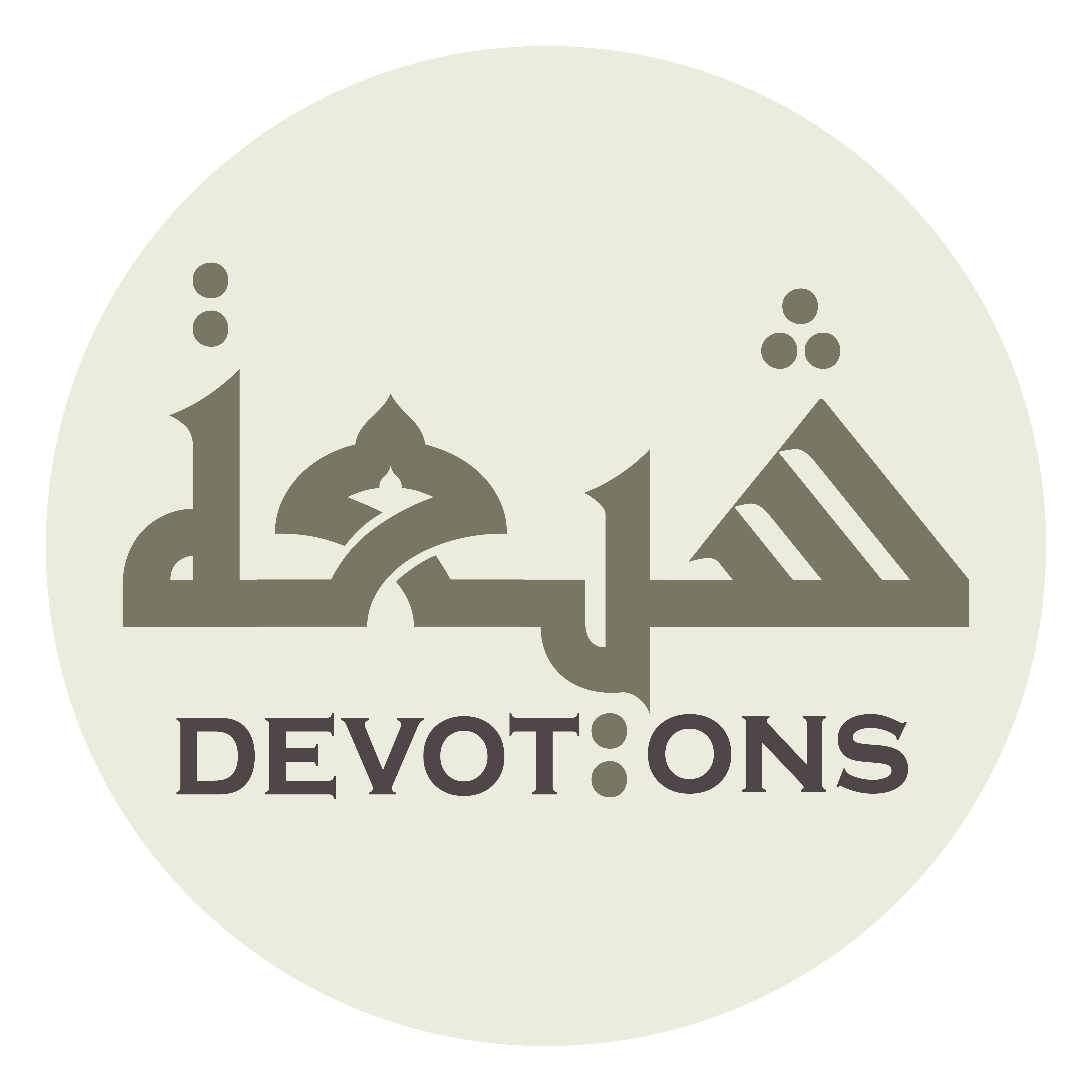 وَ لَا آيِسًا مِنْ إِجَابَتِكَ لِيْ وَ إِنْ أَبْطَأَتْ عَنِّي

wa lā-āyisan min ijābatika lī wa in abṭa-at `annī

or despair of Your response to me, though it keep me waiting,
Dua 21 - Sahifat Sajjadiyyah
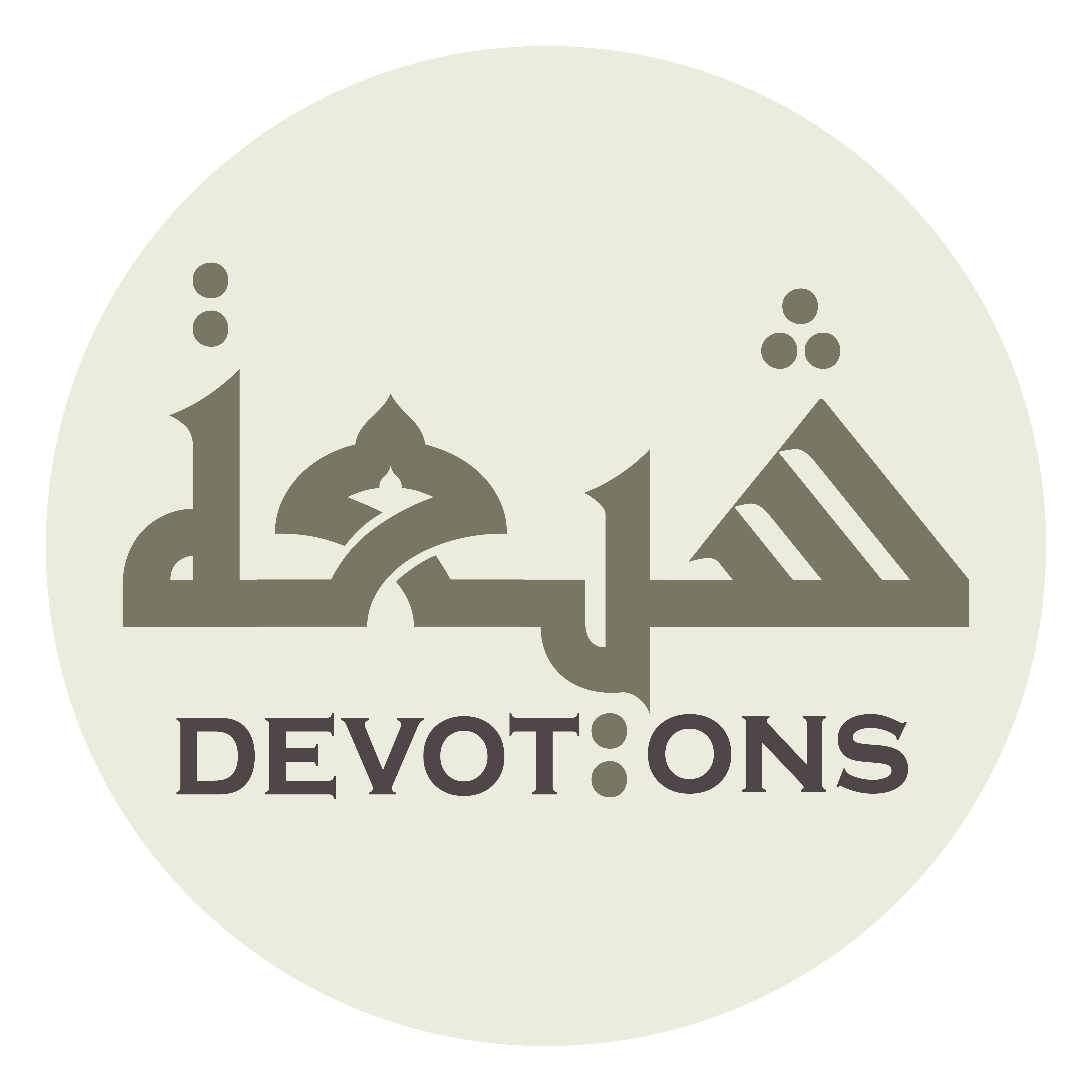 ْفِيْ سَرَّاءَ كُنْتُ أَوْ ضَرَّاءَ، أَوْ شِدَّةٍ أَوْ رَخَاءٍ

fī sarrā-a kuntu aw ḍarrā, aw shiddatin aw rakha

whether I be in prosperity or adversity, hardship or ease,
Dua 21 - Sahifat Sajjadiyyah
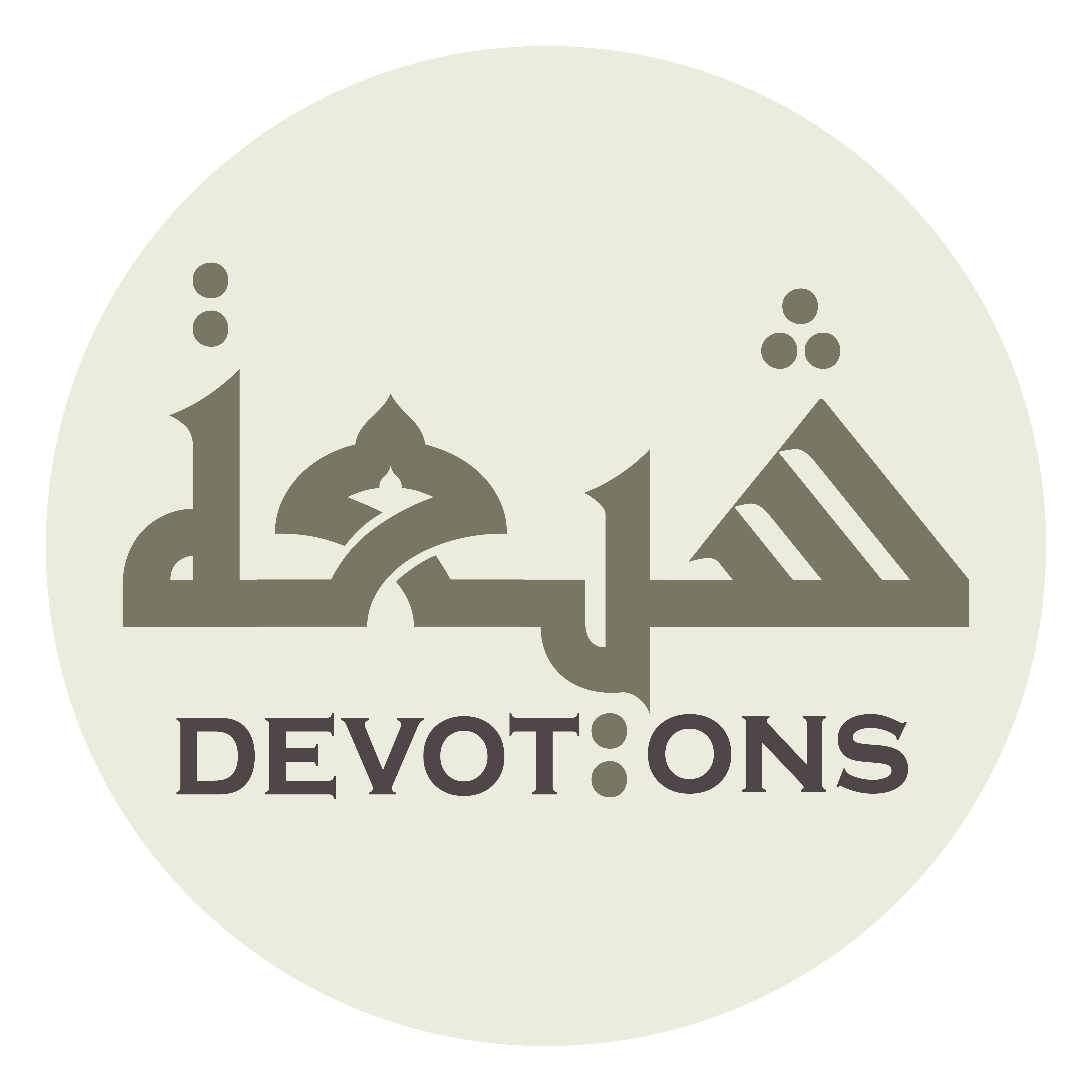 أَوْ عَافِيَةٍ أَوْ بَلَاءٍ، أَوْ بُؤْسٍ أَوْ نَعْمَاءَ

aw `āfiyatin aw bala, aw bu-sin aw na`mā

well-being or affliction, misery or comfort,
Dua 21 - Sahifat Sajjadiyyah
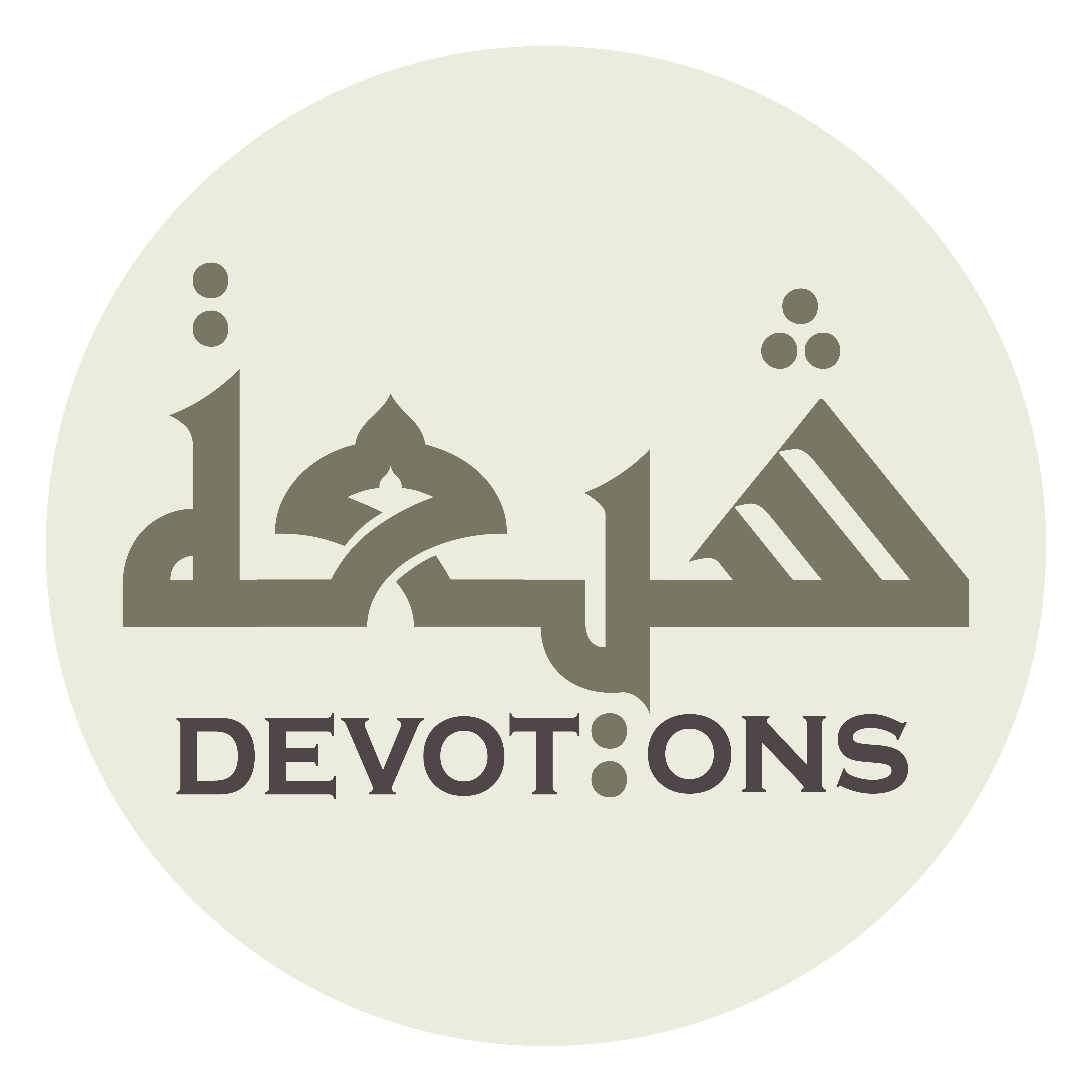 أَوْ جِدَةٍ أَوْ لَأْوَاءَ، أَوْ فَقْرٍ أَوْ غِنًى

aw jidatin aw la-wā, aw faqrin aw ghinā

wealth or distress, poverty or riches!
Dua 21 - Sahifat Sajjadiyyah
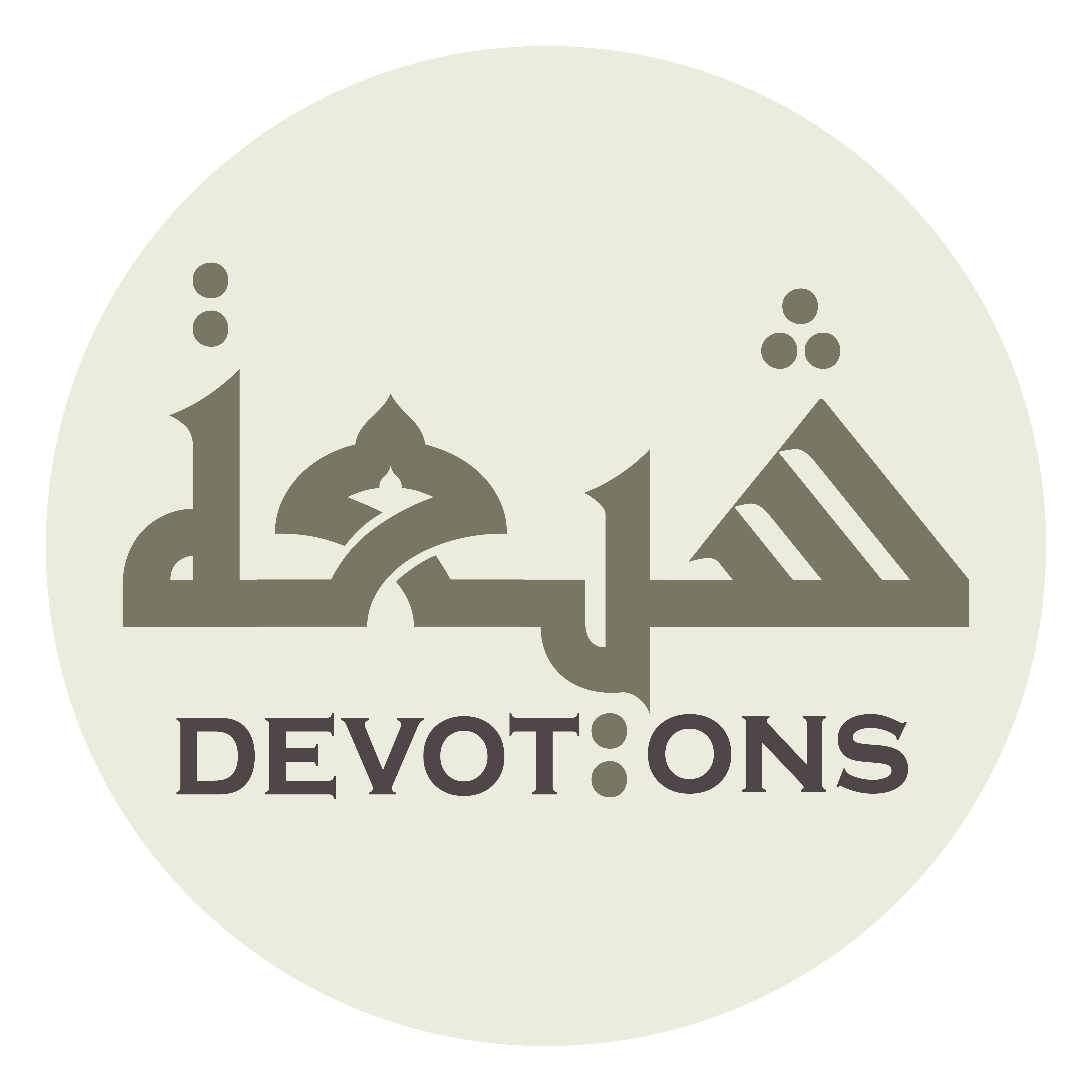 اَللَّهُمَّ صَلِّ عَلَى مُحَمَّدٍ وَ آلِهِ

allāhumma ṣalli `alā muḥammadin wa-ālih

O God, bless Muhammad and his Household,
Dua 21 - Sahifat Sajjadiyyah
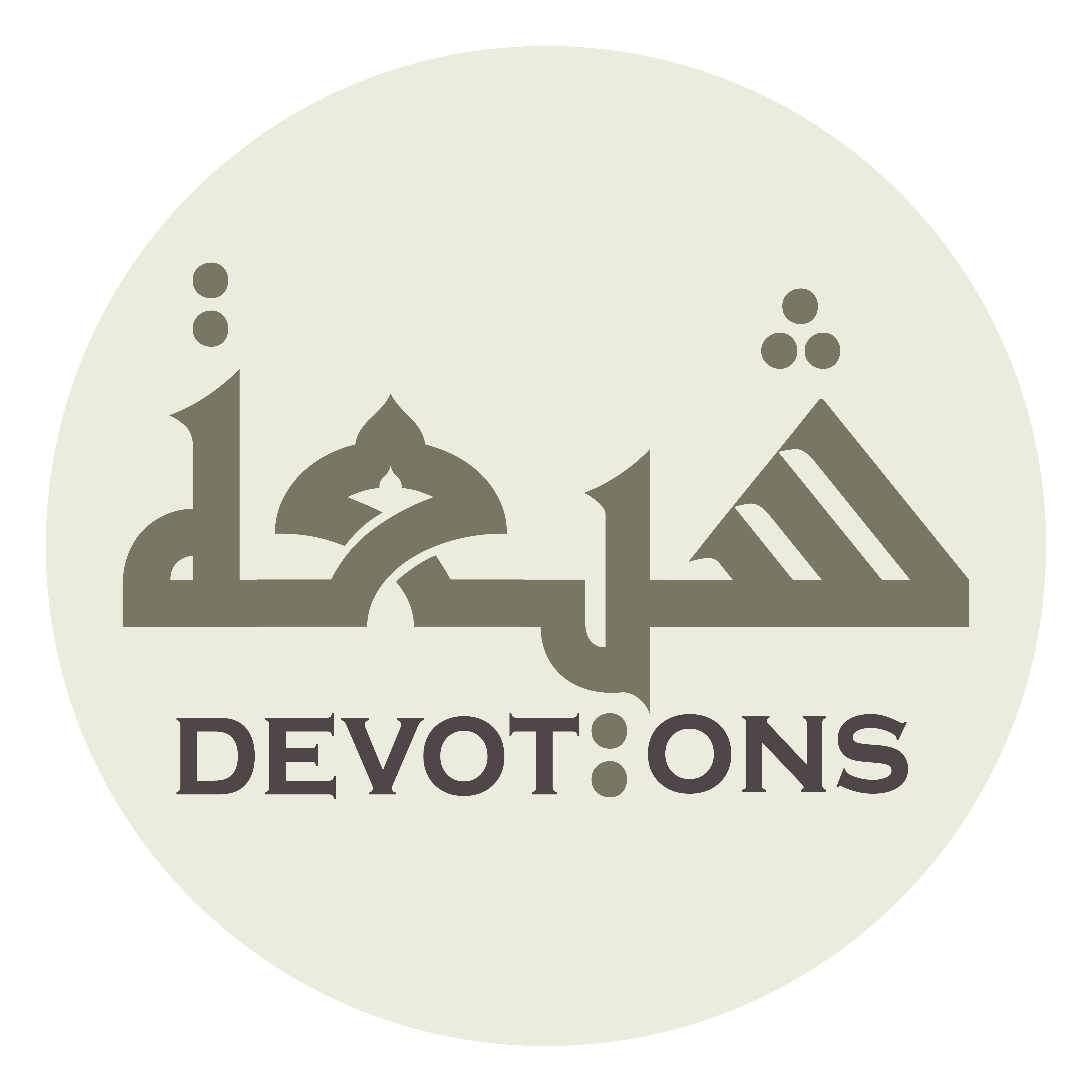 وَ اجْعَلْ ثَنَائِيْ عَلَيْكَ، وَ مَدْحِيْ إِيَّاكَ

waj`al thanā-ī `alayk, wa mad-ḥī iyyāk

make me laud You, extol You,
Dua 21 - Sahifat Sajjadiyyah
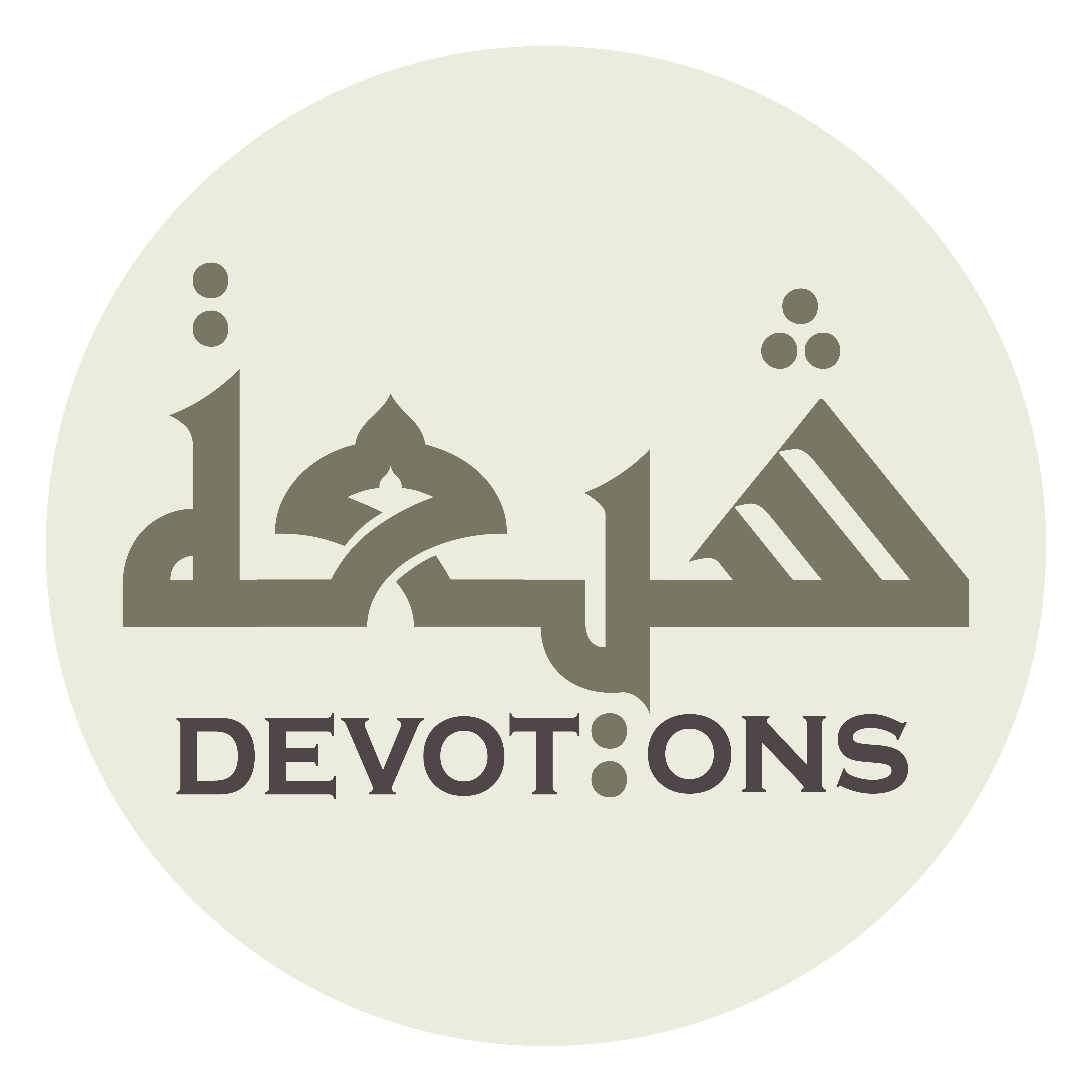 وَ حَمْدِيْ لَكَ فِيْ كُلِّ حَالَاتِي

wa ḥamdī laka fī kulli ḥālātī

and praise You in all my states
Dua 21 - Sahifat Sajjadiyyah
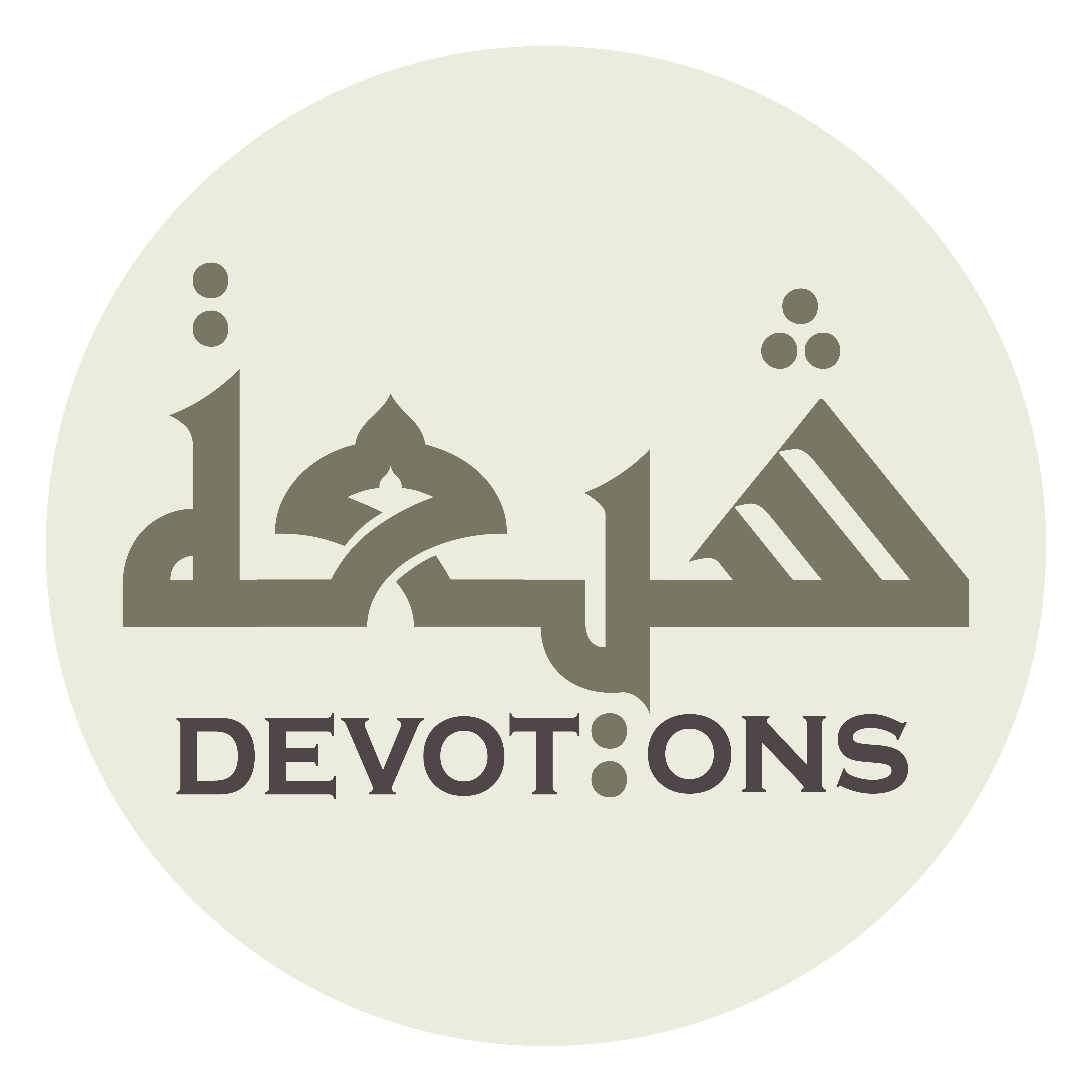 حَتَّى لَا أَفْرَحَ بِمَا آتَيْتَنِيْ مِنَ الدُّنْيَا

ḥattā lā afraḥa bimā-ātaytanī minad dunyā

so that I rejoice not over what You givest me of this world
Dua 21 - Sahifat Sajjadiyyah
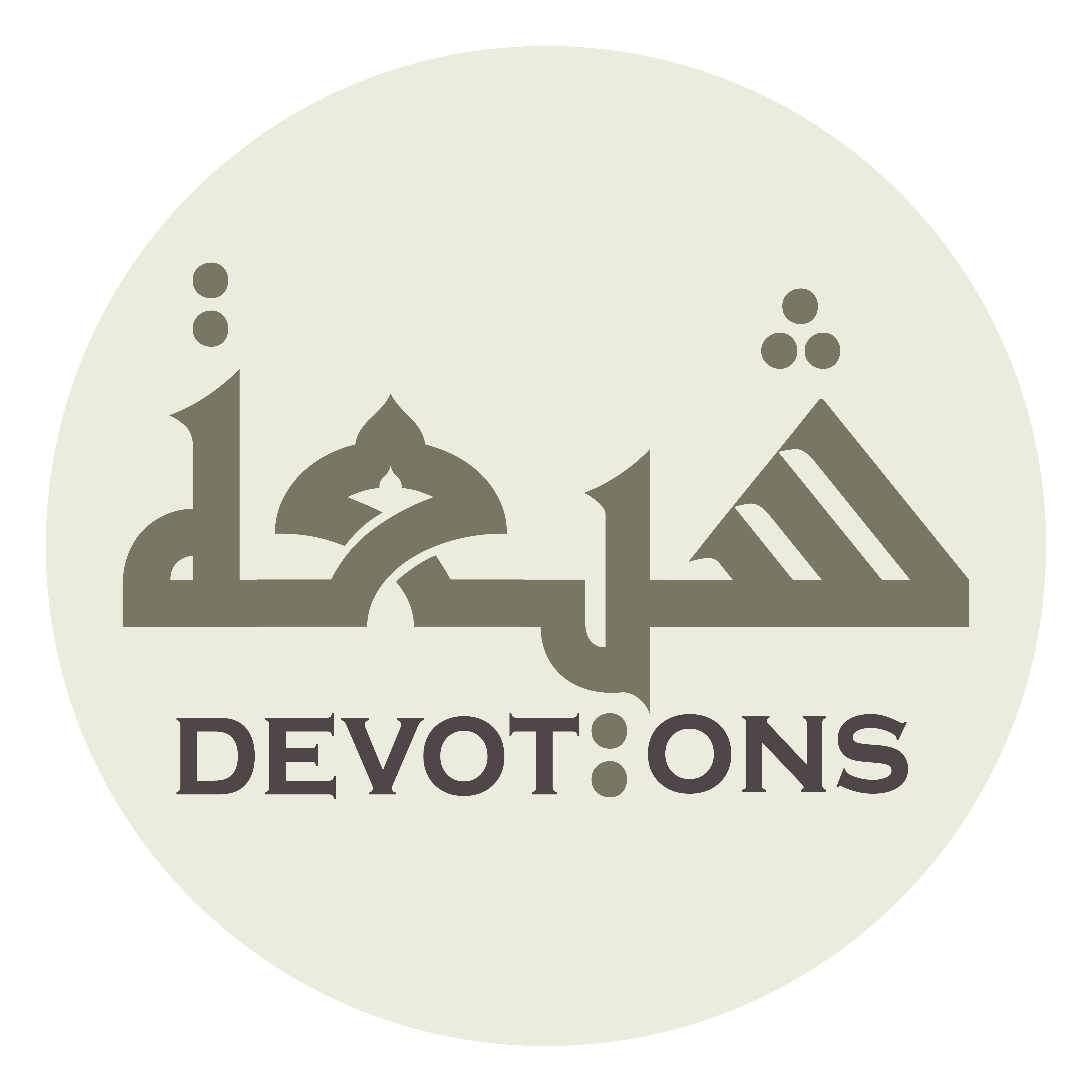 وَ لَا أَحْزَنَ عَلَى مَا مَنَعْتَنِيْ فِيهَا

wa lā aḥzana `alā mā mana`tanī fīhā

nor sorrow over that of it which You withholdest from me!
Dua 21 - Sahifat Sajjadiyyah
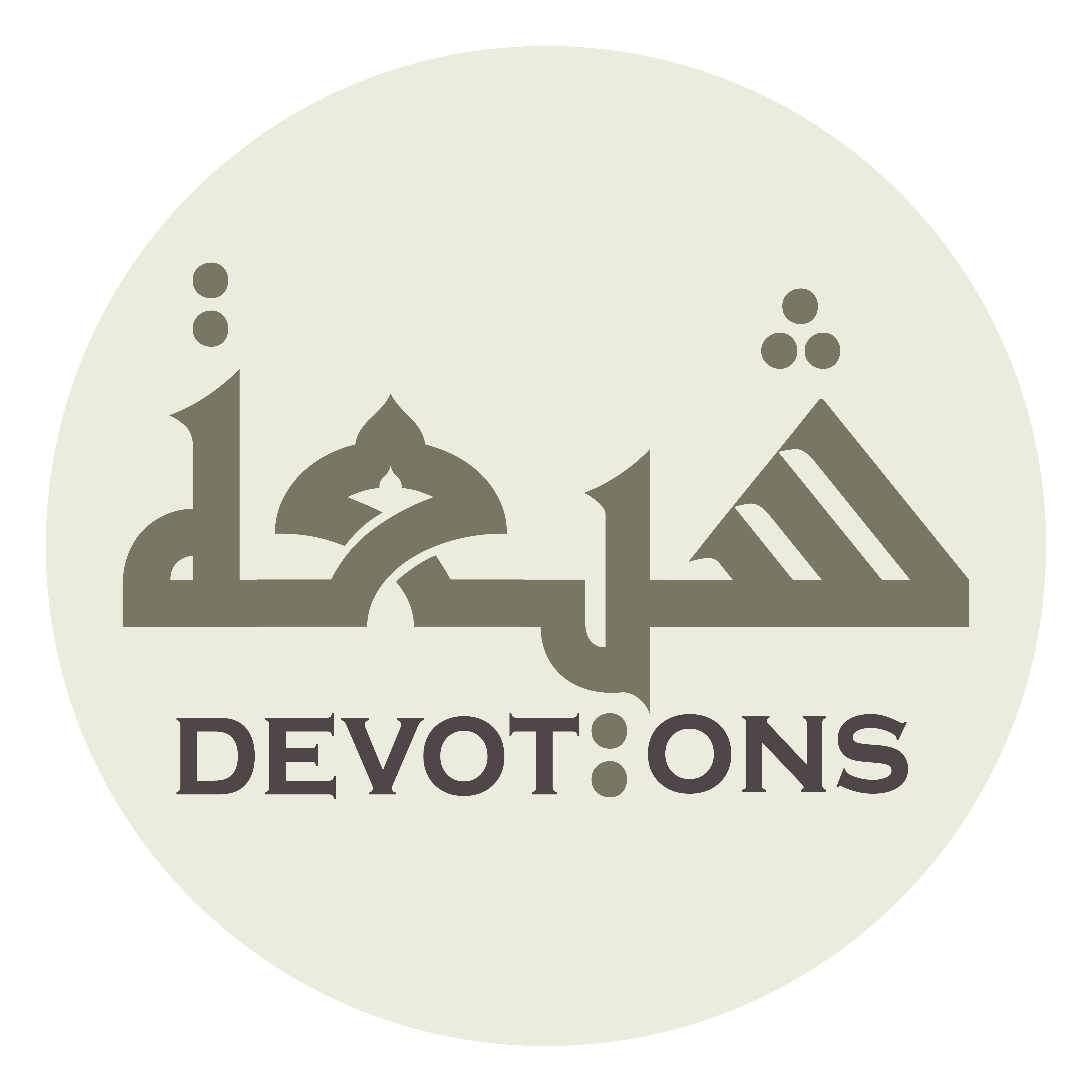 وَ أَشْعِرْ قَلْبِيْ تَقْوَاكَ

wa ash`ir qalbī taqwāk

Impart reverential fear of You to my heart,
Dua 21 - Sahifat Sajjadiyyah
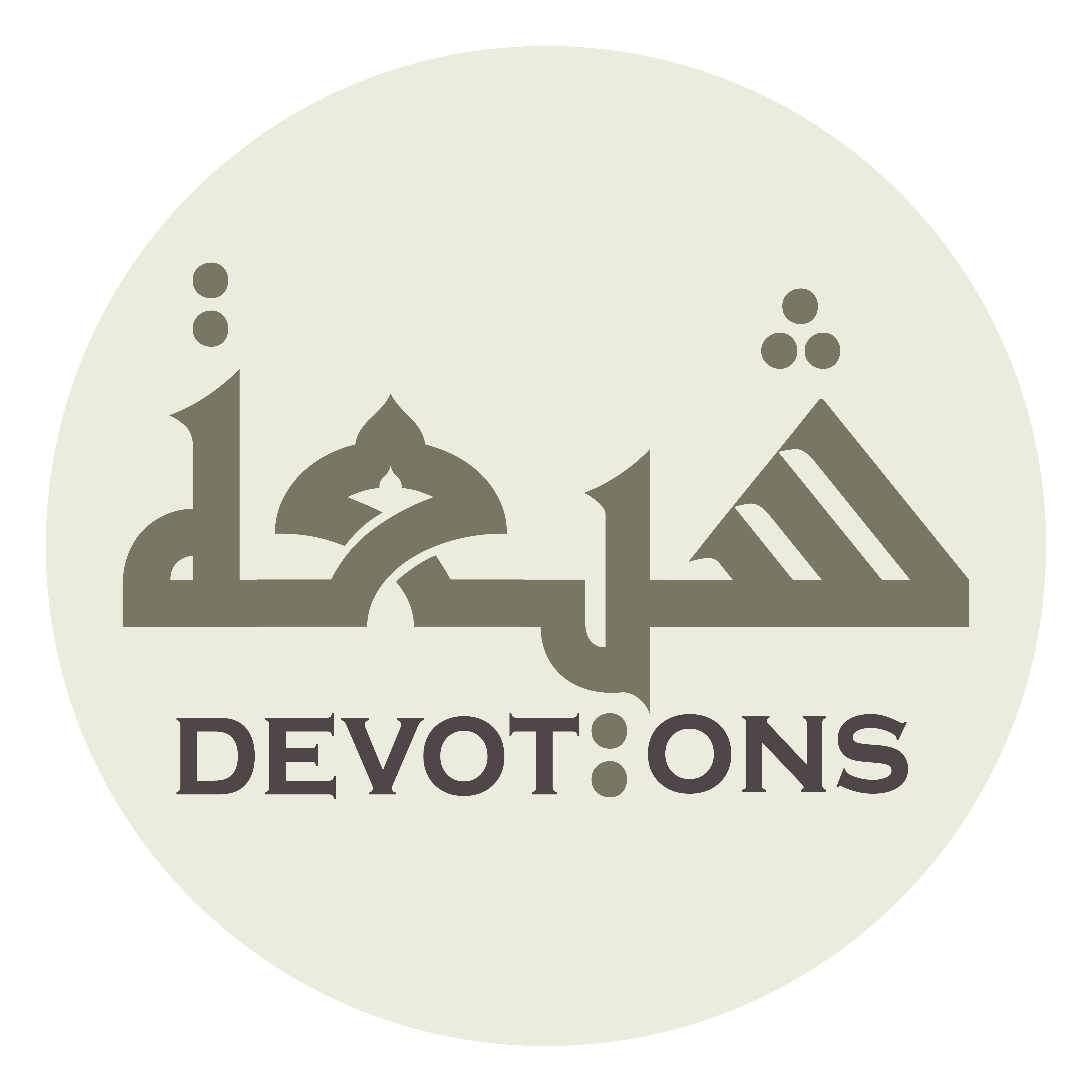 وَ اسْتَعْمِلْ بَدَنِيْ فِيمَا تَقْبَلُهُ مِنِّي

wasta`mil badanī fīmā taqbaluhu minnī

employ my body in that which You acceptest from me,
Dua 21 - Sahifat Sajjadiyyah
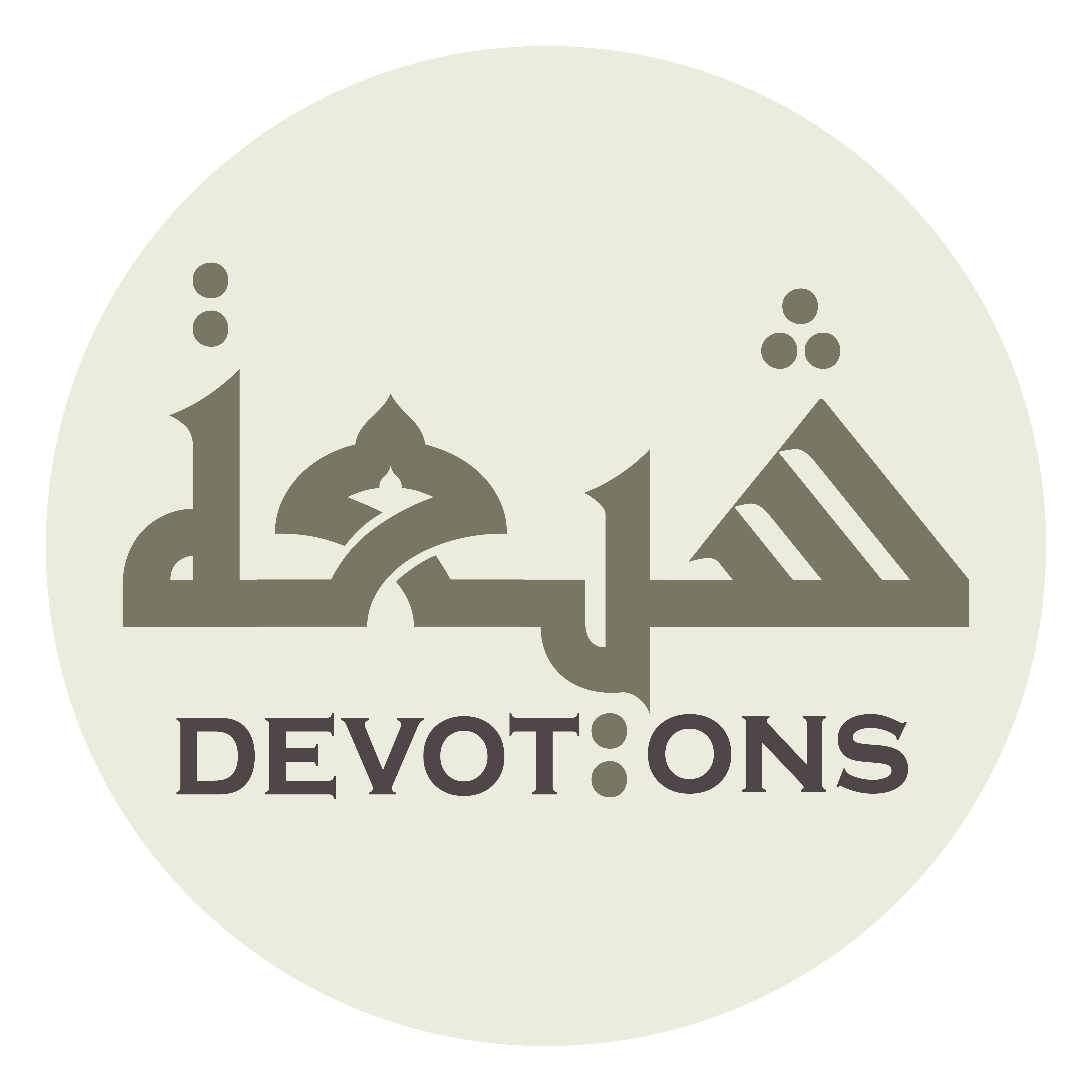 وَ اشْغَلْ بِطَاعَتِكَ نَفْسِيْ عَنْ كُلِّ مَا يَرِدُ عَلَيَّ

washghal biṭā`atika nafsī `an kulli mā yaridu `alayy

and divert my soul through obedience to You from all that enters upon me,
Dua 21 - Sahifat Sajjadiyyah
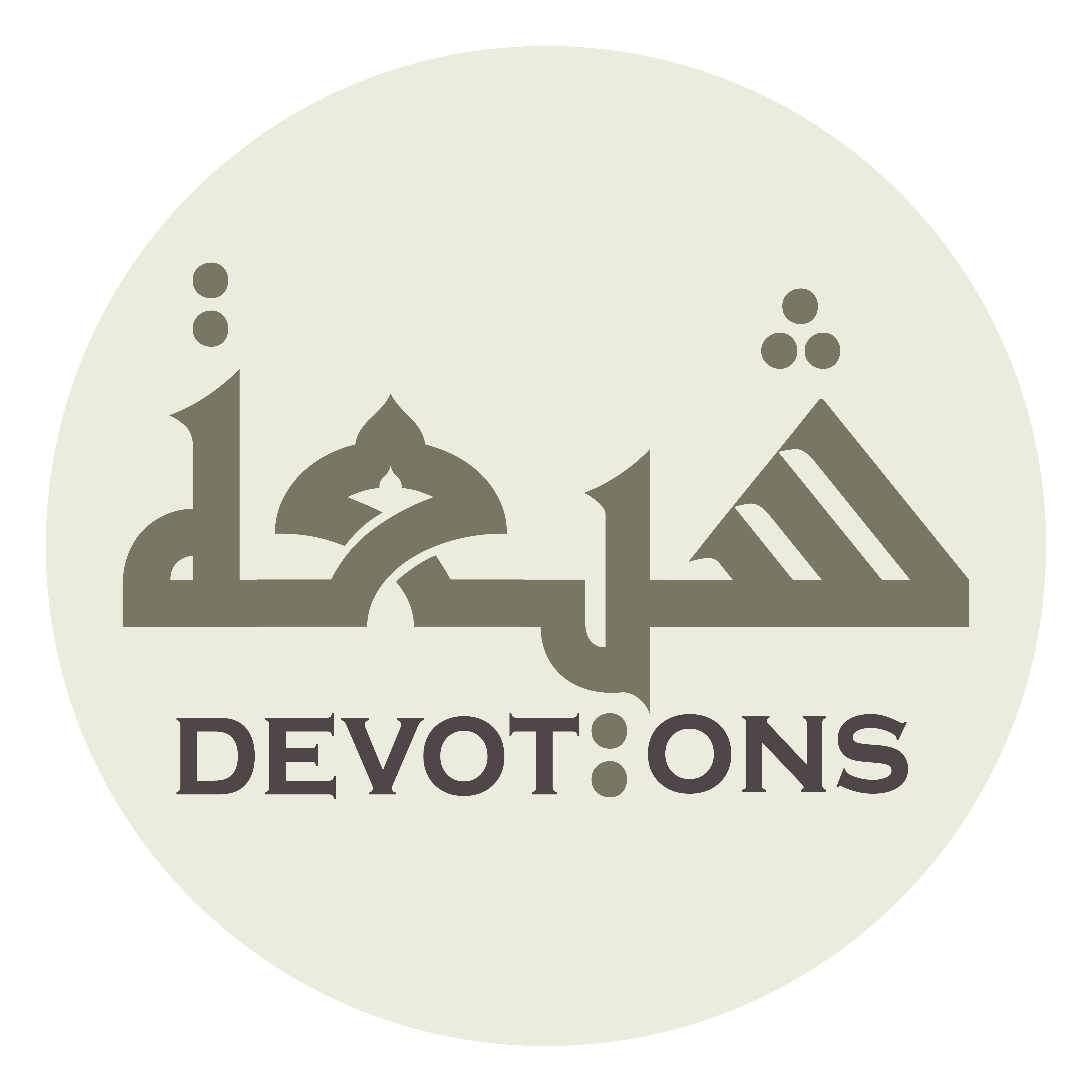 حَتَّى لَا اُحِبَّ شَيْئًا مِنْ سُخْطِكَ

ḥattā lā uḥibba shay-an min sukhṭik

so that I love nothing that displeases You
Dua 21 - Sahifat Sajjadiyyah
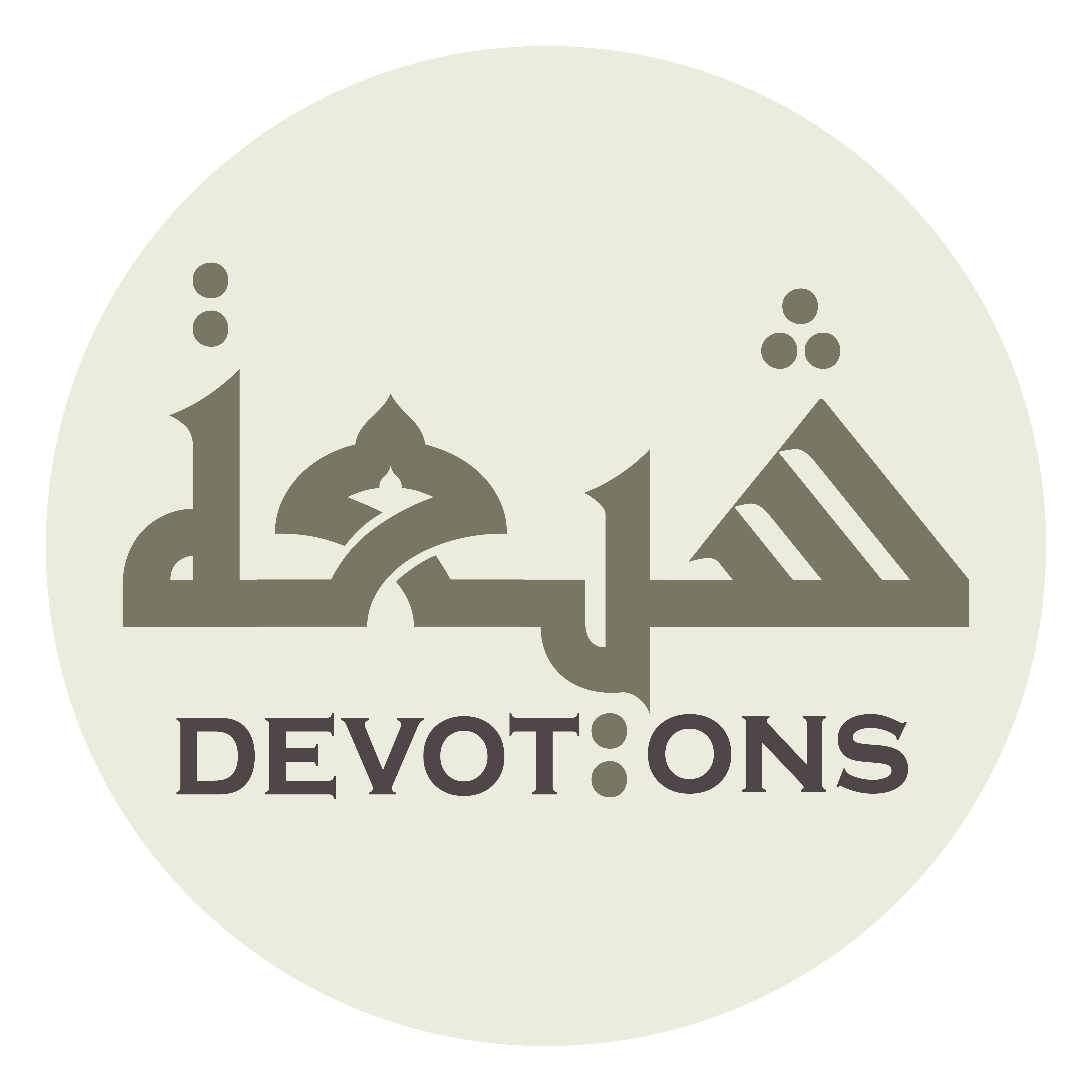 وَ لَا أَسْخَطَ شَيْئًا مِنْ رِضَاكَ

wa lā askhaṭa shay-an min riḍāk

and become displeased at nothing that pleases You!
Dua 21 - Sahifat Sajjadiyyah
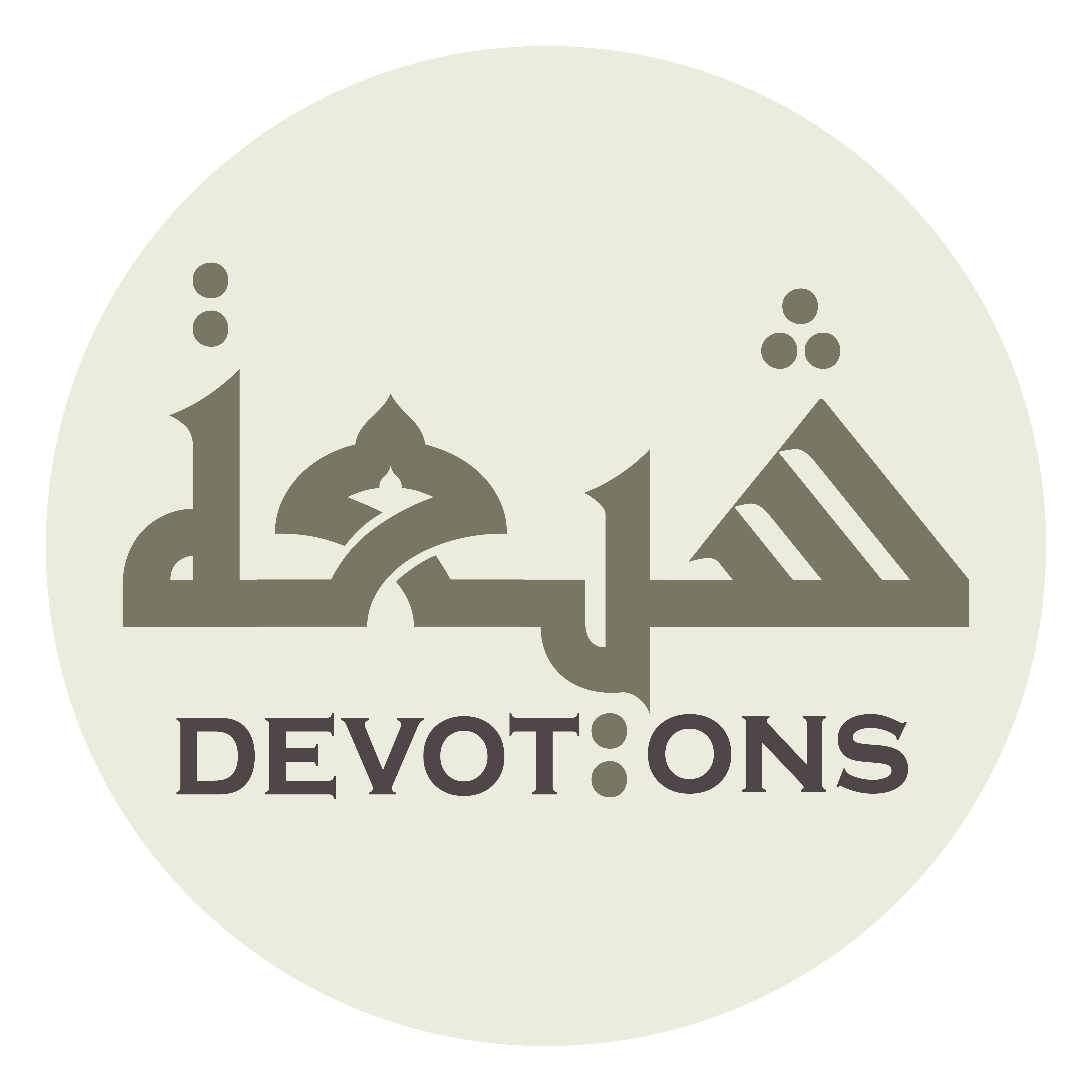 اَللَّهُمَّ صَلِّ عَلَى مُحَمَّدٍ وَ آلِهِ

allāhumma ṣalli `alā muḥammadin wa-ālih

O God, bless Muhammad and his Household,
Dua 21 - Sahifat Sajjadiyyah
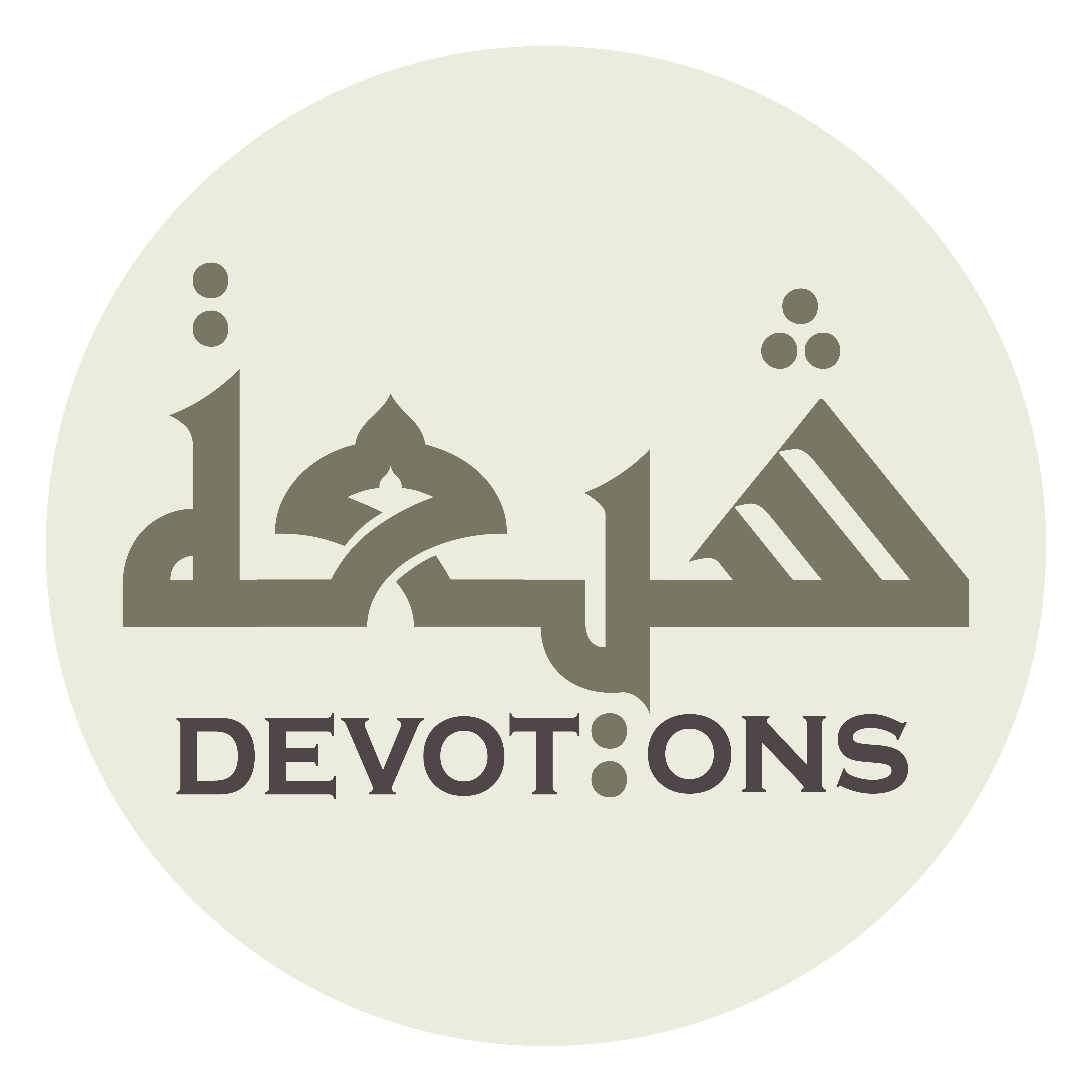 وَ فَرِّغْ قَلْبِيْ لِمَحَبَّتِكَ، وَ اشْغَلْهُ بِذِكْرِكَ

wa farrigh qalbī limaḥabbatik, washghalhu bidhikrik

empty my heart for Your love, occupy it with remembering You,
Dua 21 - Sahifat Sajjadiyyah
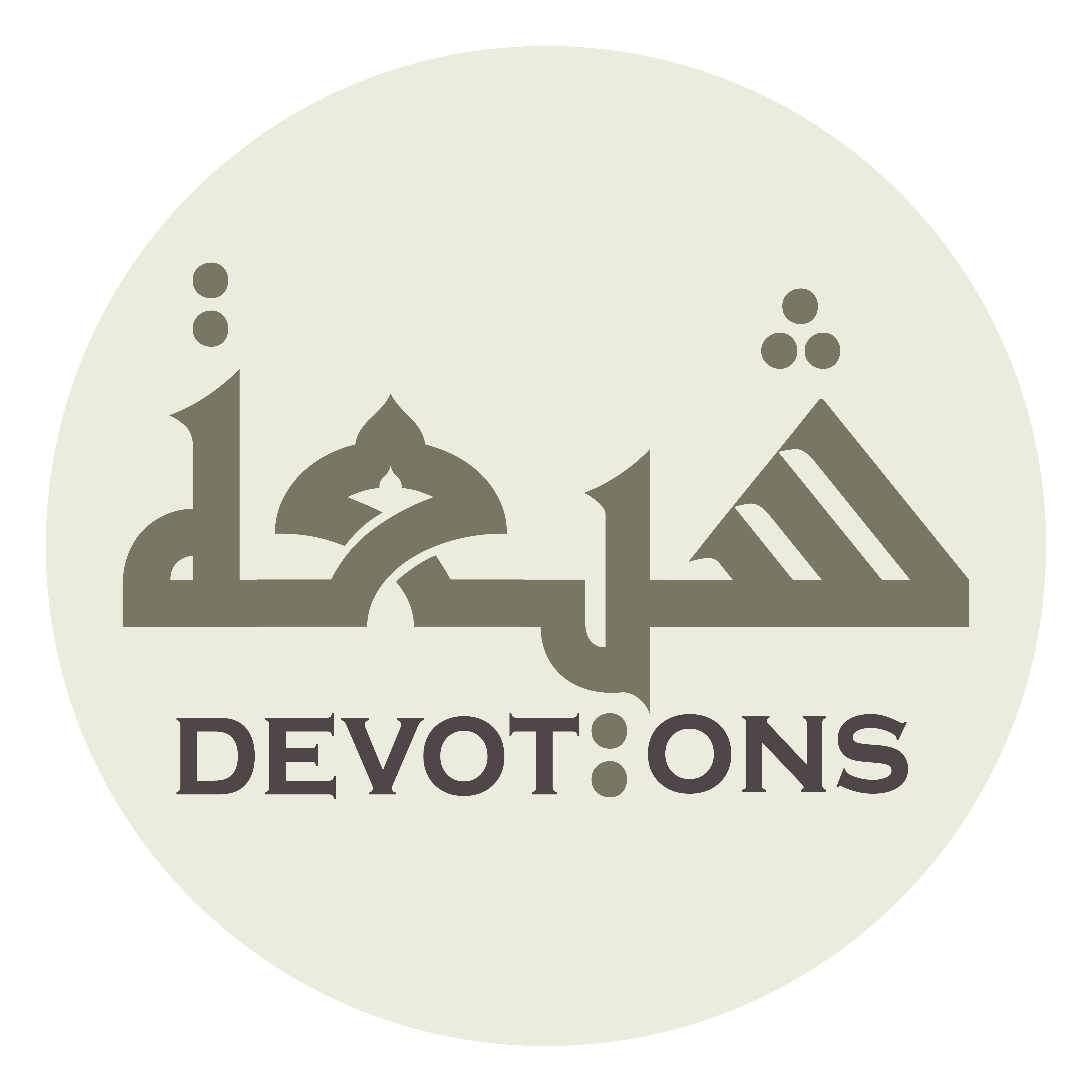 وَ انْعَشْهُ بِخَوْفِكَ وَ بِالْوَجَلِ مِنْكَ

wan`ash-hu bikhawfika wa bil wajali mink

animate it with fear of You and quaking before You,
Dua 21 - Sahifat Sajjadiyyah
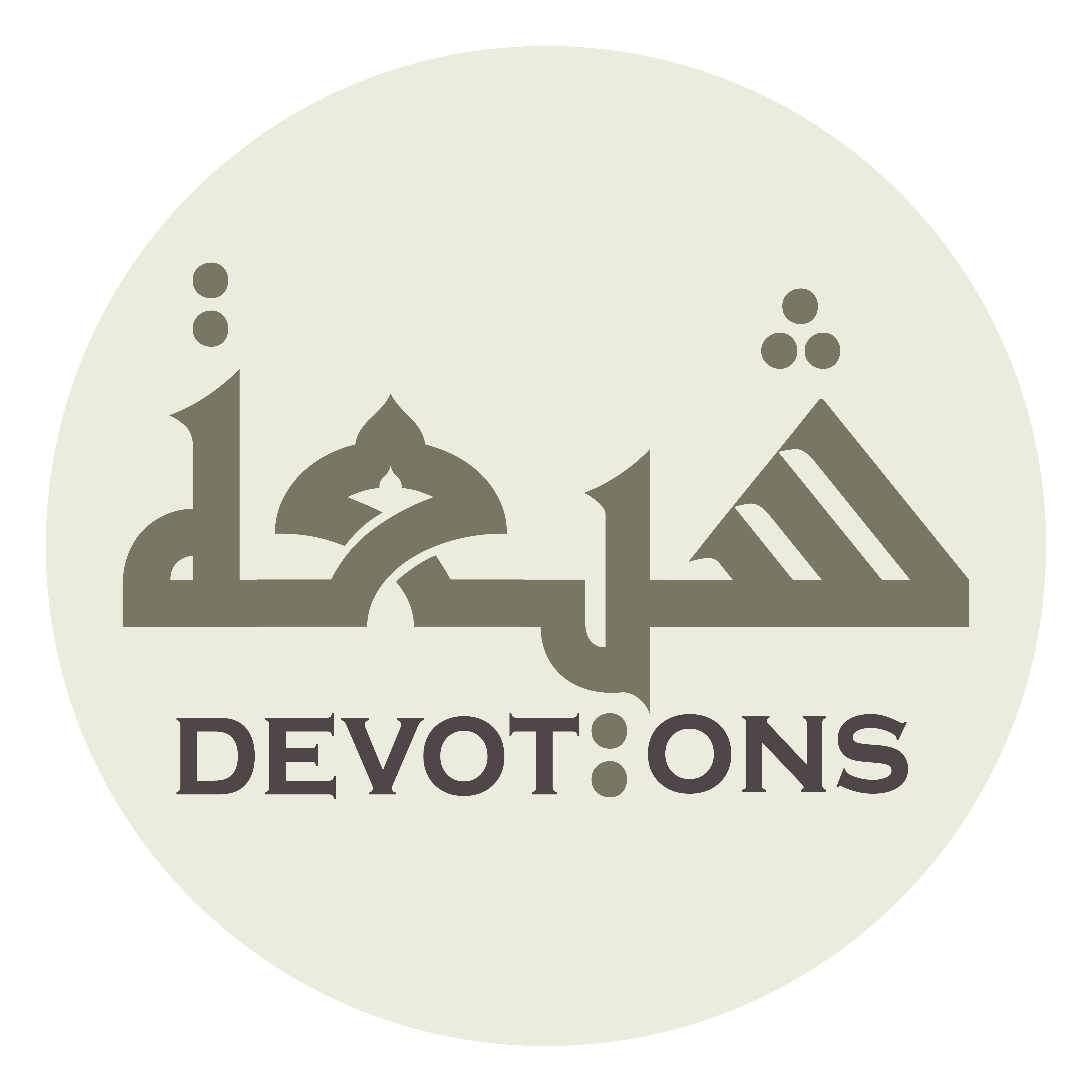 وَ قَوِّهِ بِالرَّغْبَةِ إِلَيْكَ، وَ أَمِلْهُ إِلَى طَاعَتِكَ

wa qawwihi birraghbati ilayk, wa amilhu ilā ṭā`atik

strengthen it with beseeching You, incline it to Your obedience,
Dua 21 - Sahifat Sajjadiyyah
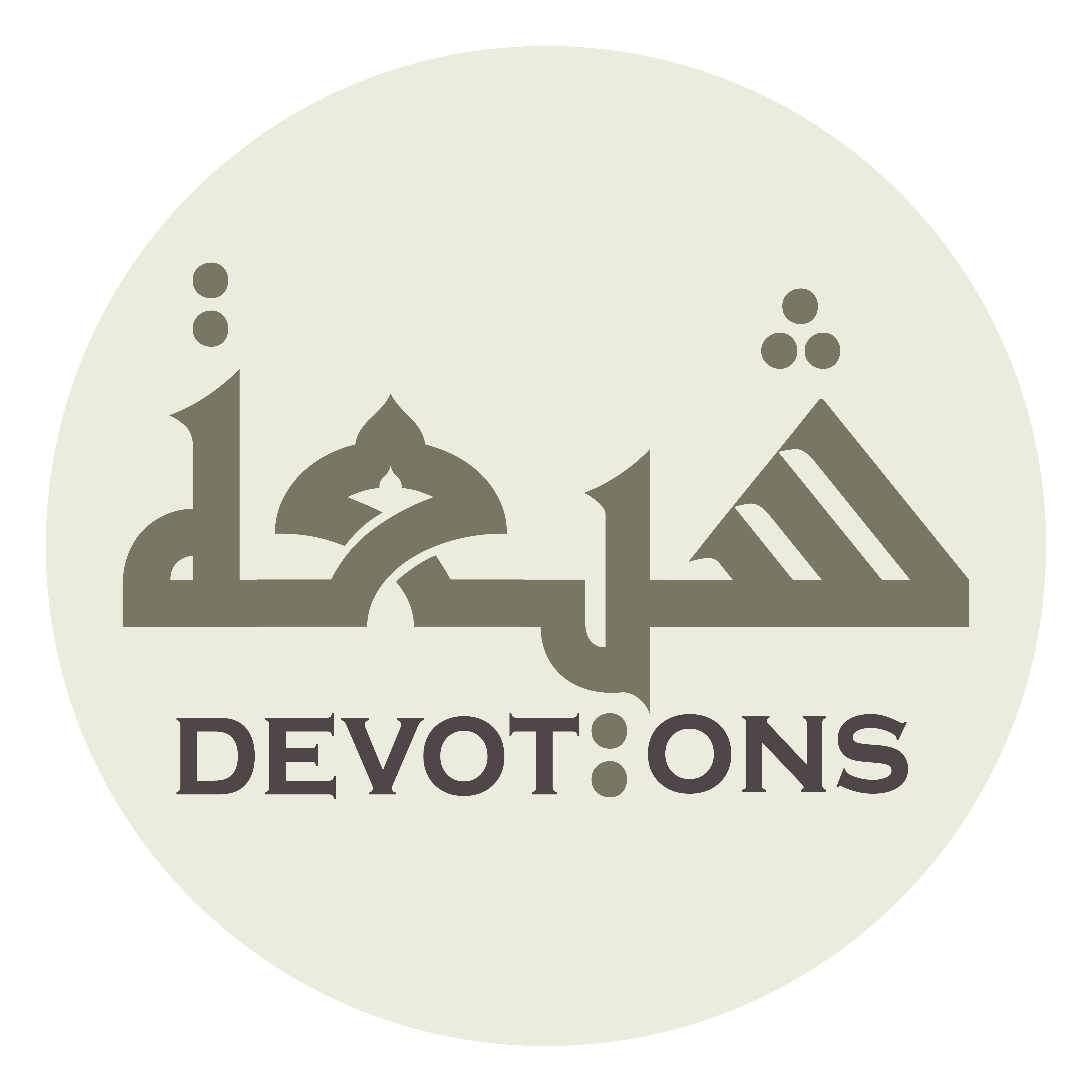 وَ أَجْرِ بِهِ فِيْ أَحَبِّ السُّبُلِ إِلَيْكَ

wa ajri bihi fī aḥabbis subuli ilayk

set it running in the path most beloved to You,
Dua 21 - Sahifat Sajjadiyyah
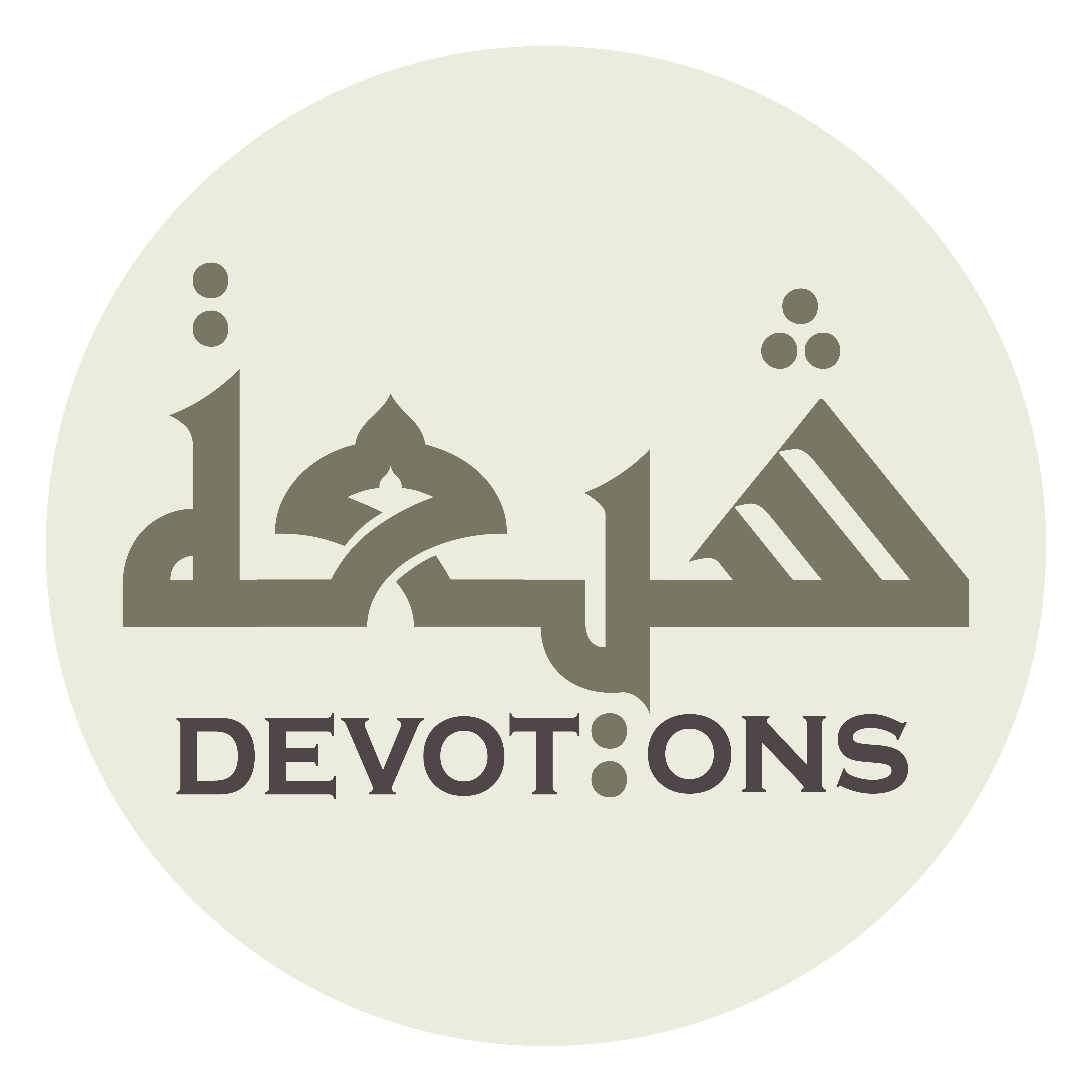 وَ ذَلِّلْهُ بِالرَّغْبَةِ فِيمَا عِنْدَكَ أَيَّامَ حَيَاتِيْ كُلِّهَا

wa dhallilhu birraghbati fīmā `indaka ayyāma ḥayātī kullihā

and subdue it through desire for what is with You all the days of my life!
Dua 21 - Sahifat Sajjadiyyah
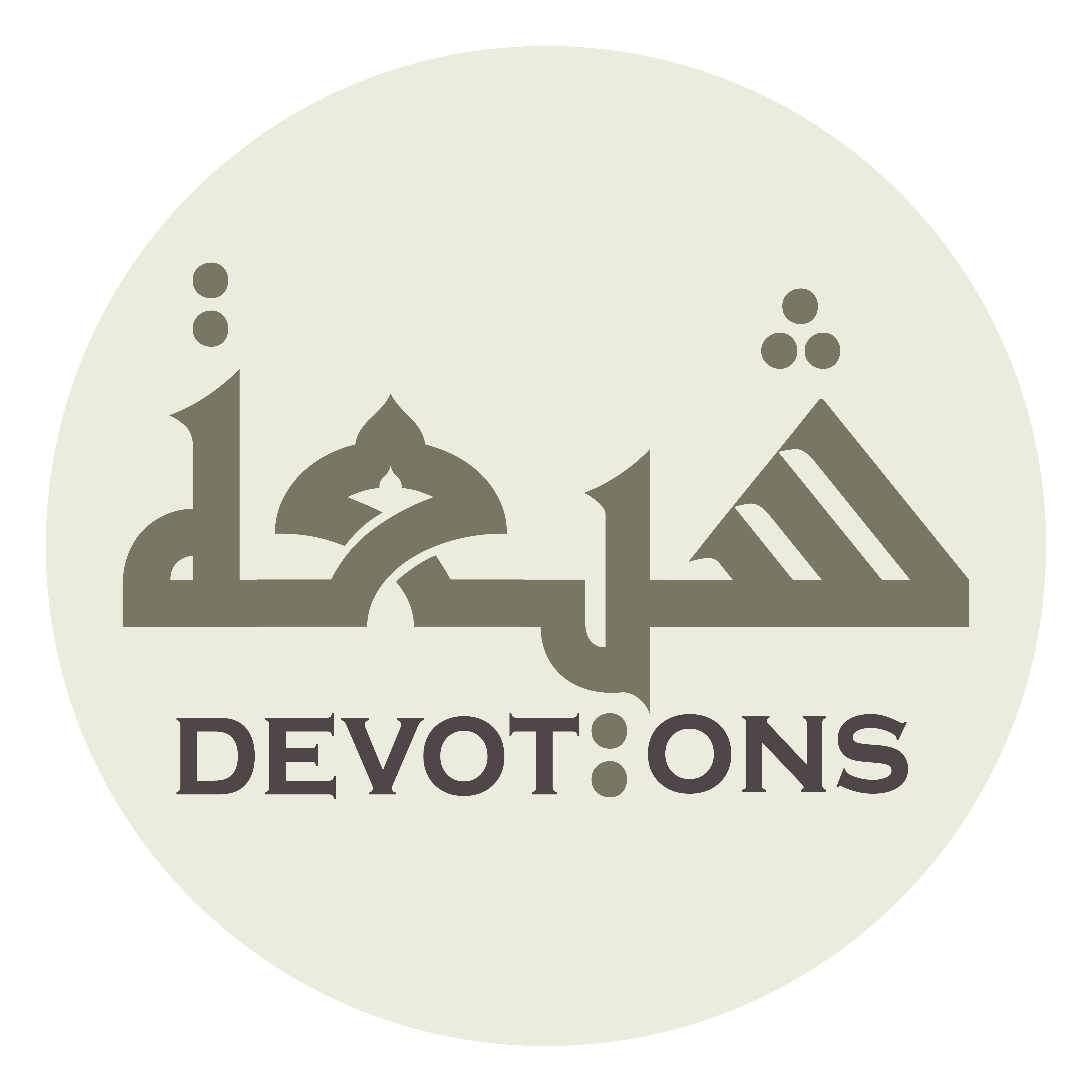 وَ اجْعَلْ تَقْوَاكَ مِنَ الدُّنْيَا زَادِي

waj`al taqwāka minad dunyā zādī

Let my provision in this world be reverential fear of You (ref. 2:197],
Dua 21 - Sahifat Sajjadiyyah
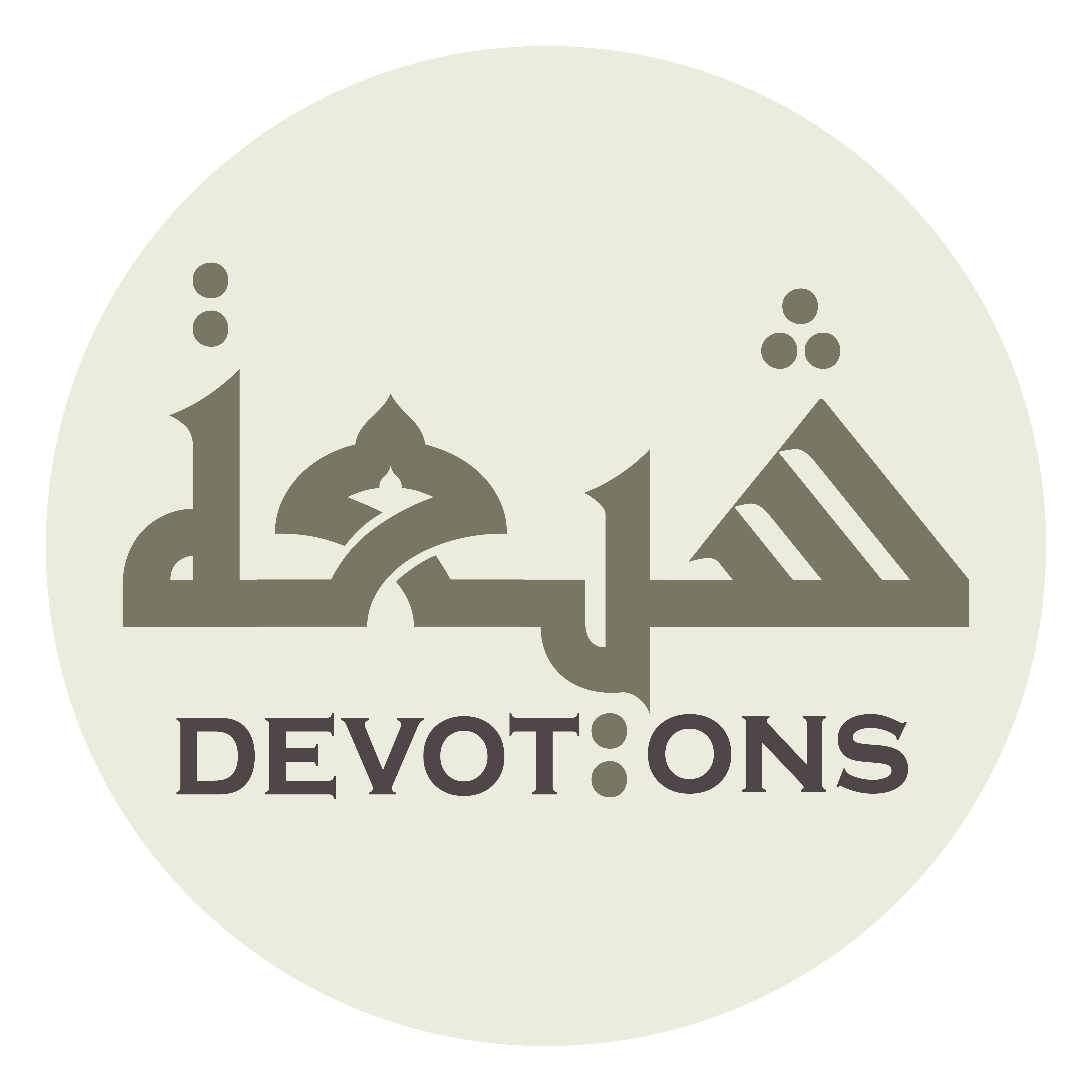 وَ إِلَى رَحْمَتِكَ رِحْلَتِيْ، وَ فِيْ مَرْضَاتِكَ مَدْخَلِي

wa ilā raḥmatika riḥlatī, wa fī mar-ḍātika madkhalī

my journey be toward Your mercy, and my entrance be into Your good pleasure!
Dua 21 - Sahifat Sajjadiyyah
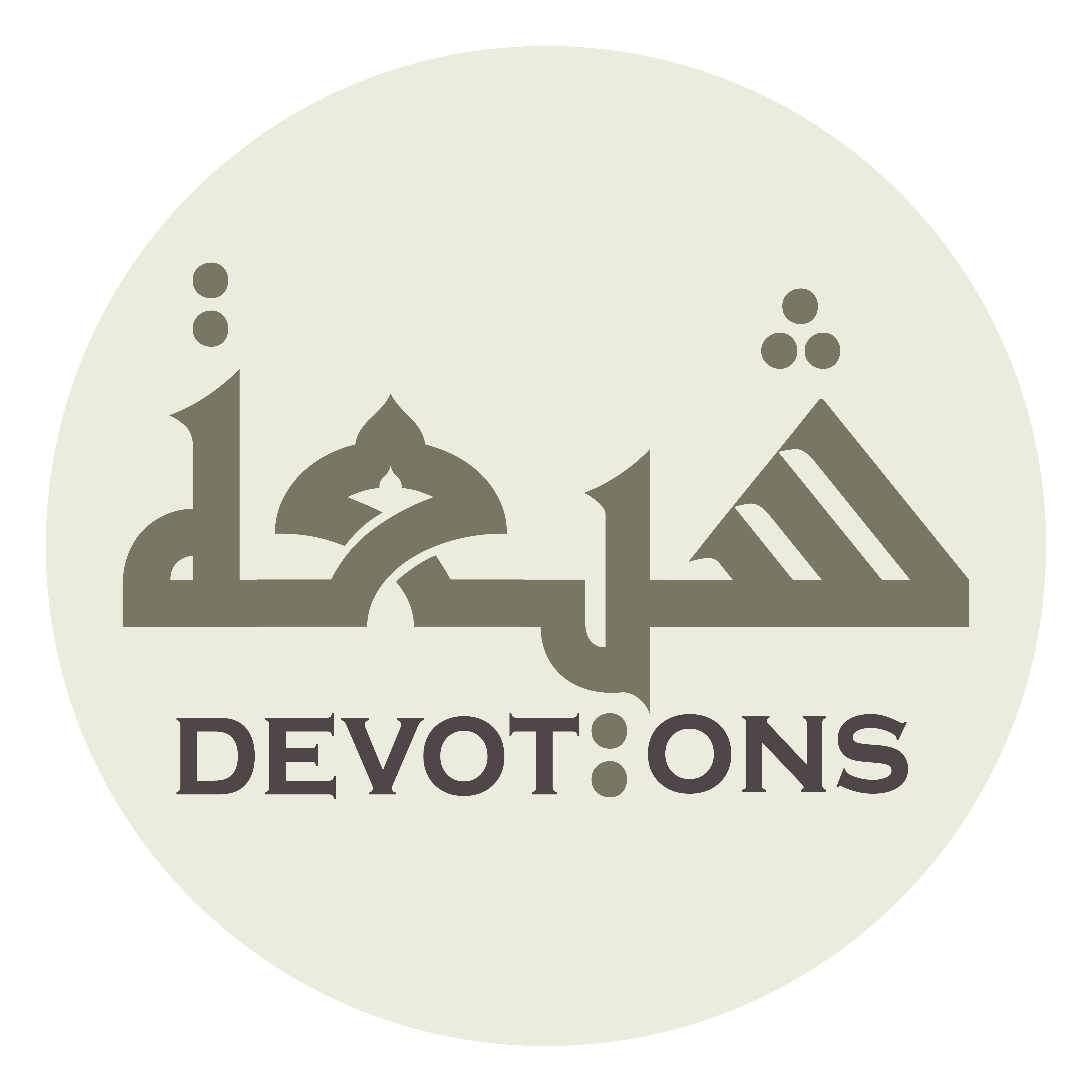 وَ اجْعَلْ فِيْ جَنَّتِكَ مَثْوَايَ

waj`al fī jannatika mathwāy

Appoint for me a lodging in Your Garden,
Dua 21 - Sahifat Sajjadiyyah
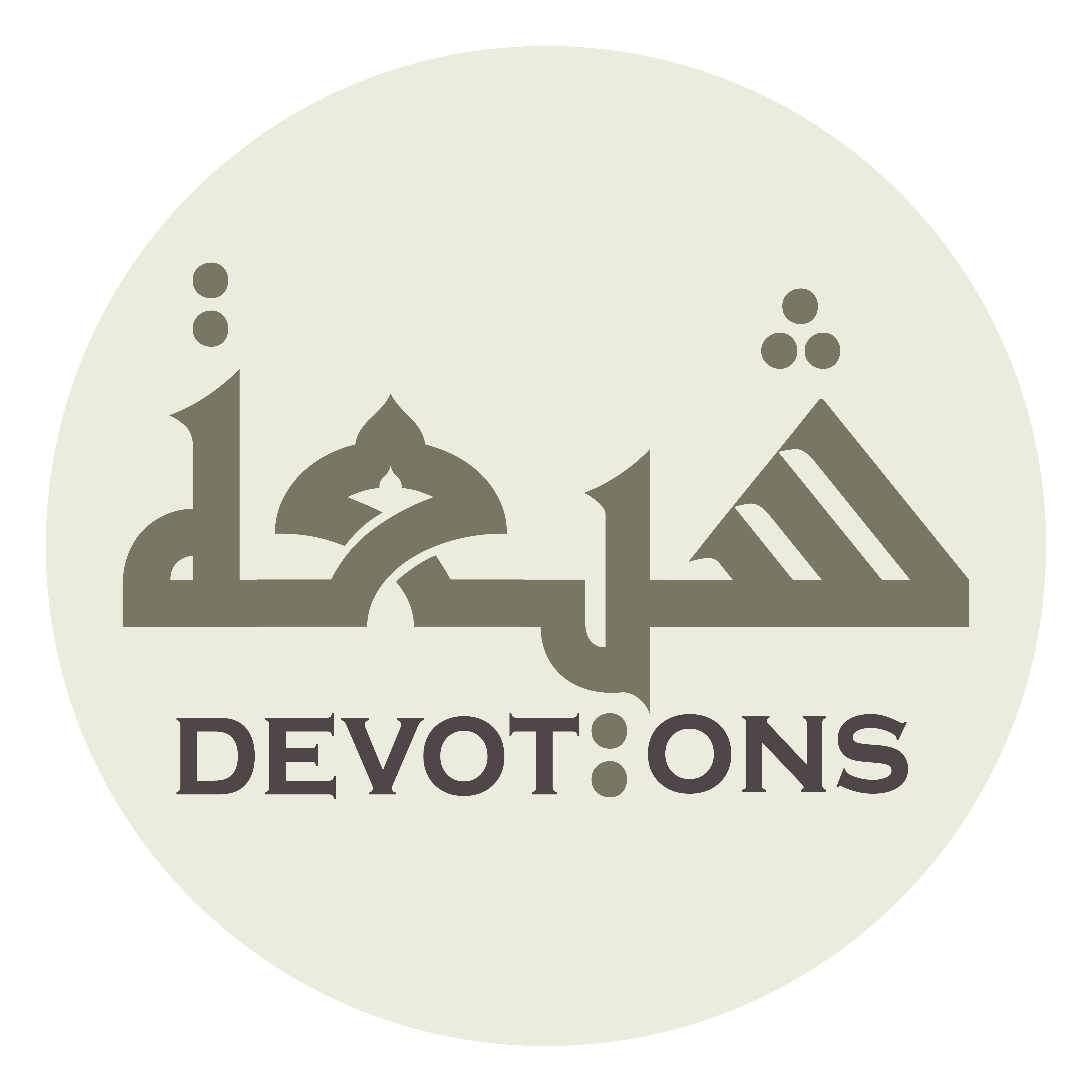 وَ هَبْ لِيْ قُوَّةً أَحْتَمِلُ بِهَا جَمِيعَ مَرْضَاتِكَ

wa hab lī quwwatan aḥtamilu bihā jamī`a mar-ḍātik

give me strength to bear everything that pleases You,
Dua 21 - Sahifat Sajjadiyyah
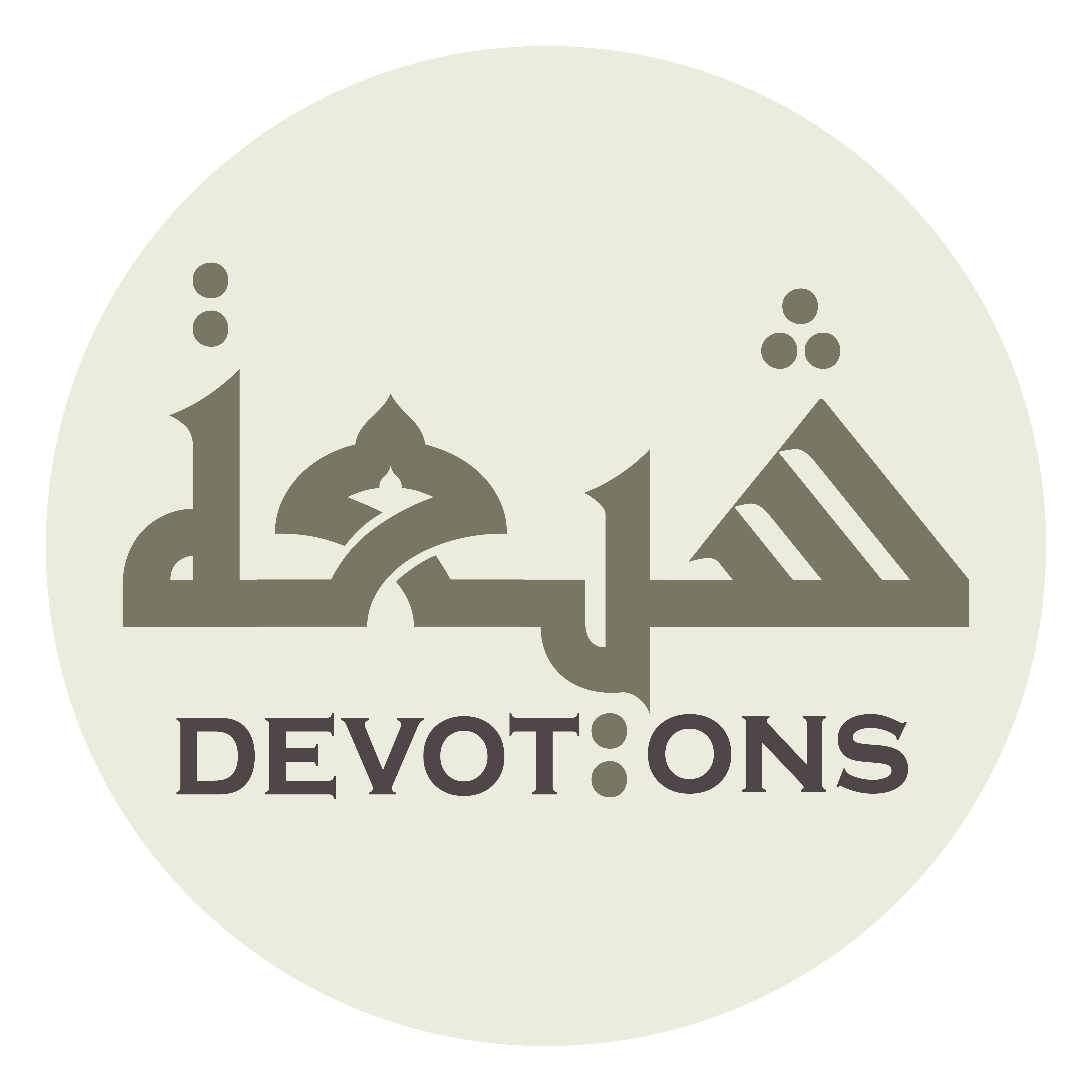 وَ اجْعَلْ فِرَارِيَ إِلَيْكَ، وَ رَغْبَتِيْ فِيمَا عِنْدَكَ

waj`al firāriya ilayk, wa raghbatī fīmā `indak

make me flee to You and desire what is with You,
Dua 21 - Sahifat Sajjadiyyah
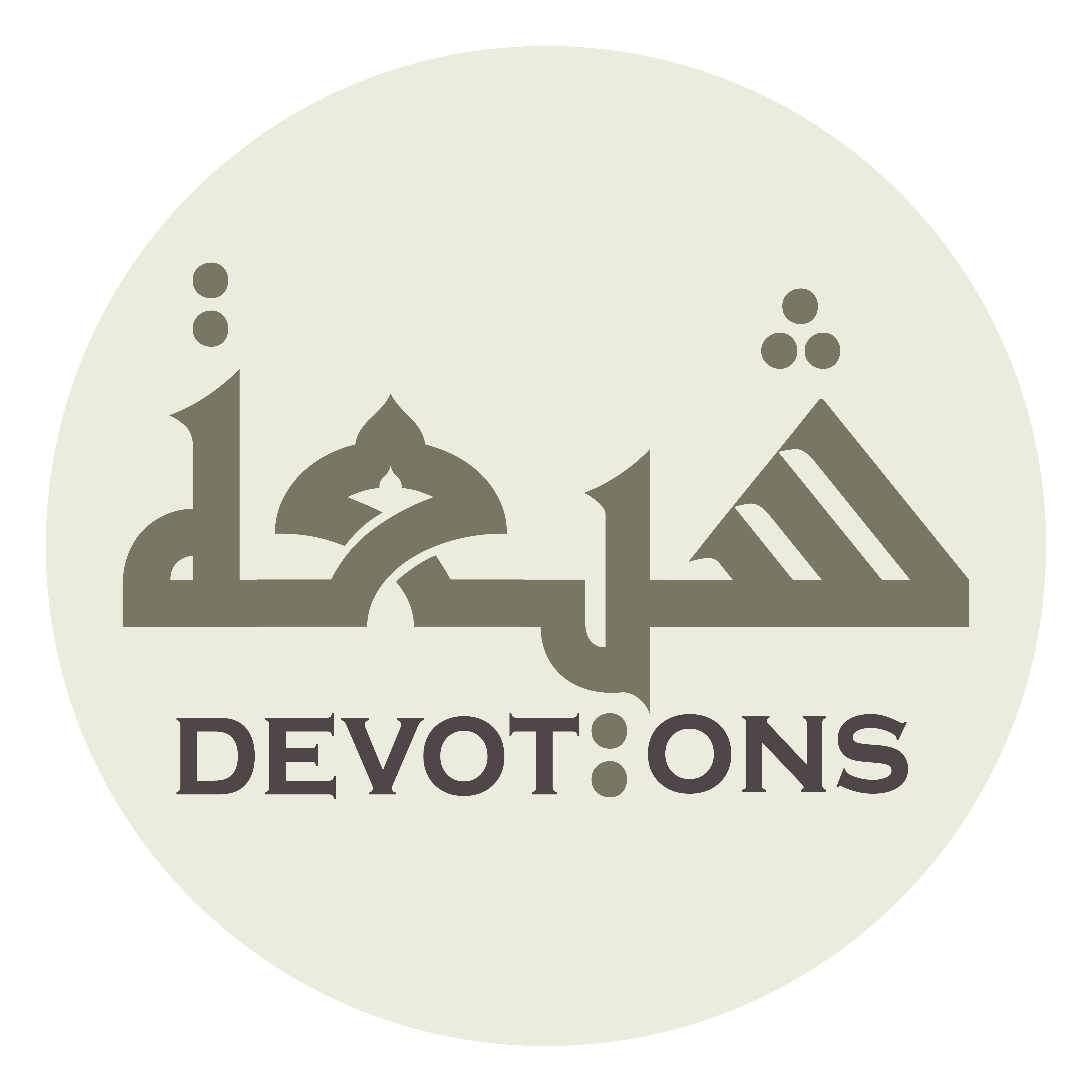 وَ أَلْبِسْ قَلْبِيَ الْوَحْشَةَ مِنْ شِرَارِ خَلْقِكَ

wa albis qalbiyal waḥshata min shirāri khalqik

clothe my heart in estrangement from the evil among Your creatures,
Dua 21 - Sahifat Sajjadiyyah
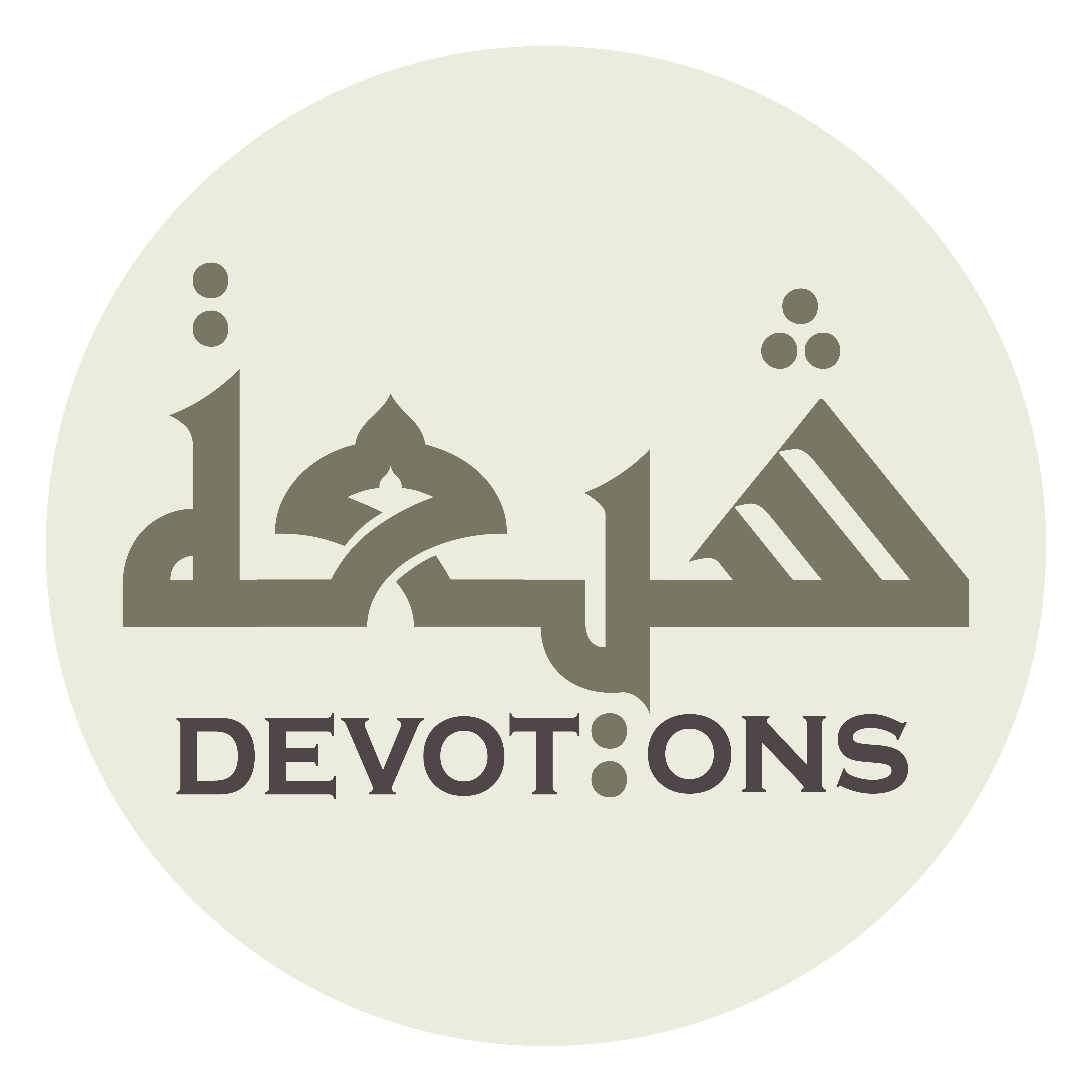 وَ هَبْ لِيَ الْأُنْسَ بِكَ وَ بِأَوْلِيَائِكَ وَ أَهْلِ طَاعَتِكَ

wa hab liyal unsa bika wa bi-awliyā-ika wa ahli ṭā`atik

and give me intimacy with You, Your friends, and those who obey You!
Dua 21 - Sahifat Sajjadiyyah
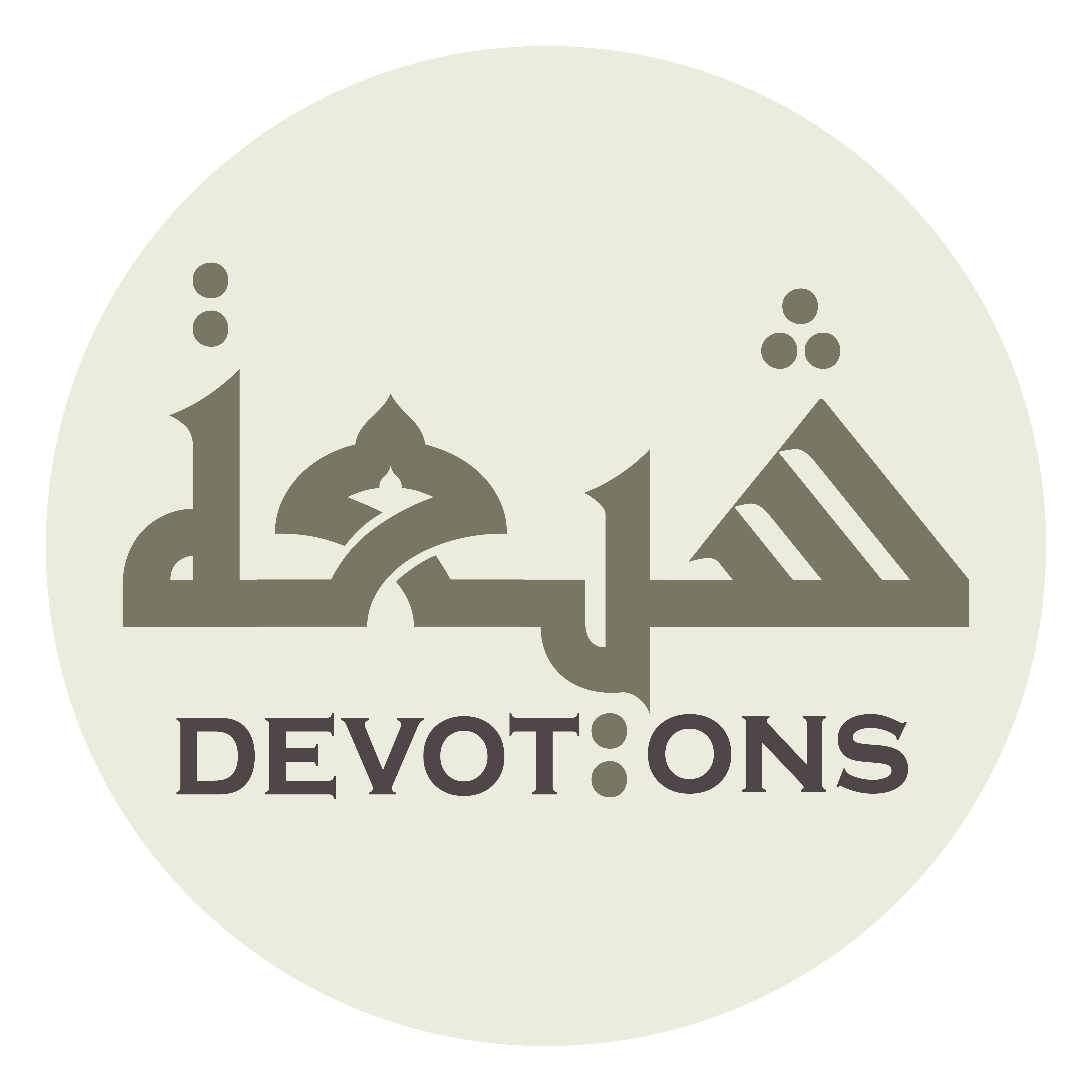 وَ لَا تَجْعَلْ لِفَاجِرٍ وَ لَا كَافِرٍ عَلَيَّ مِنَّةً

wa lā taj`al lifājirin wa lā kāfirin `alayya minnah

Assign to no wicked person or unbeliever a kindness toward me
Dua 21 - Sahifat Sajjadiyyah
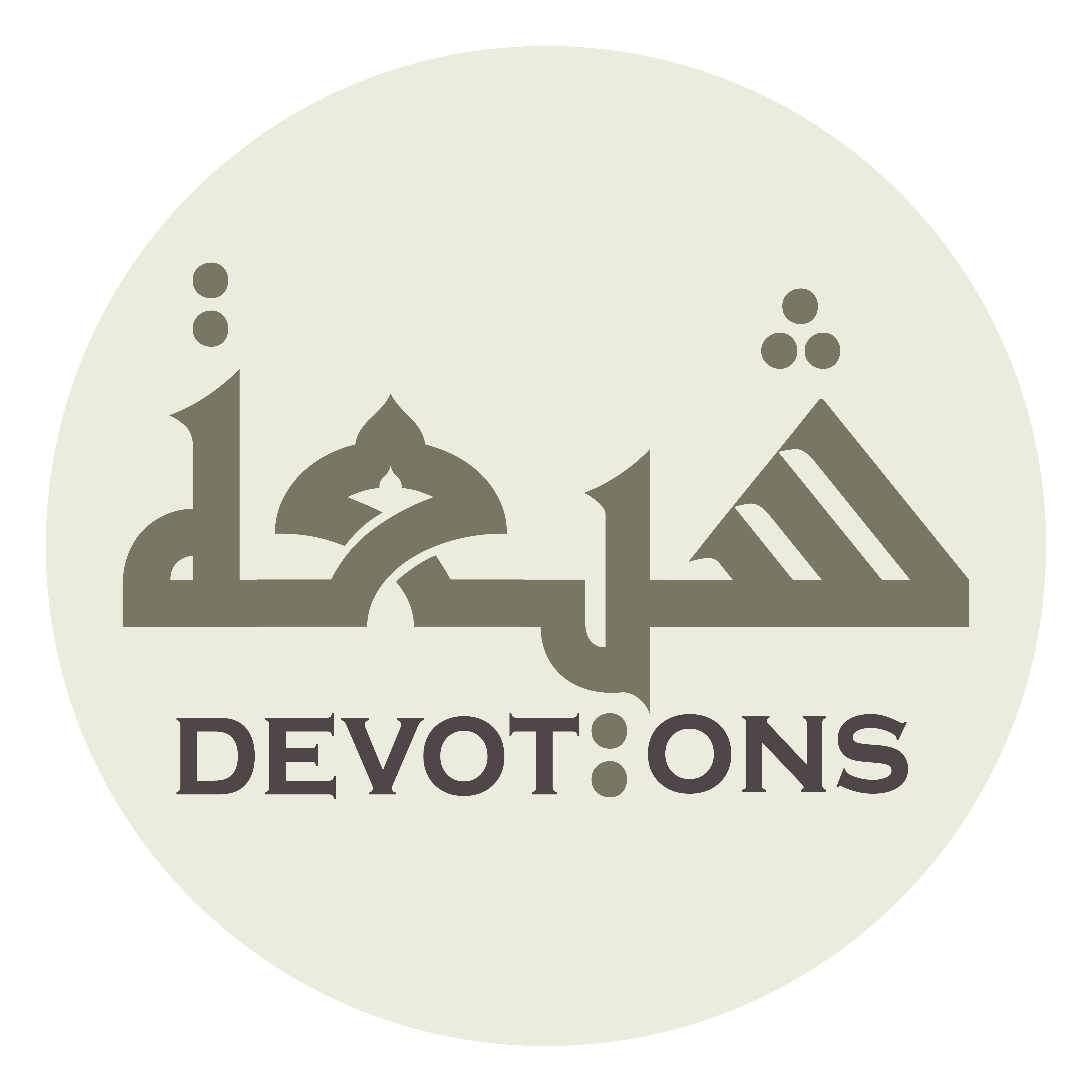 وَ لَا لَهُ عِنْدِيْ يَدًا، وَ لَا بِيْ إِلَيْهِمْ حَاجَةً

wa lā lahu `indī yadā, wa lā bī ilayhim ḥājah

or a hand that obliges me, nor to me a need for one of them!
Dua 21 - Sahifat Sajjadiyyah
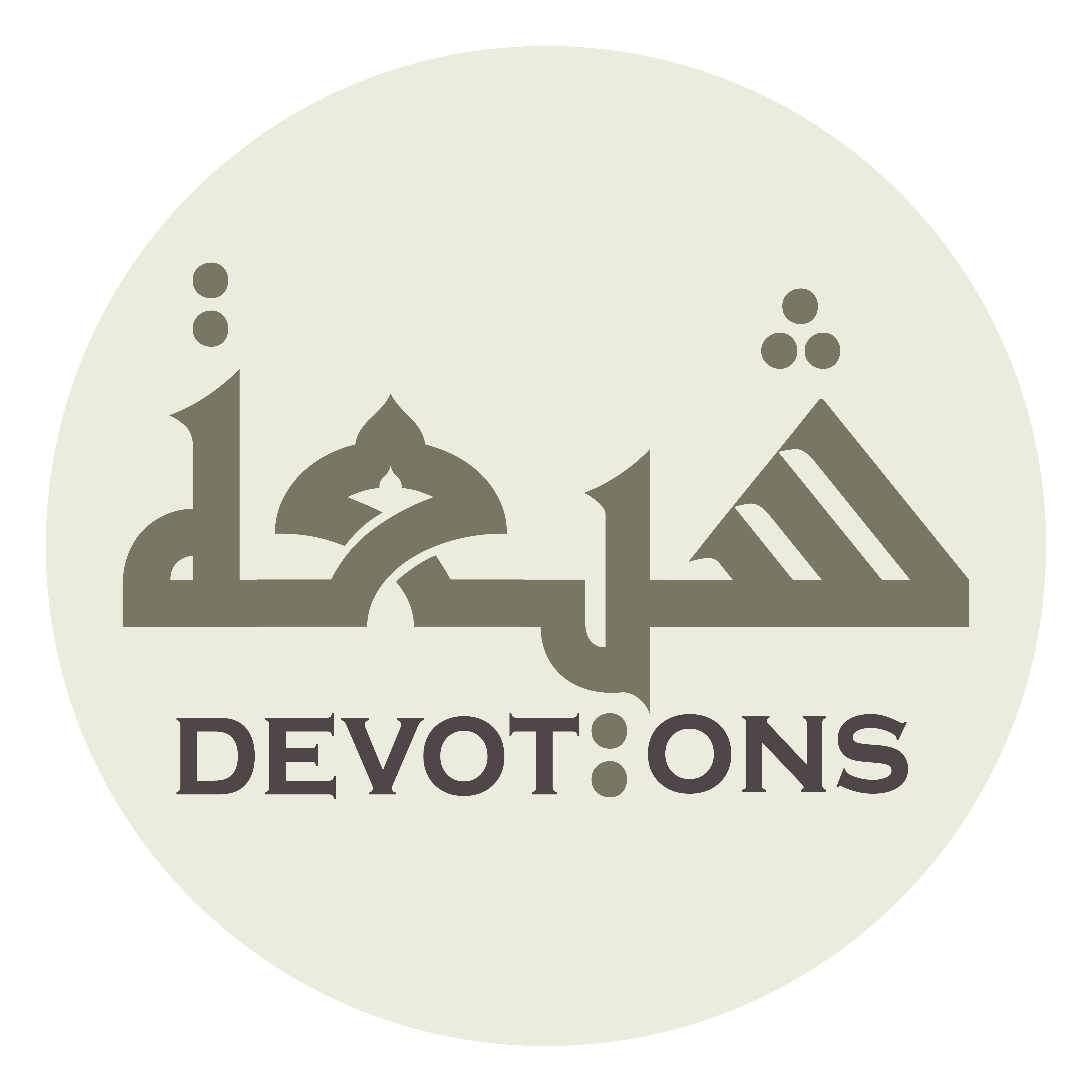 بَلِ اجْعَلْ سُكُونَ قَلْبِيْ وَ أُنْسَ نَفْسِي

balij`al sukūna qalbī wa unsa nafsī

Rather make the stillness of my heart, the comfort of my soul,
Dua 21 - Sahifat Sajjadiyyah
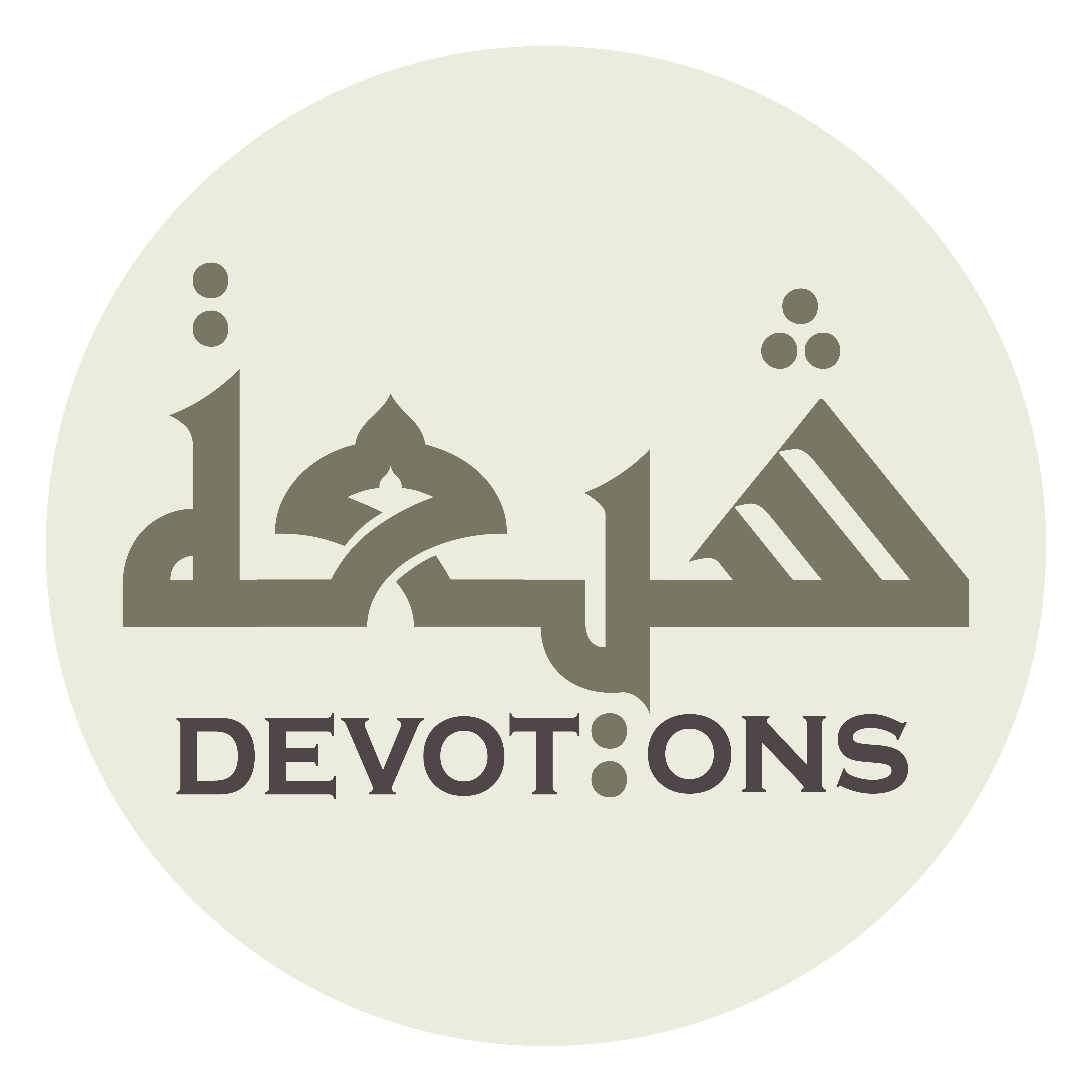 وَ اسْتِغْنَائِيْ وَ كِفَايَتِيْ بِكَ وَ بِخِيَارِ خَلْقِكَ

wastighnā-ī wa kifāyatī bika wa bikhiyāri khalqik

my independence and my sufficiency lie in You and the best of Your creatures!
Dua 21 - Sahifat Sajjadiyyah
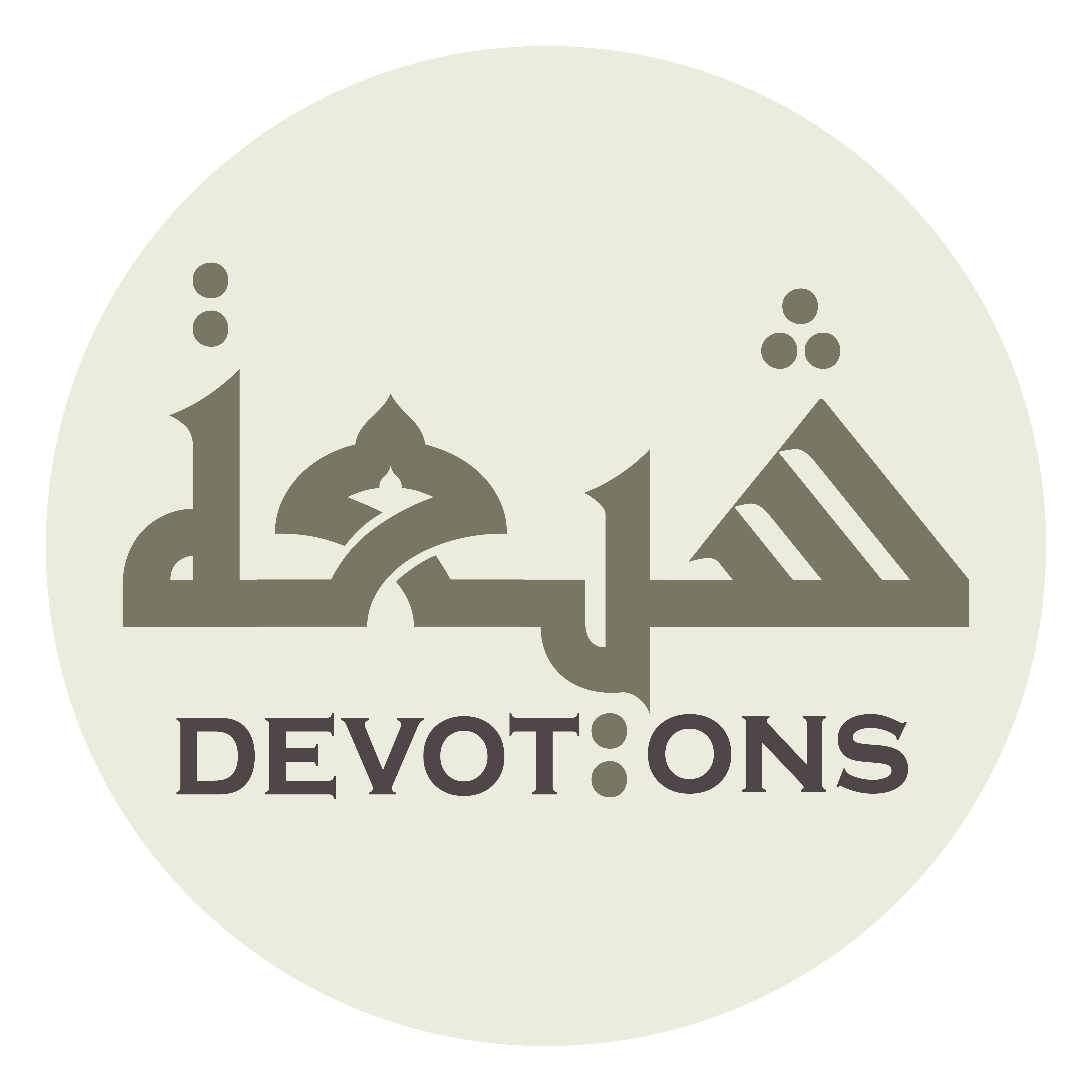 اَللَّهُمَّ صَلِّ عَلَى مُحَمَّدٍ وَ آلِهِ

allāhumma ṣalli `alā muḥammadin wa-ālih

O God, bless Muhammad and his Household,
Dua 21 - Sahifat Sajjadiyyah
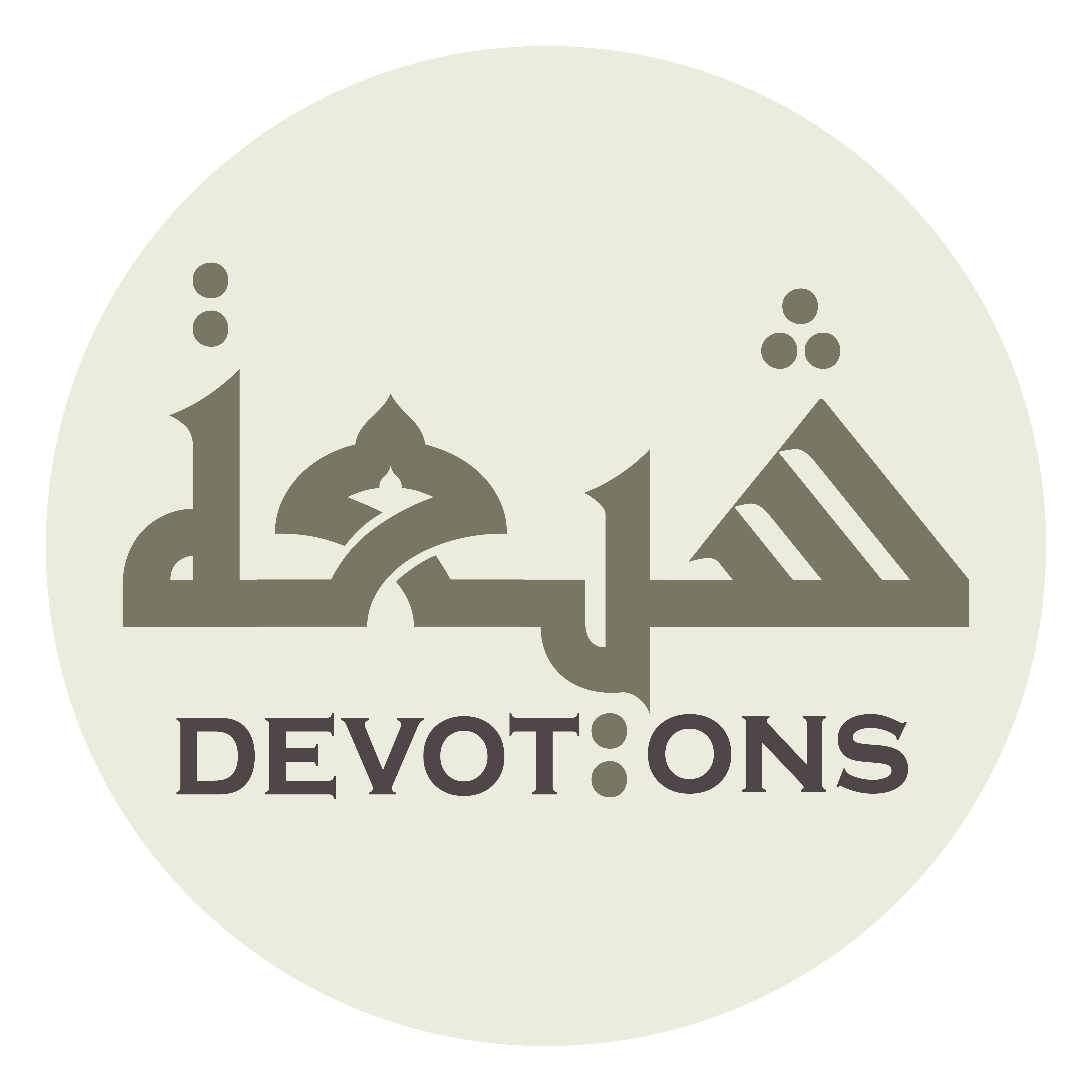 وَ اجْعَلْنِيْ لَهُمْ قَرِينًا، وَ اجْعَلْنِيْ لَهُمْ نَصِيرًا

waj`alnī lahum qarīnā, waj`alnī lahum naṣīrā

make me their comrade, make me their helper,
Dua 21 - Sahifat Sajjadiyyah
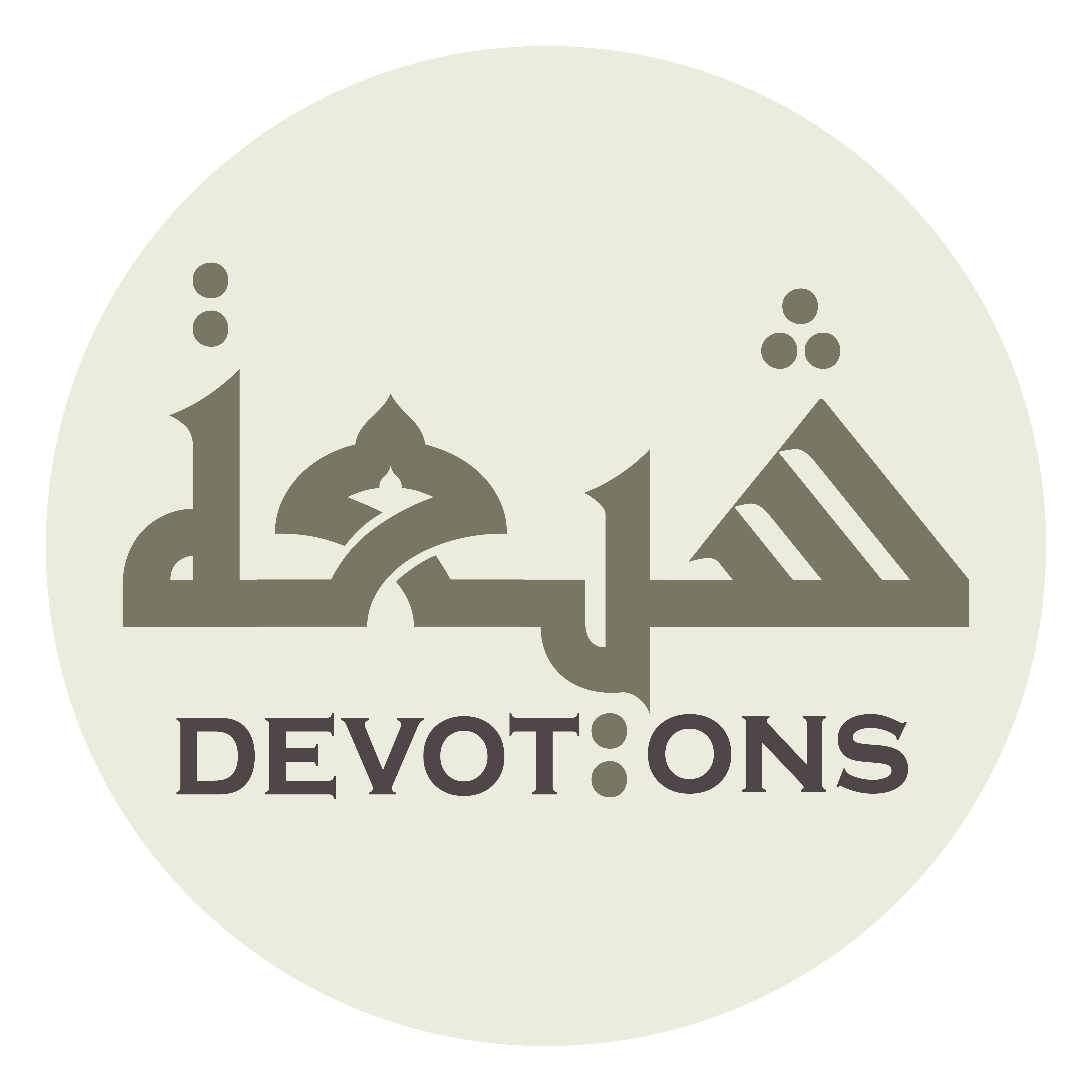 وَ امْنُنْ عَلَيَّ بِشَوْقٍ إِلَيْكَ، وَ بِالْعَمَلِ لَكَ بِمَا تُحِبُّ وَ تَرْضَى

wamnun `alayya bishawqin ilayk, wa bil `amali laka bimā tuḥibbu wa tar-ḍā

and oblige me with yearning for You and doing for You what You lovest and approvest!
Dua 21 - Sahifat Sajjadiyyah
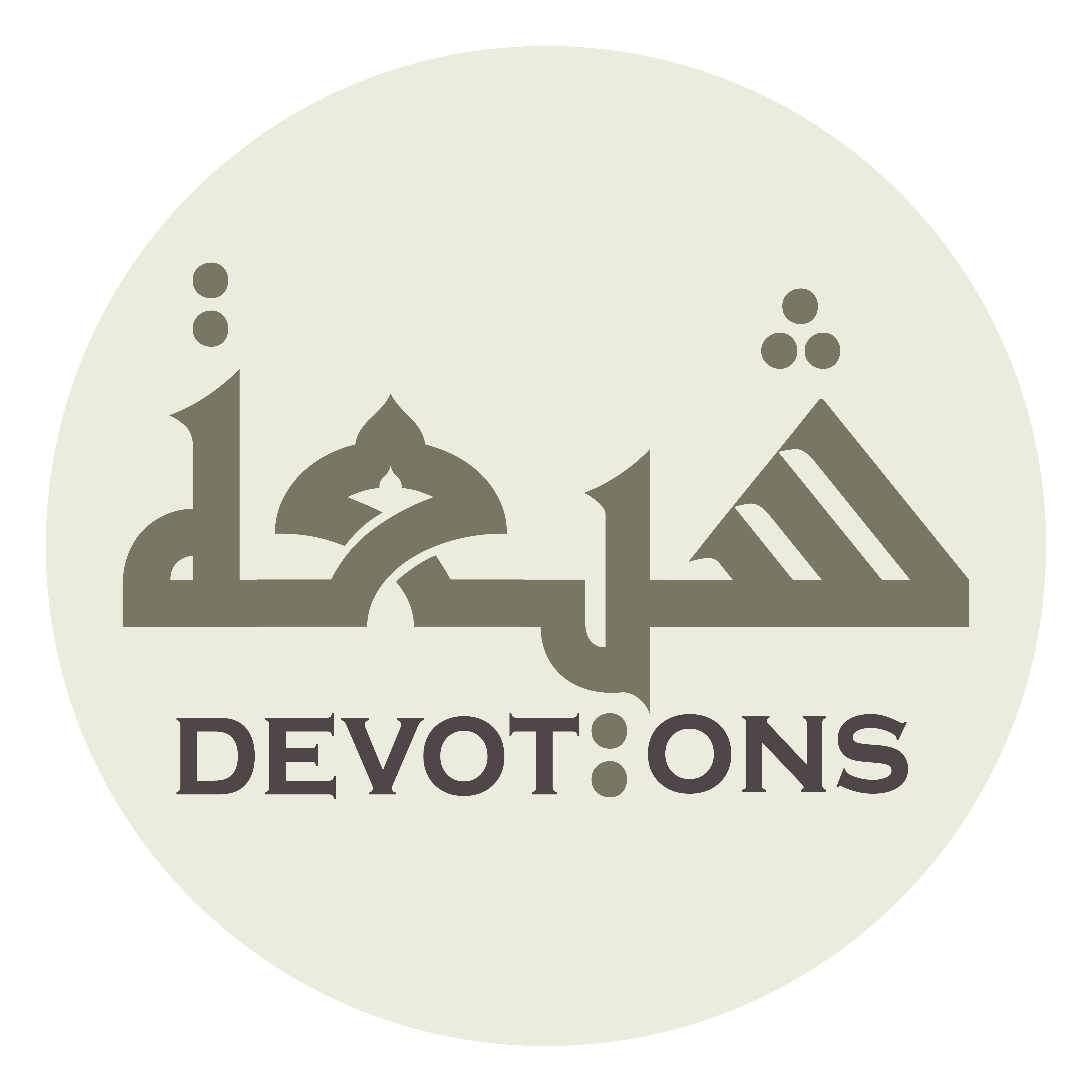 إِنَّكَ عَلَى كُلِّ شَيْءٍ قَدِيْرٌ

innaka `alā kulli shay-in qadīr

"Thou art powerful over everything" (3:26)
Dua 21 - Sahifat Sajjadiyyah
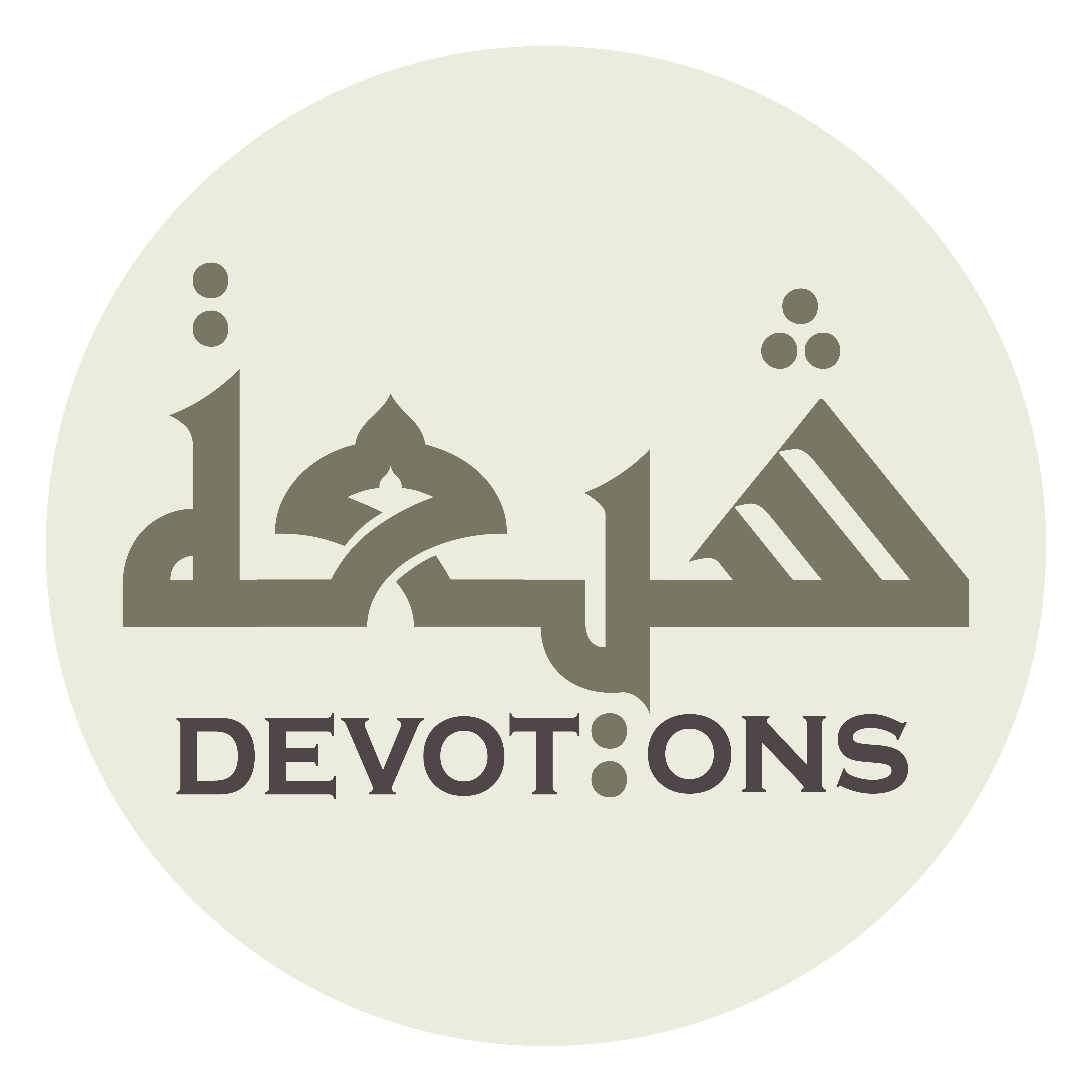 وَ ذٰلِكَ عَلَيْكَ يَسِيرٌ

wa dhālika `alayka yasīr

and that is easy for You.
Dua 21 - Sahifat Sajjadiyyah